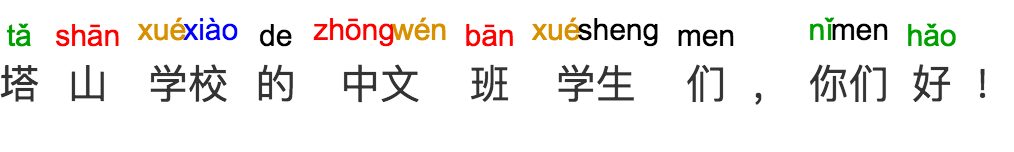 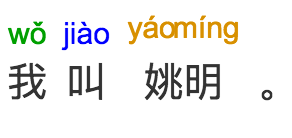 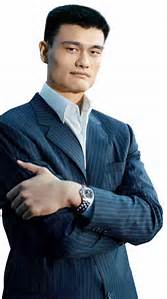 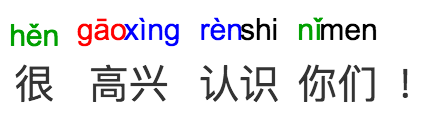 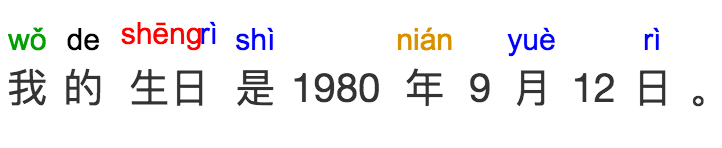 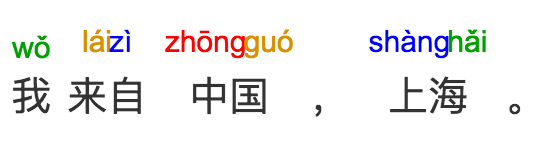 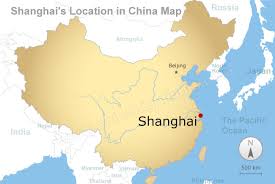 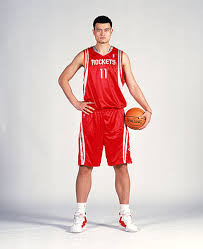 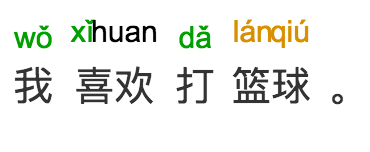 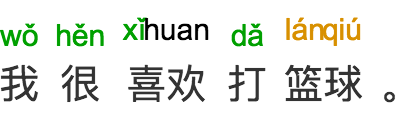 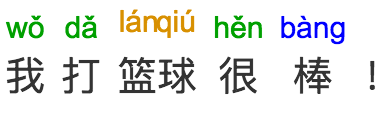 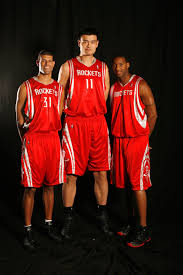 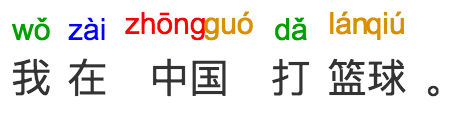 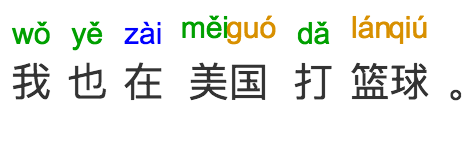 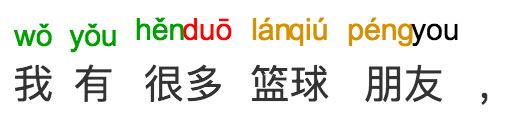 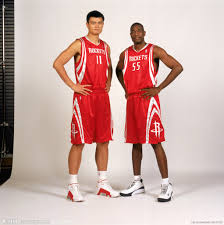 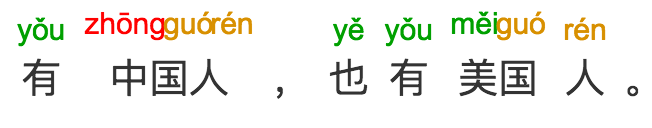 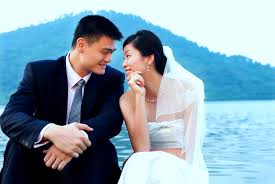 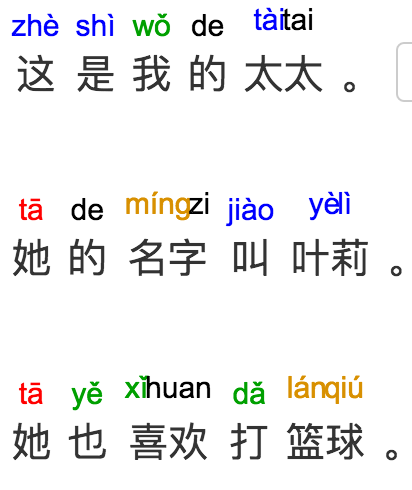 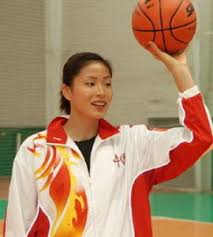 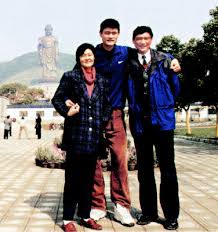 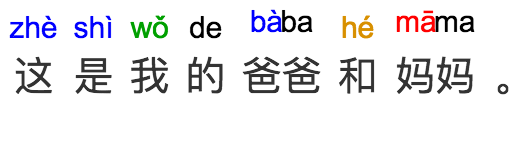 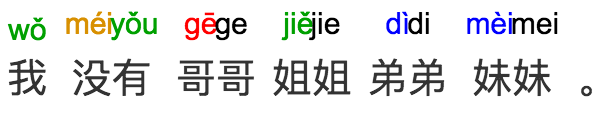 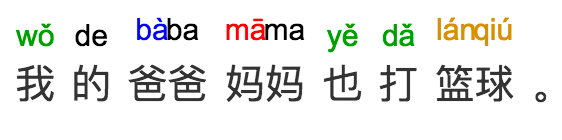 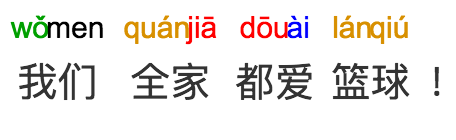 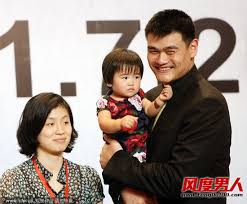 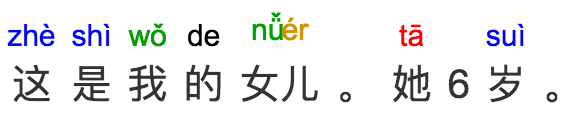 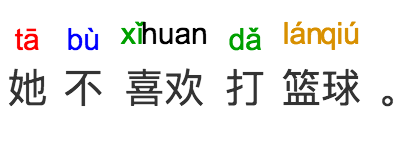 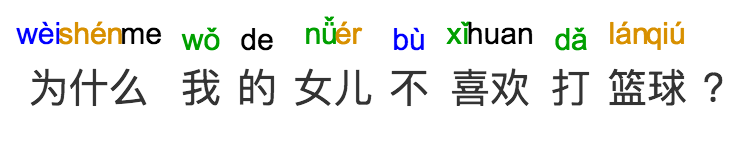 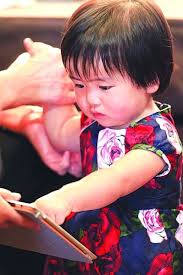 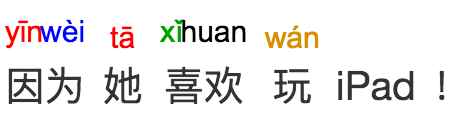 Student Sample:
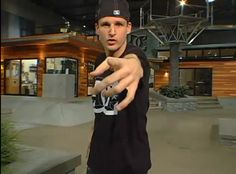 nǐmenhǎo 
你们好！
hěn gāoxìng rènshi nǐ 
很高兴认识你！
wǒ jiào luóbótè déní luó   
我 叫 罗伯特 德尼 罗 。 

wǒ yě jiào  Rob Dyrdek     
我 也 叫 Rob Dyrdek 。 

wǒ bú jiào qiǎng déní luó   
我 不 叫 抢 德尼 罗 。
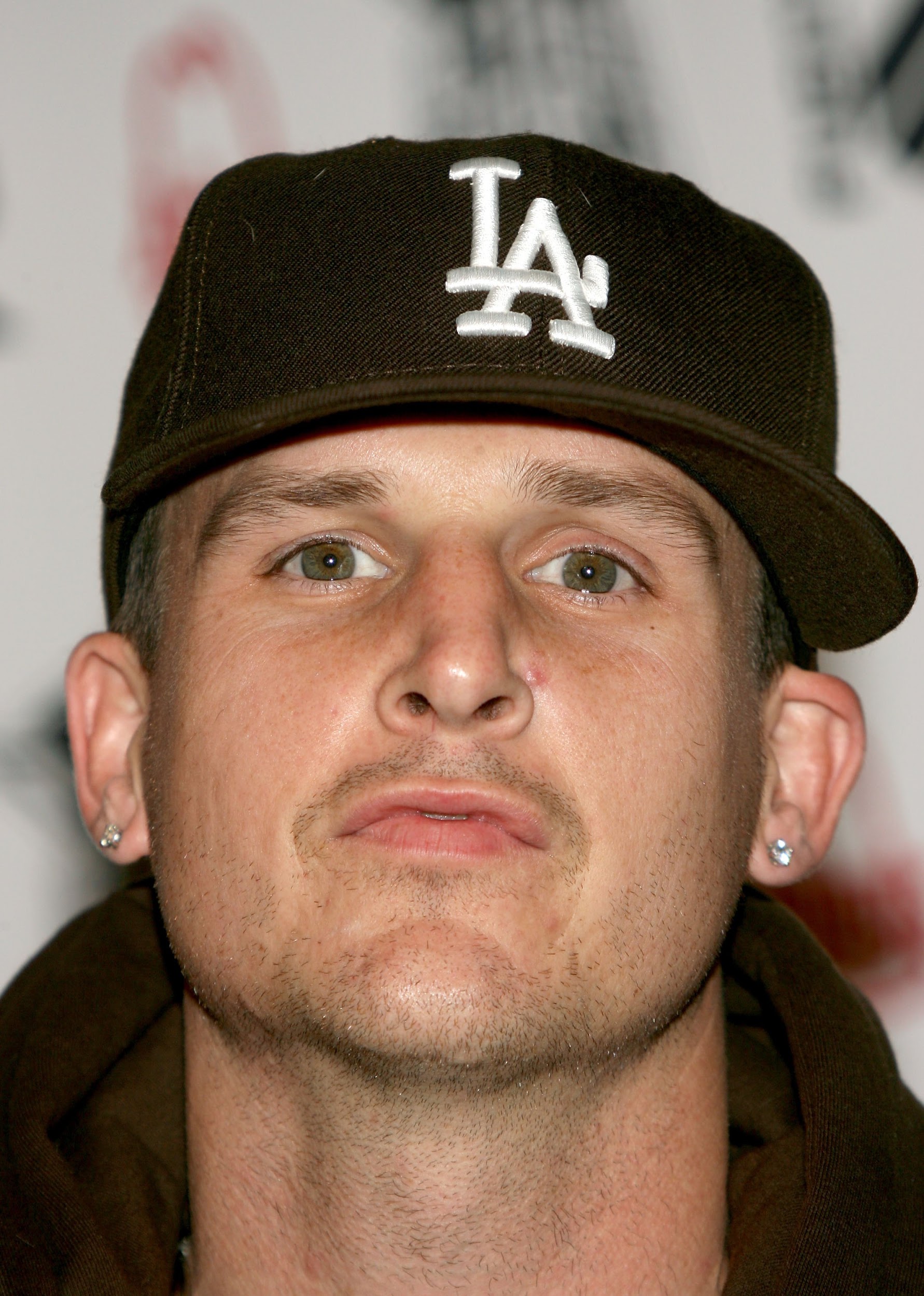 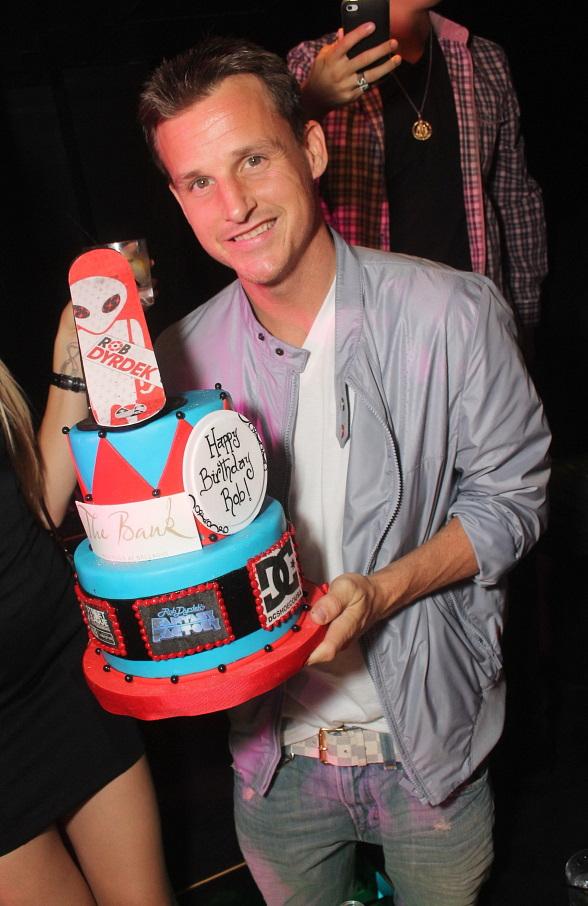 wǒde shēngrì shì 1974 nián 6 yuè 28 rì   
我的 生日 是 1974 年 6 月 28 日 。 

wǒ 43 suì   
我 43 岁 。
wǒ láizì měiguó   Éhàiézhōu   kǎitèlín   
我 来自 美国 ， 俄亥俄州 ， 凯特林 。 

wǒ shì měiguórén   
我 是 美国人 。 

wǒ búshi zhōngguórén   
我 不是 中国人 。
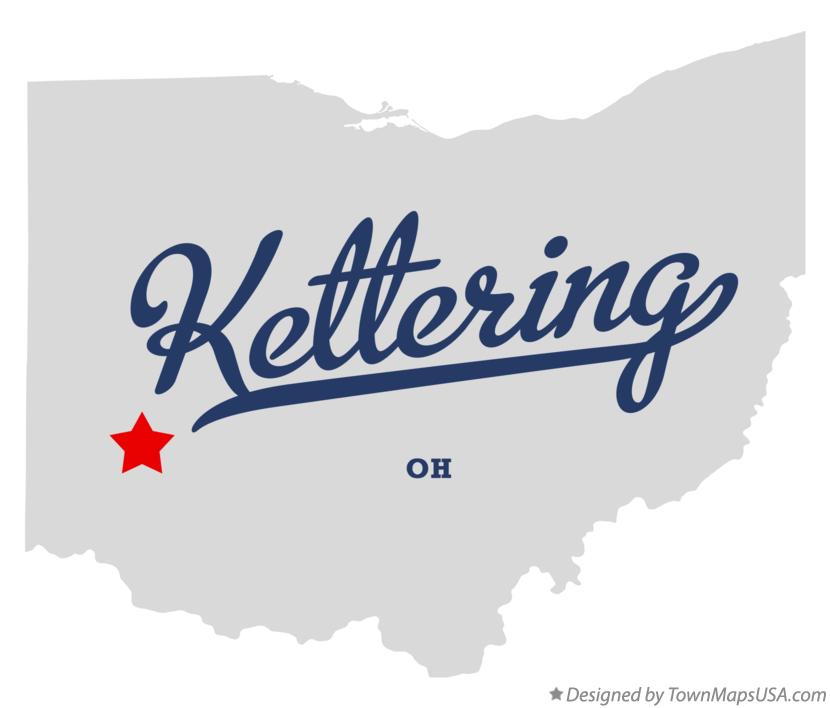 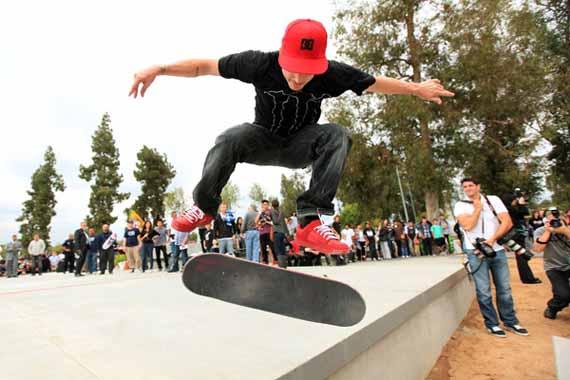 wǒ hěn ài huábǎn   
我 很 爱 滑板 。 

wǒ yě hěn ài biǎoyǎn   
我 也 很 爱 表演 。 

wǒ yǒu yígè diànshìjiémù   
我 有 一个 电视节目 。
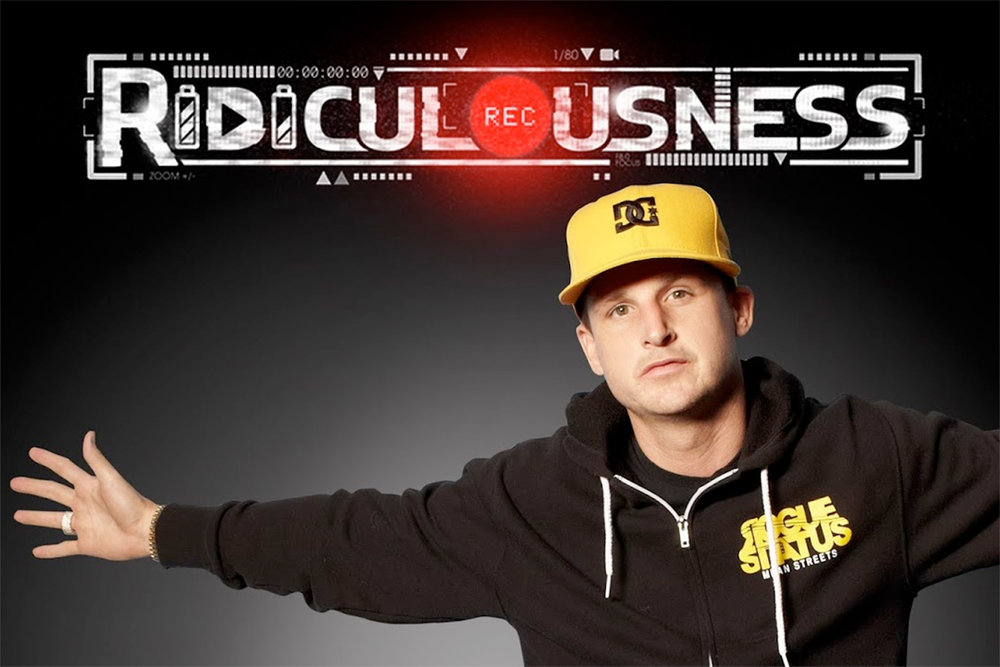 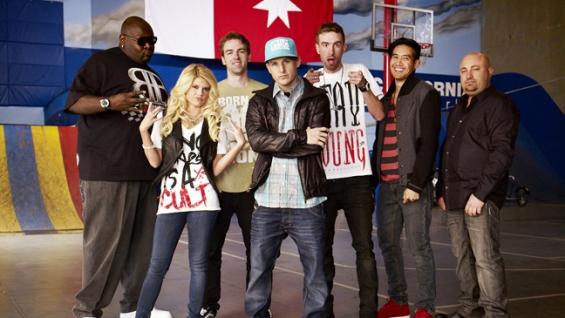 wǒxǐhuān hè péngyou yìqǐ wán   
我喜欢 和 朋友 一起 玩 。 

wǒ bù xǐhuan zhīfù zhàngdān   
我 不 喜欢 支付 账单 。 

wǒ yě xǐhuan zài wǒde cāngkù wán   
我 也 喜欢 在 我的 仓库 玩 。
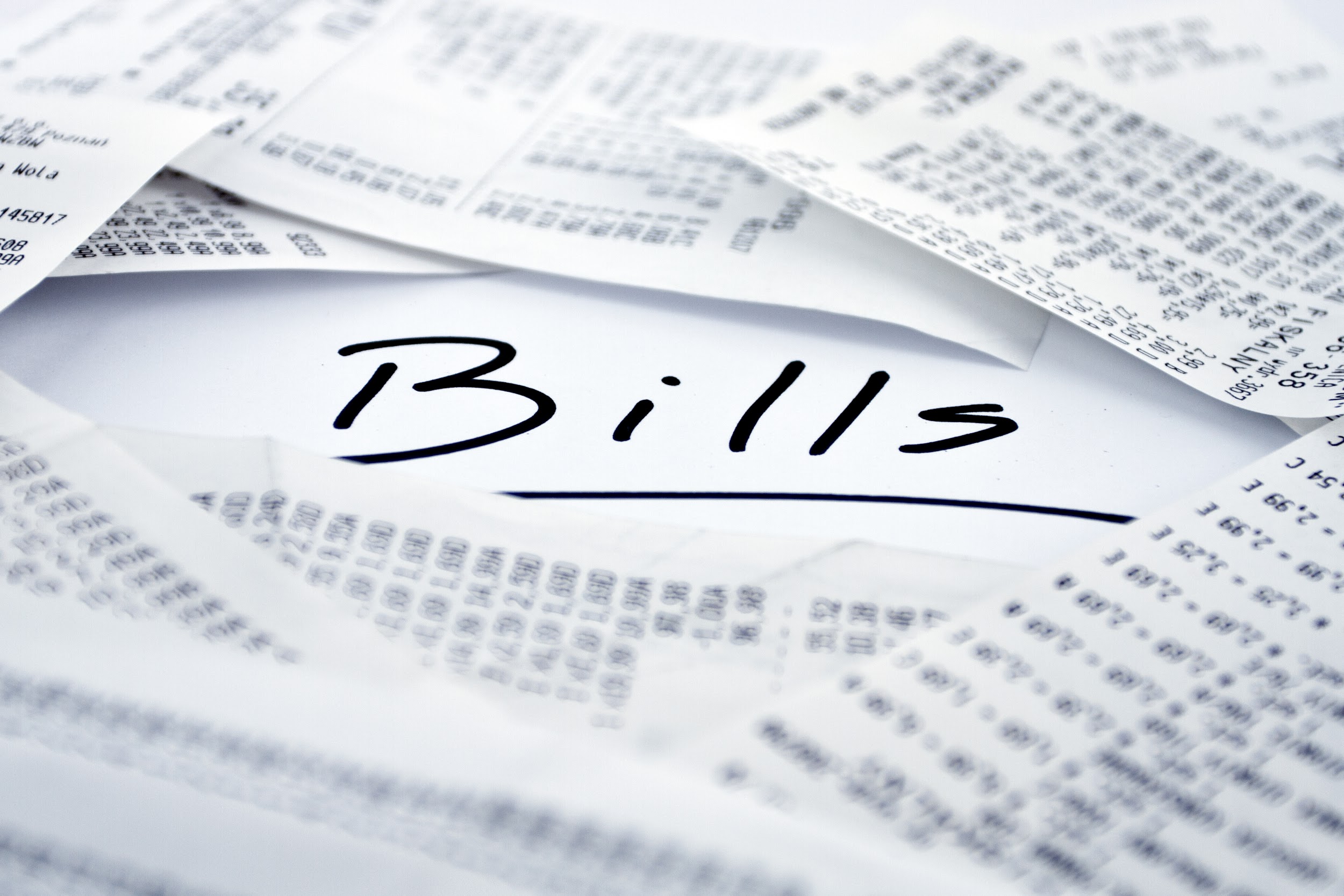 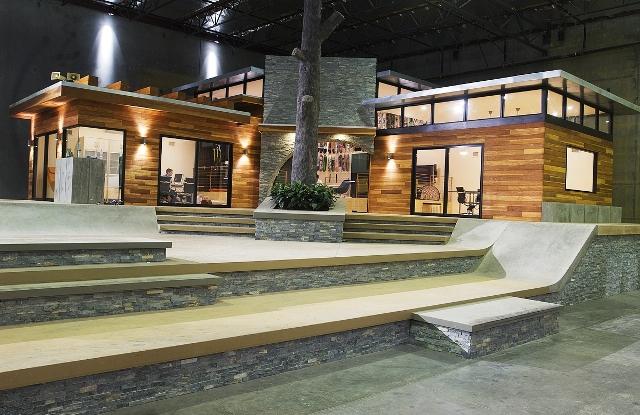 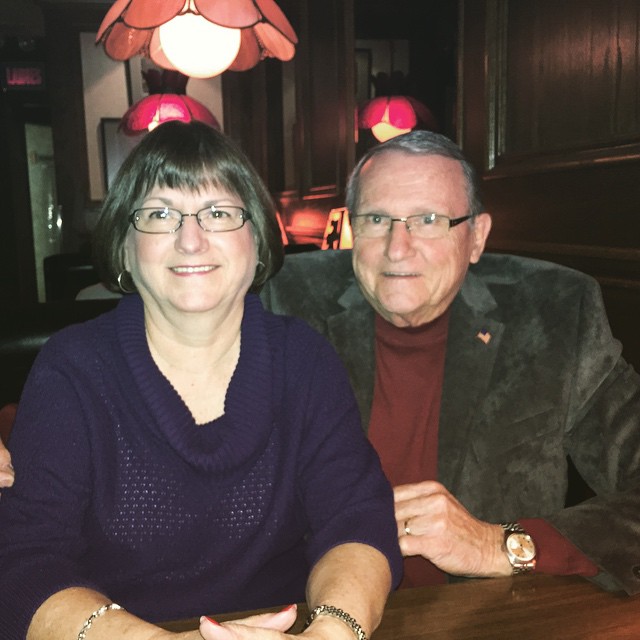 wǒ yǒu sìkǒu rén   
我 有 四口 人 。 

zhèshì wǒde bàba   māma   jiějie   hè wǒ   
这是 我的 爸爸 ， 妈妈 ， 姐姐 ， 和 我 。 

wǒde jiějie jiào dānnísī   
我的 姐姐 叫 丹尼斯 。
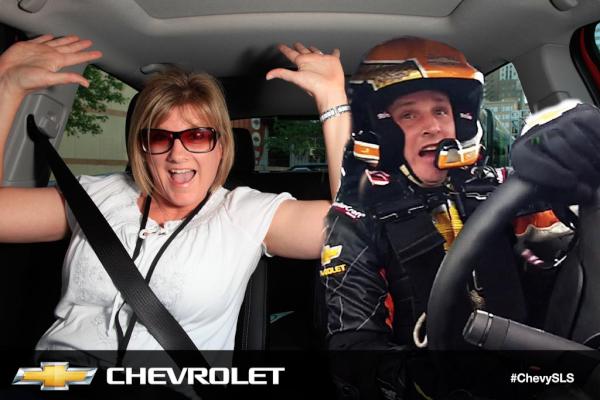 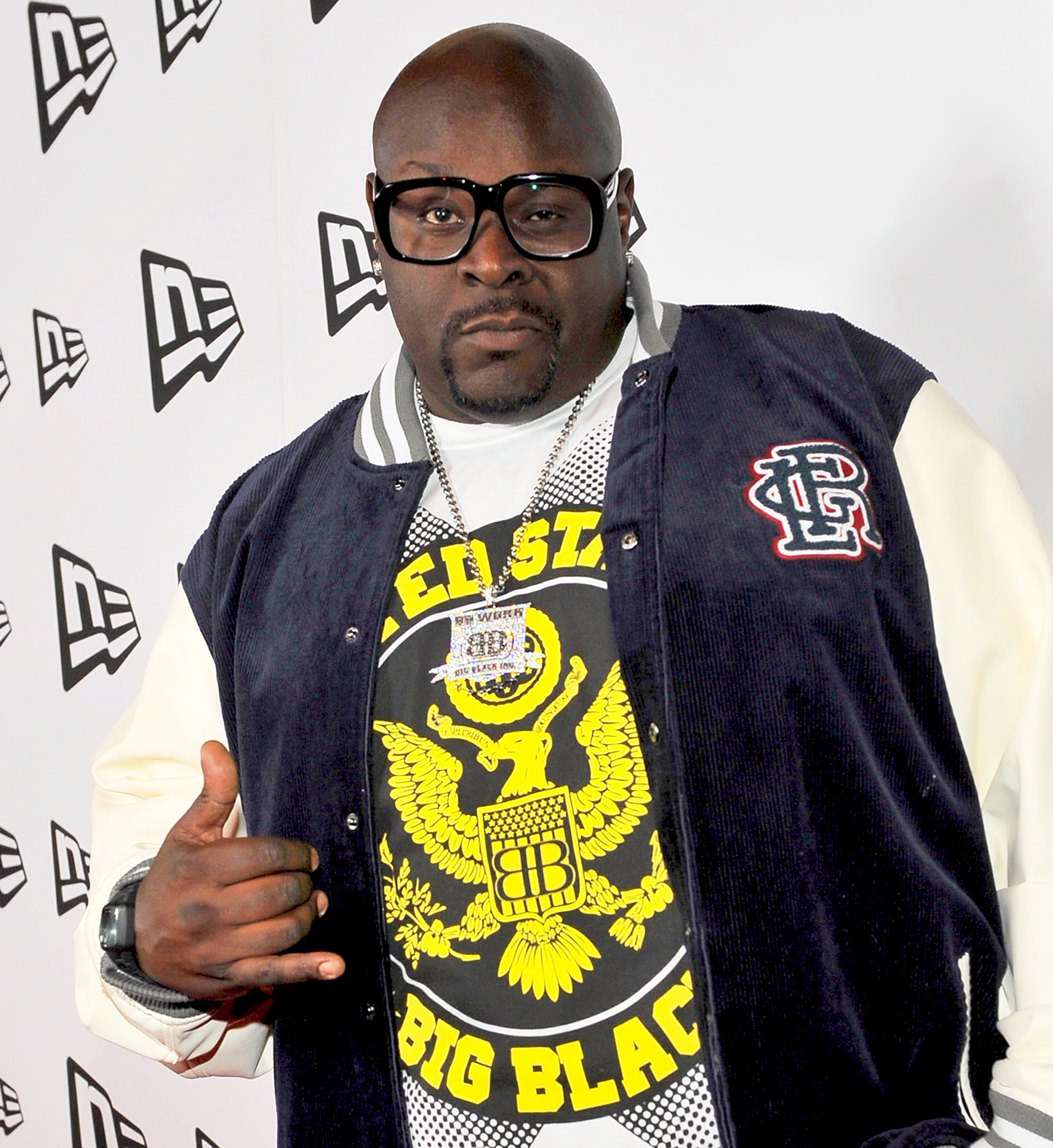 zhèxiē shì wǒdepéngyǒu   
这些 是 我的朋友 。 

tā de míngzi jiào kèlǐsītuōfú   
他 的 名字 叫 克里斯托弗 。 

wǒdepéngyǒu yě jiào dàhēi   
我的朋友 也 叫 大黑 。
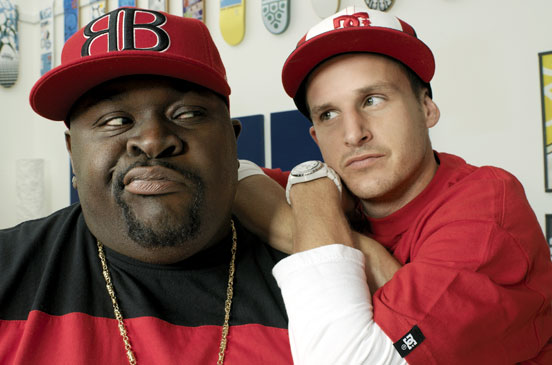 búxìngdeshì   kèlǐsītuōfú sǐ yú  2017 nián  5 yuè  9 rì   
不幸的是 ， 克里斯托弗 死 于 2017 年 5 月 9 日 。 

tā  45 suì   
他 45 岁 。 

tā zhēnde shì wǒ zuìhǎo de péngyou   
他 真的 是 我 最好 的 朋友 。
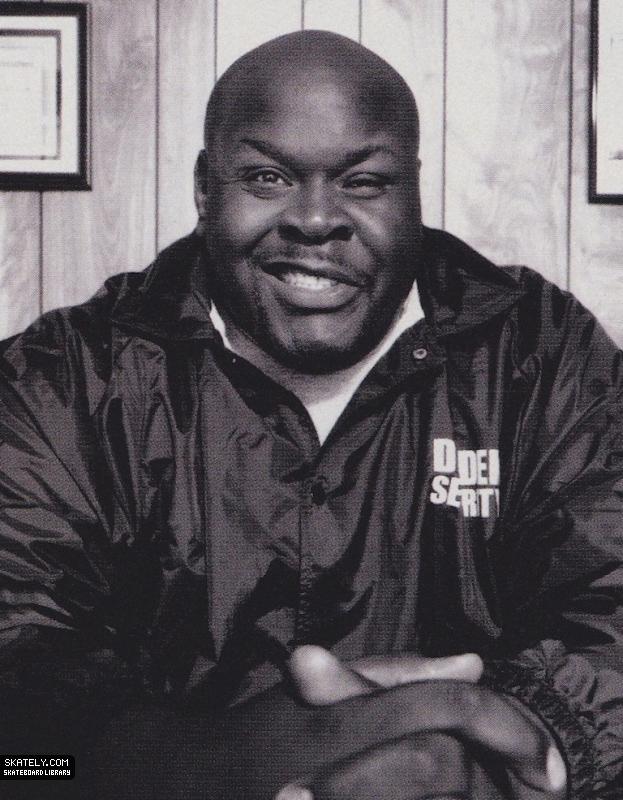 RIP Christopher “Big Black” Boykin

1972-2017
zhè yě shì wǒdepéngyǒu   
这 也 是 我的朋友 。 

tā de míngzi jiào xiāngnàiér   
她 的 名字 叫 香奈儿 。 

tā yě jiào xīhǎiàn   
他 也 叫 西海岸 。
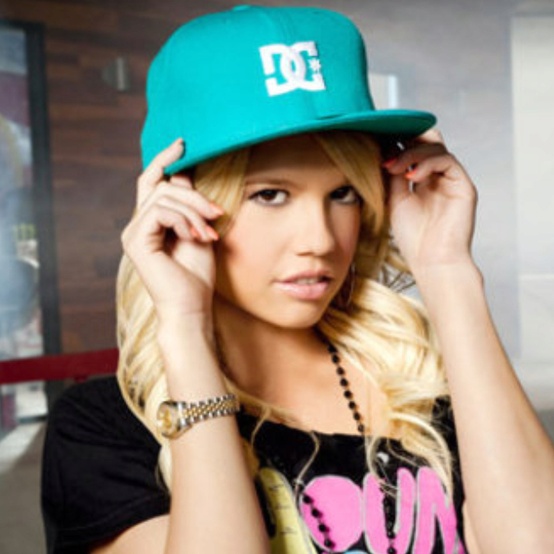 zhèshì wǒde tàitai   
这是 我的 太太 。 

tā de míngzi jiào Bryiana
她 的 名字 叫 Bryiana 。 

wǒmen zài jiāzhōu hǎoláiwù   
我们 在 加州 好莱坞 。
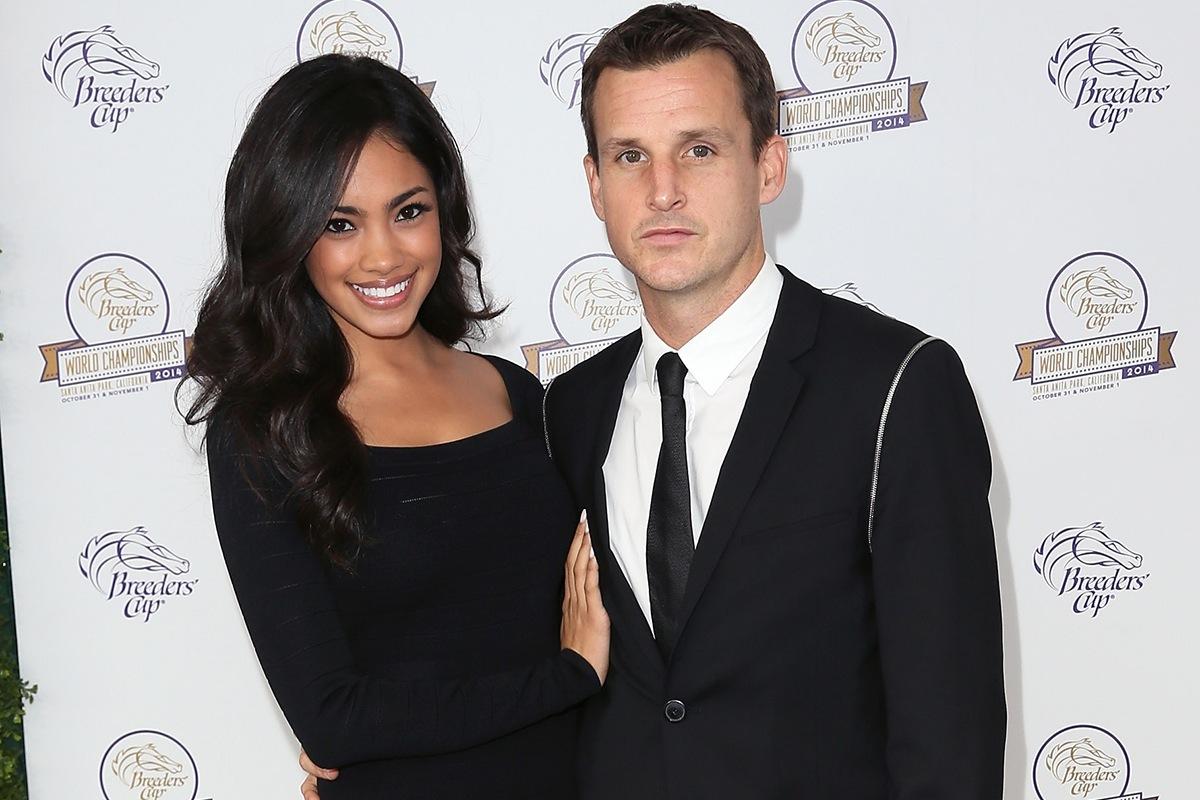 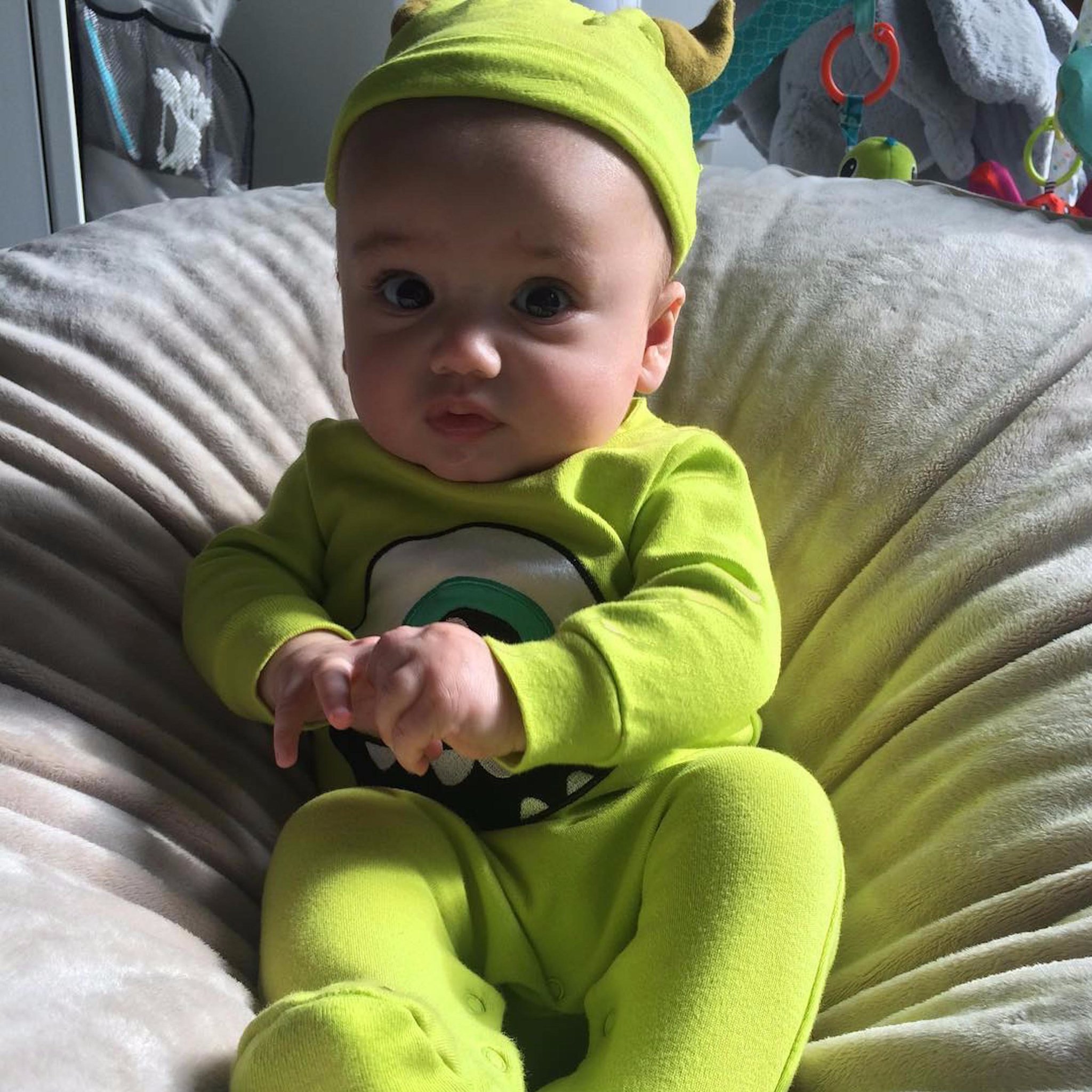 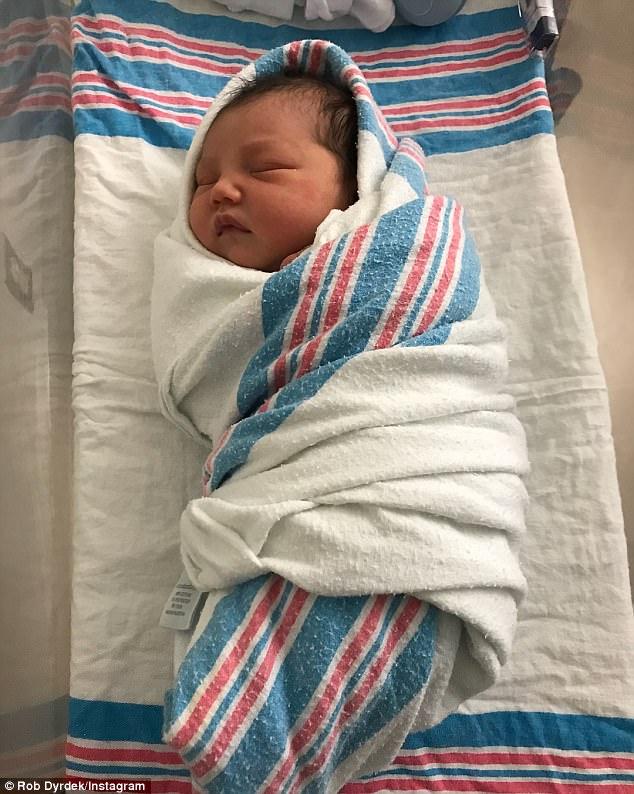 zhè shì wǒde érzi   
这 是 我的 儿子 。 

zhè yěshì wǒde nǚér   
这也是 我的 女儿 。 

tā èr suì hè tā èr gè yuè dà   
他 二 岁 和 她 二 个 月 大 ! 

wǒmen yǒu yígè měilì de jiātíng   
我们 有 一个 美丽 的 家庭 ， 

hè wǒmen cóngcǐ guòshàng xìngfú kuàilè de shēnghuó   
和 我们 从此 过上 幸福 快乐 的 生活 ！
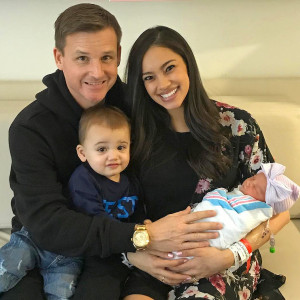 Audrey Hepburn
奥黛丽·赫本
江淑娜
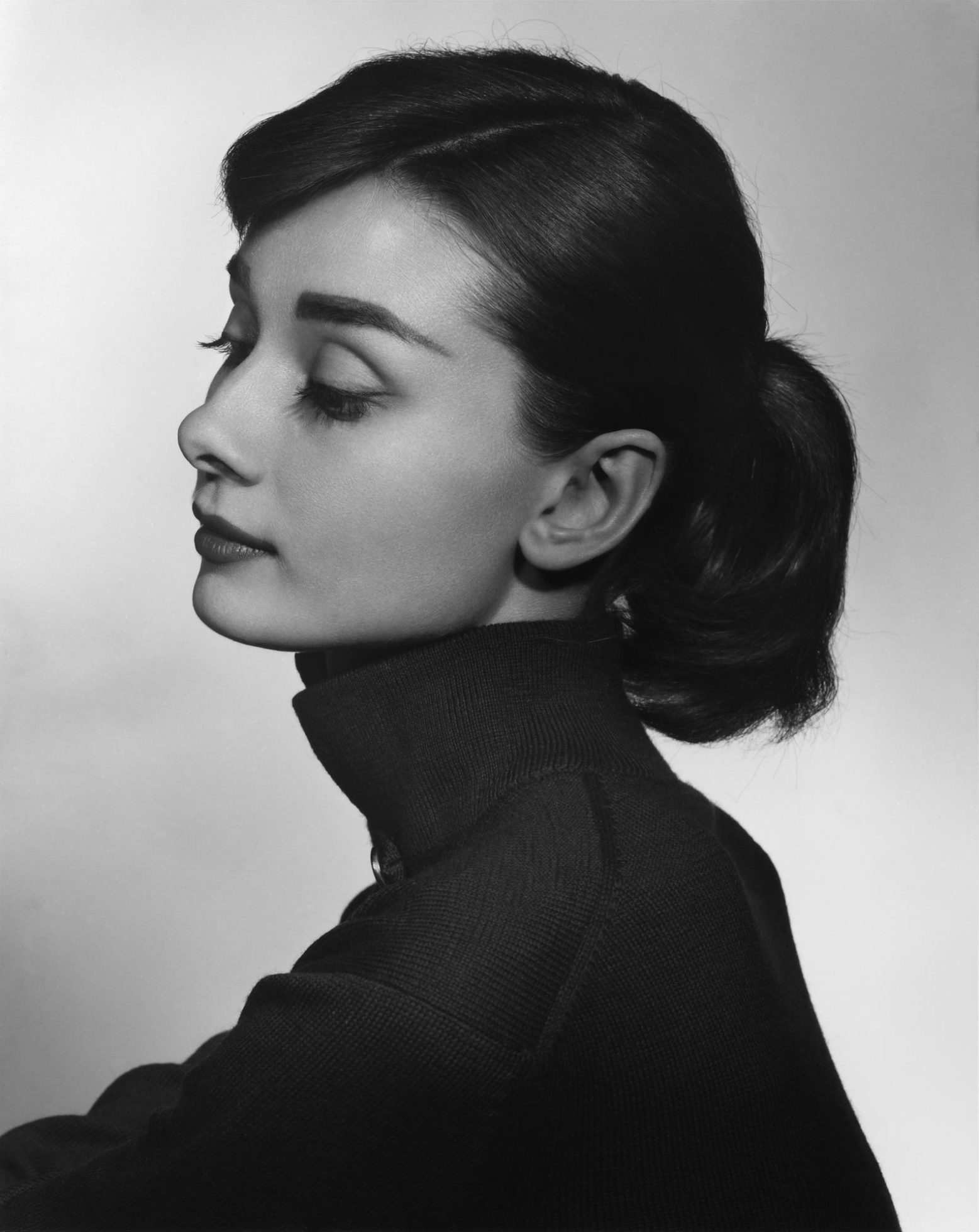 nǐhǎo！ 
你好!  
wǒ jiào Àodàilì   hèběn
我叫奥黛丽·赫本。
hěn gāoxìng rènshi nǐ 
很 高兴认识你。
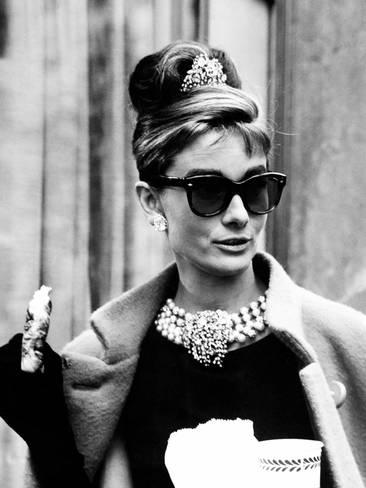 wǒ shì yīmíng yǎnyuán
我是一名演员。
wǒ zhùzài hǎoláiwù 
我住在好莱坞。
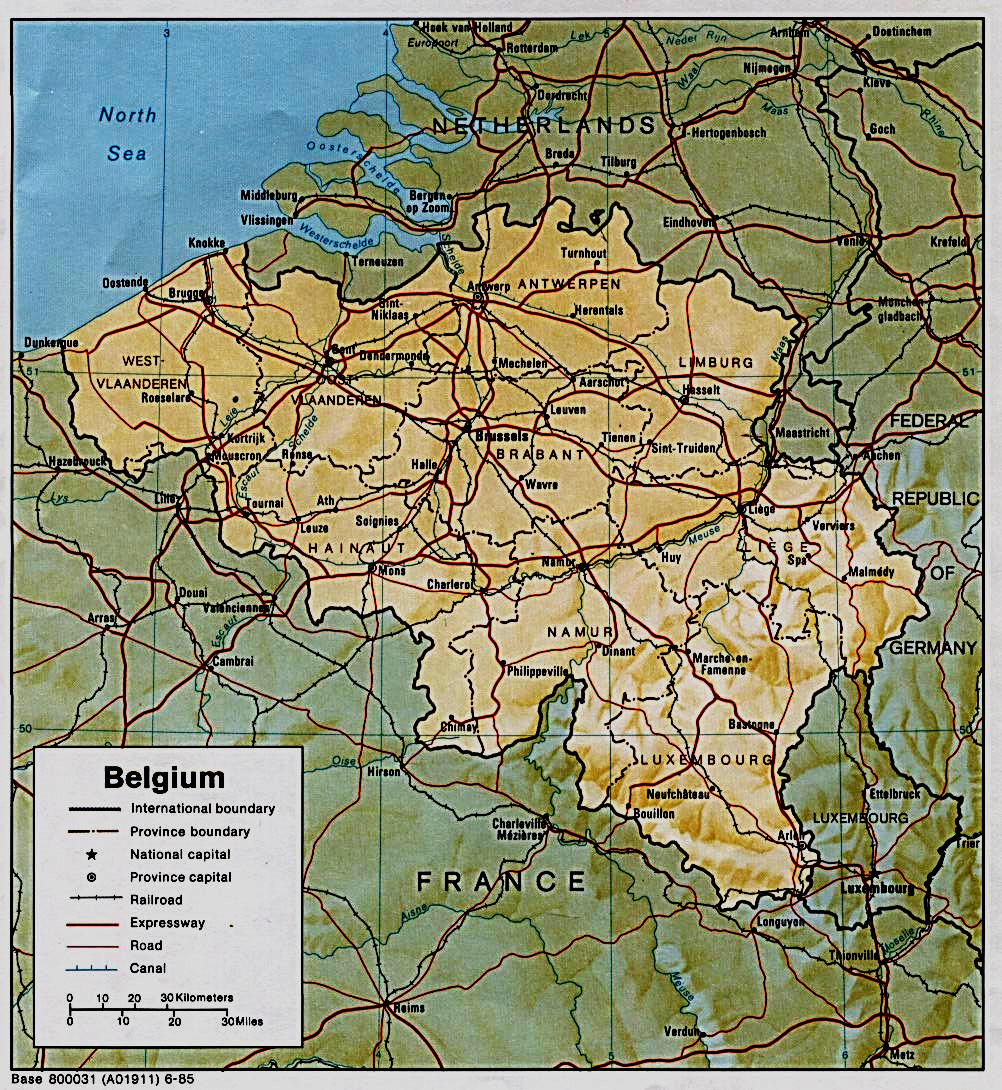 wǒde shēngrì shì   nián   yuè   rì 
我的生日是1929 年 5 月4日。
wǒ láizì bǐlìshí 
我来自比利时 ，Ixelles。
wǒ niánqīng shí xué guò hélányǔ hè yīngyǔ 
我年轻时学过荷兰语和英语。
[Speaker Notes: 我的生日是...]
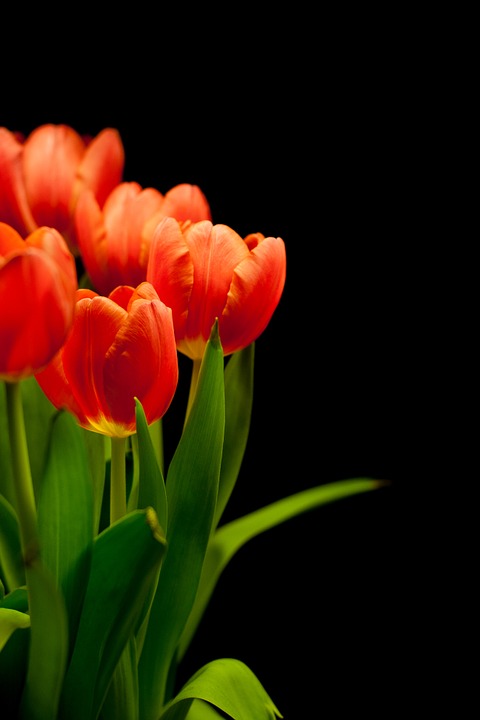 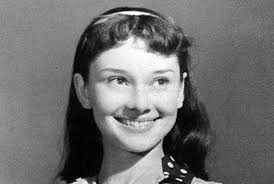 Èrzhàn qījiān
二战期间，
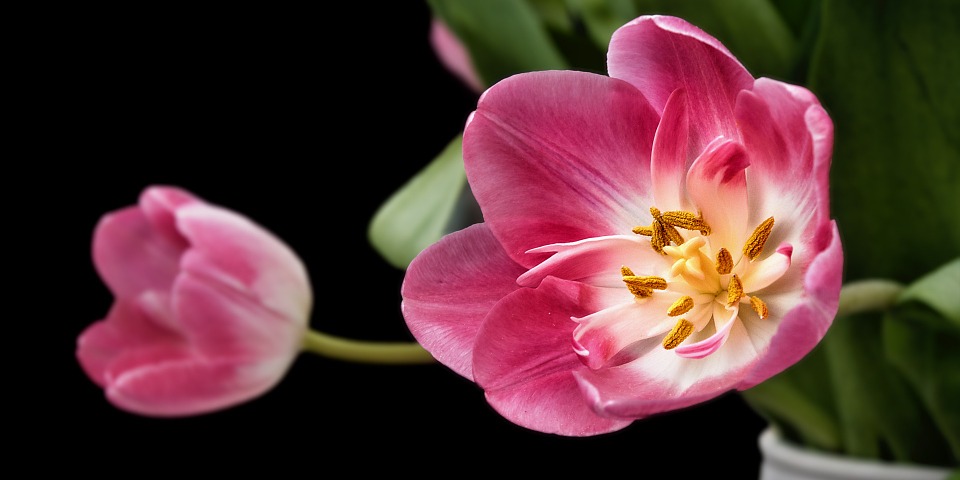 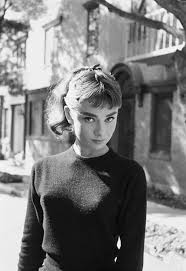 wǒ dùzi è le   
我肚子饿了。
wǒ chī le
我吃了...
[Speaker Notes: 我肚子饿了。
我吃了...]
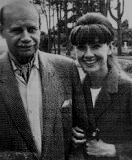 zhèshì wǒde bàba
这是我的爸爸。
zhèshì wǒde māma
这是我的妈妈。
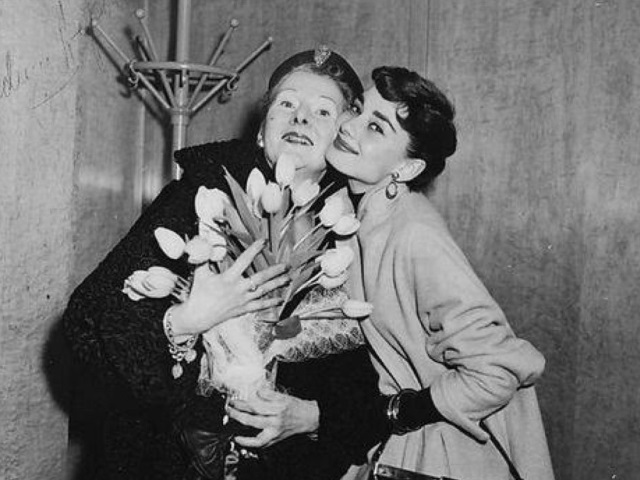 wǒ yǒu liǎnggè gēge  
我有两个哥哥
[Speaker Notes: 我有一个哥哥和一个弟弟]
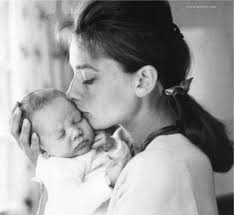 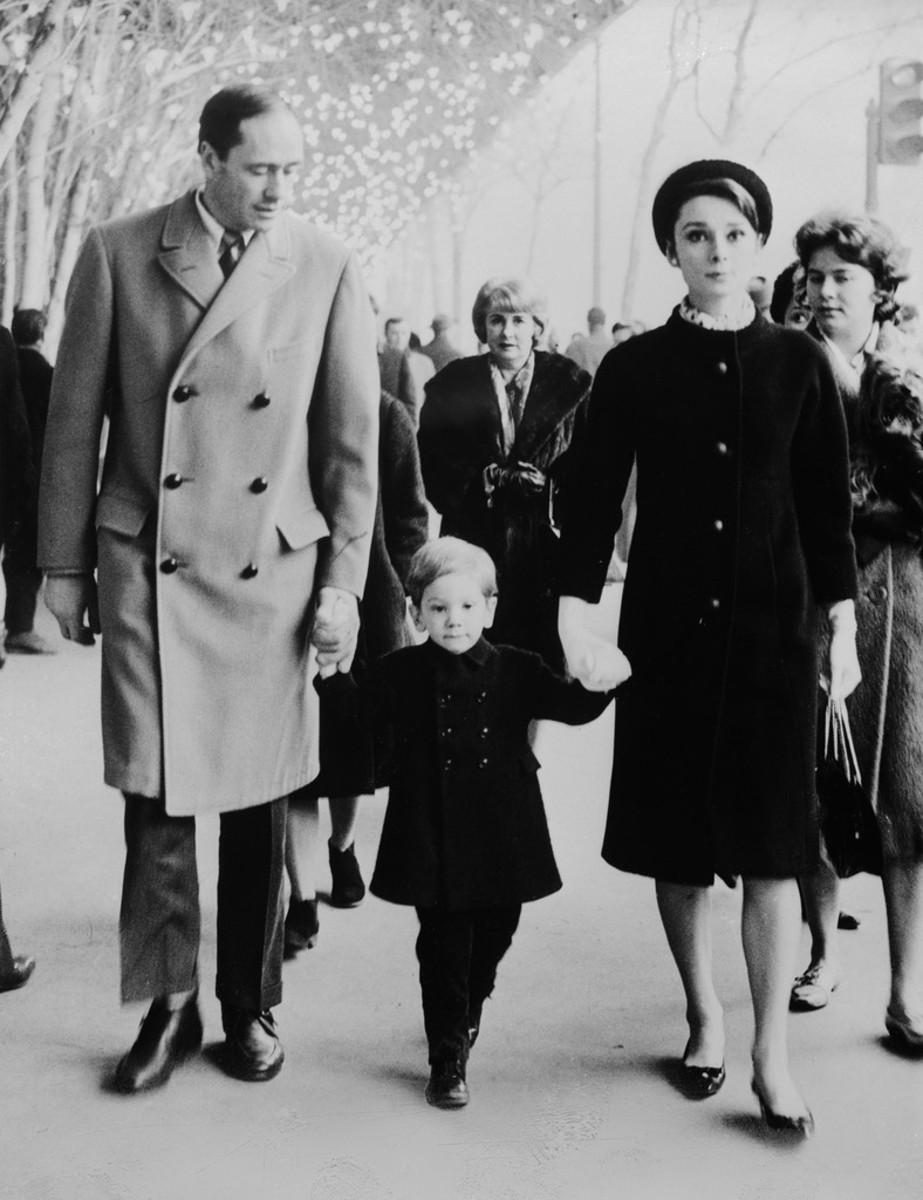 wǒ yǒu liǎnggè érzi 
我有两个儿子。
wǒde dàérzǐ shì xiāoēn 
我的大儿子是肖恩。
wǒ zuìxiǎo de érzi shì lúkǎ  
我最小的儿子是卢卡。
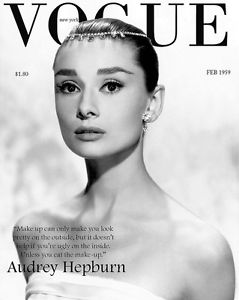 wǒxǐhuān tiàowǔ
我喜欢跳舞。
wǒxǐhuān bālěiwǔ 
我喜欢芭蕾舞。
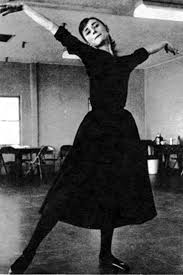 wǒài shíshàng
我爱时尚。
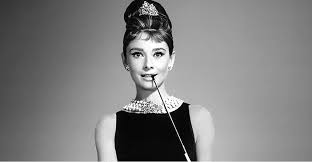 yǐxià shì wǒde diànyǐng  
以下是我的电影:
dì fán ní de zǎocān 
蒂凡尼的早餐
  luómǎjiǎrì 
《罗马假日》
sāi bù línà 
塞布丽娜
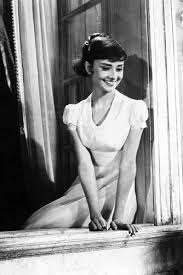 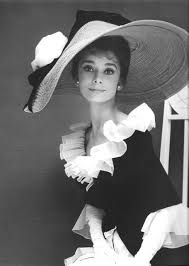 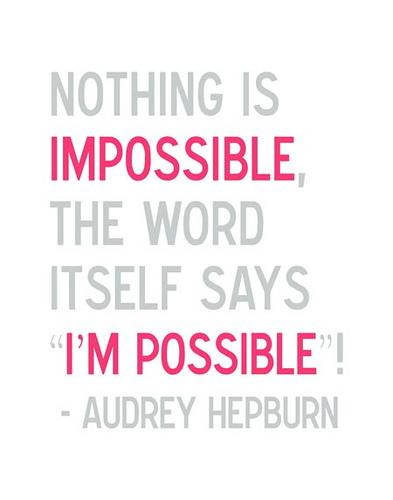 wǒ yú       nián  yuè     rì qùshì 
我于1993年1月20日去世。
wǒ sǐ zài ruìshì 
我死在瑞士。
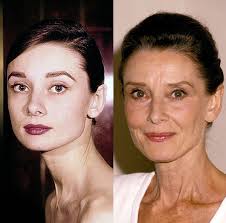 wǒ sǐ yú   suì 
我死于63岁。
王恩博
王建林
Nǐmenhǎo 
你们好！
Hěn gāoxìng rènshi nǐ 
很高兴认识你！
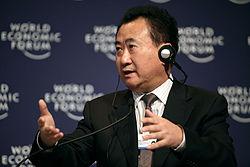 Wǒ jiào wángjiàn lín
我叫王建林。
Wǒ xìng wáng
我姓王。
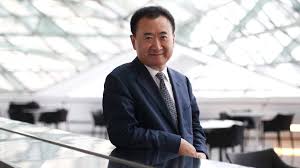 Wǒde shēngrì shì 1954 nián 10 yuè 24 rì   
我的 生日 是 1954 年 10 月 24 日。 

Wǒ 64 suì   
我 64 岁。
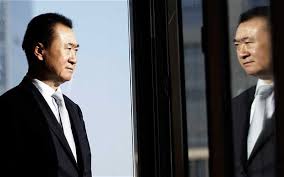 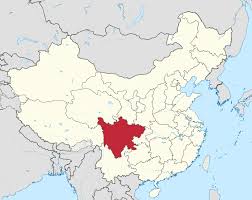 Wǒ láizì sìchuān 
我 来自 四川。
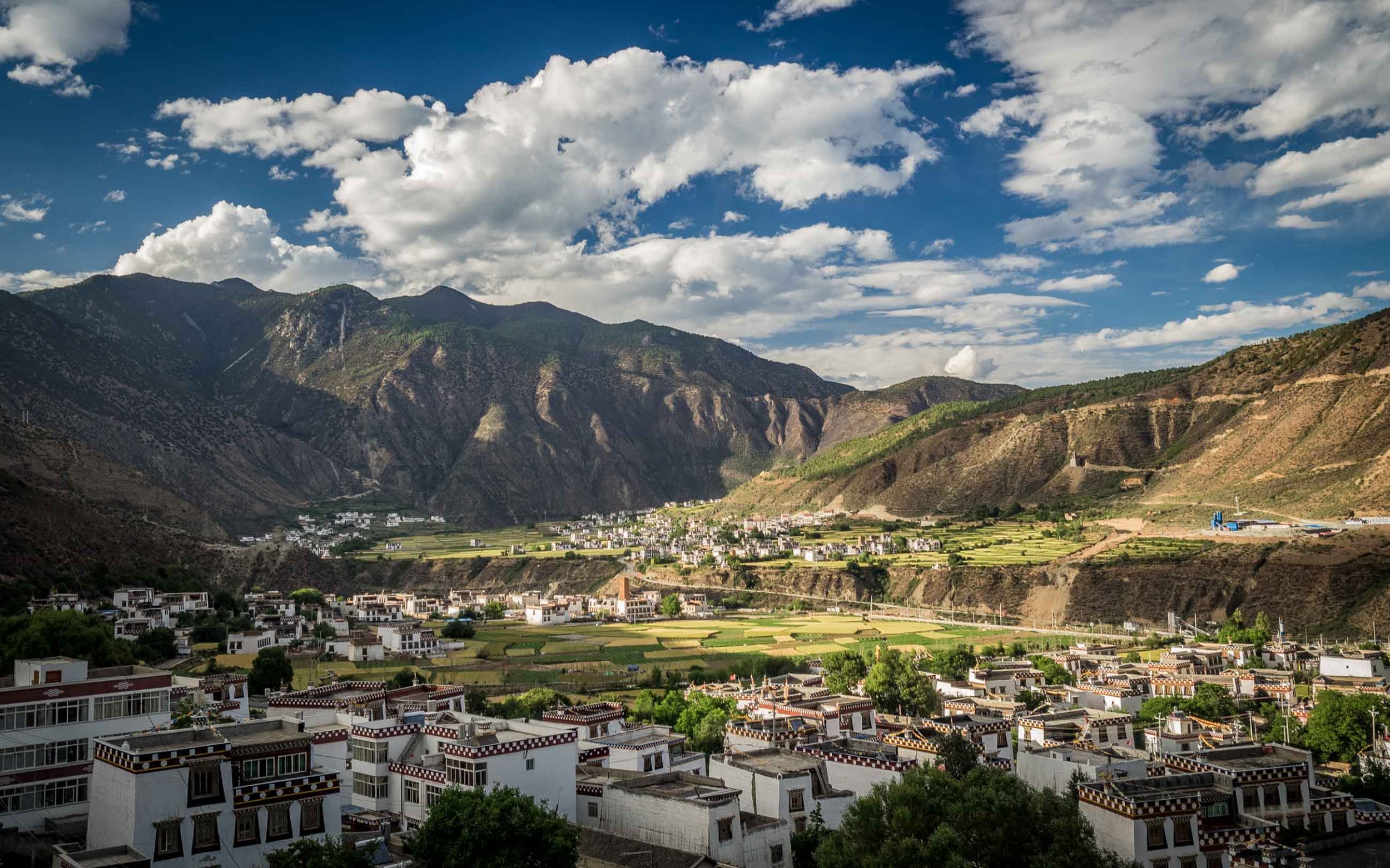 Wǒ shì zhōngguórén 
我 是 中国人。

Wǒ búshi měiguórén
我 不是 美国人。
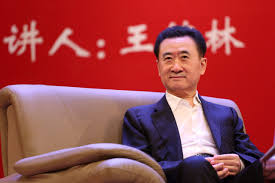 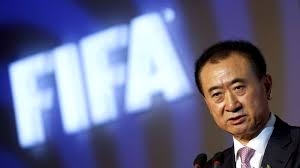 Wǒ hěn ài tóu zī
我 很 爱 投资。
 
wǒ yě xǐhuan xiě shū  
我也喜欢写书 。
Wǒ shì shāngrén
我是商人。

Wǒ chuàngjiàn le wàndá jítuán 
我创建了万达集团。
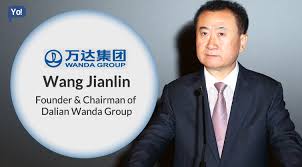 Nián wàndá guǎngchǎng gè 
2016年，万达广场185个！
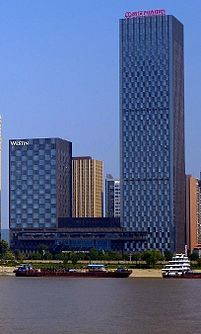 Zhèshì wǒde tàitai  
这是我的太太。

Wǒài tā  
我爱她。
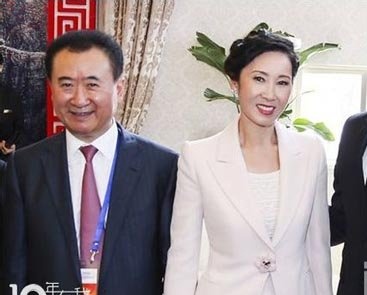 Wǒde érzi shì wáng sīcōng 
我的儿子是王思聪。

Tā shì gè shāngrén 
他是个商人。
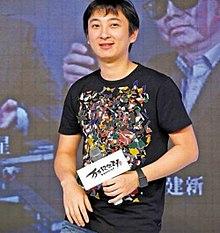 许威乐
O.J. Simpson
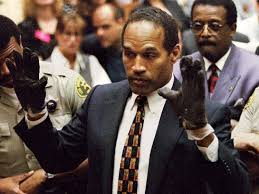 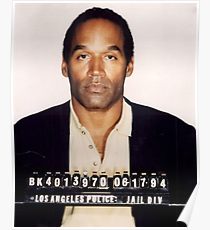 nǐmenhǎo 
你们好！
hěn gāoxìng rènshi nǐ 
很高兴认识你！
wǒ jiào     
我 叫 O.J. Simpson。

wǒ yě jiào
我 也 叫 Juice。
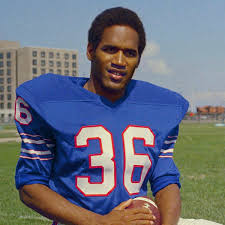 wǒde shēngrì shì   nián   yuè   rì   
我的 生日 是 1947 年 7 月 9 日 。 

wǒ     suì   
我 71 岁 。
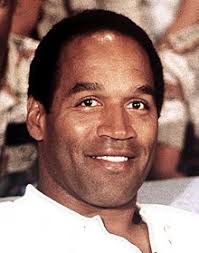 wǒ láizì 
我 来自 San Francisco, California

wǒ shì měiguórén   
我 是 美国人 。 

wǒ búshi zhōngguórén   
我 不是 中国人 。
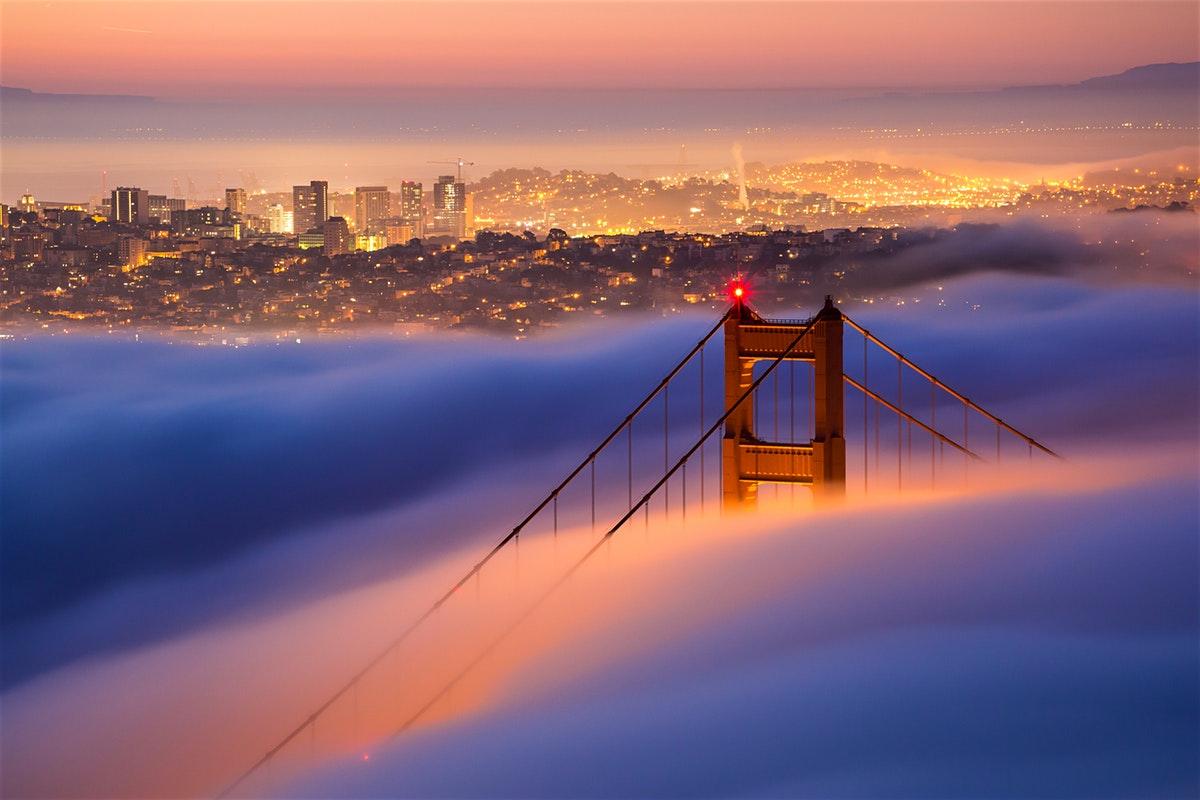 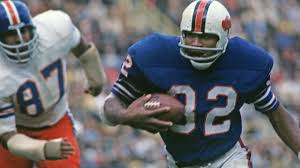 wǒxǐhuān měishìzúqiú   
我喜欢 美式足球 。 

wǒ yě xǐhuan zài diànyǐng zhōngbiǎo yǎn 
我 也 喜欢 在 电影 中表 演。
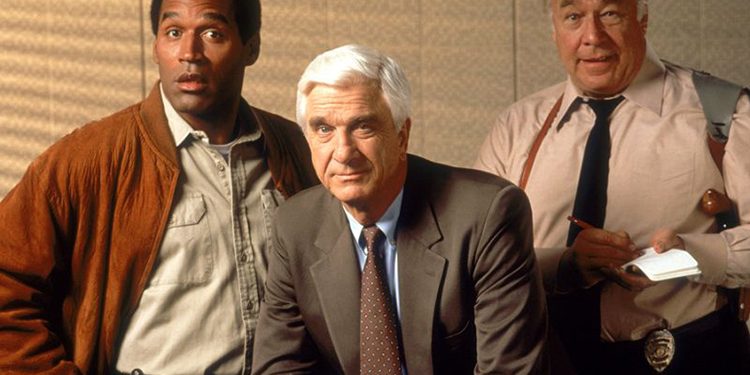 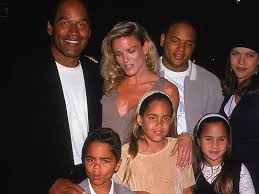 wǒjiā yǒu qī kǒu rén 
我家 有 七 口 人 。
[Speaker Notes: Add: 这是我的....]
wǒ bùgāoxìng   
我 不高兴 。 

wèishénme   
为什么 ？ 

yīnwèi wǒ méiyǒu shā wǒde tàitai   
因为 我 没有 杀 我的 太太 。
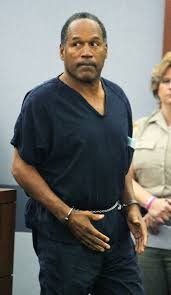 [Speaker Notes: 我不高兴。
为什么？
因为我没有杀我的太太。]
wǒ bú ài shǒutào 
我 不 爱 手套！
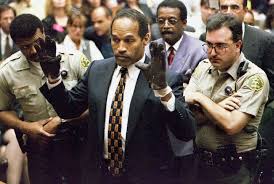 wǒài wǒdejiā rénhè tàitai 
我爱 我的家 人和 太太 。
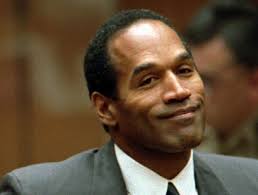 wǒ hěn gāoxìng   
我 很 高兴 ！ 

zàijiàn   
再见 ！
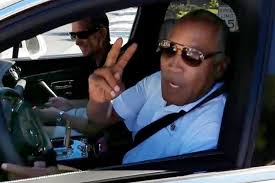 [Speaker Notes: 我很高兴！
再见！]
Barack Obama
贝拉克·奥巴马
杜荣和
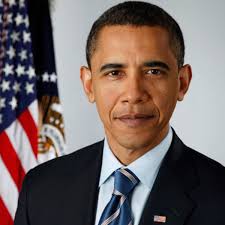 nǐhǎo！
你好！

Hěn gāoxìng rènshi nǐ！ 
很 高兴 认识 你 ！
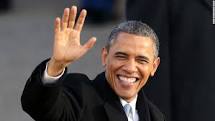 wǒ jiào bèilākè   Àobāmǎ。 
我 叫 贝拉克 · 奥巴马 。
wǒ 57 suì 。
我 57 岁。
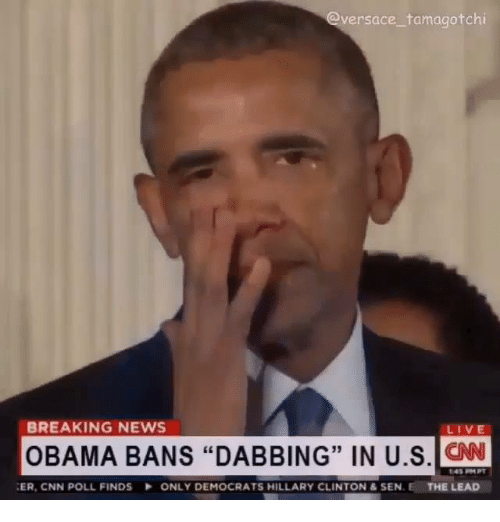 wǒde shēngrì shì 1964 nián 4 yuè 8 rì   
我的 生日 是 1961 年 4 月 8 日 。
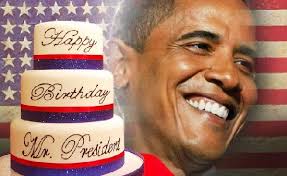 wǒjiā yǒu sìkǒu rén 
我家 有 四口 人。 
wǒ yǒu liǎnggè nǚér 
我 有 两个 女儿 。
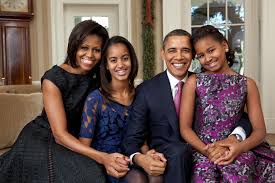 wǒ qīzǐ de míngzi shì mǐxiēěr Àobāmǎ 
我 妻子 的 名字 是 米歇尔·奥巴马。 

tā shì 54 suì 
他 是 54 岁 。
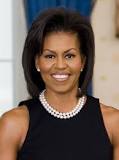 [Speaker Notes: 她54岁。]
wǒde jiārén láizì kěnníyà 
我的 家人 来自 肯尼亚。 
wǒ chūshēng zài xiàwēiyí 
我 出生 在 夏威夷。
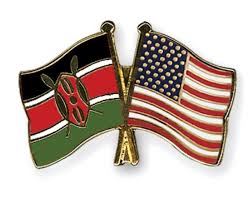 wǒ nǚér de míngzi shì mǎlìyà 
我 女儿 的 名字 是 玛丽亚。 

wǒ nǚér de míngzi jiào sàshā 
我 二女儿 的 名字 叫 萨莎。
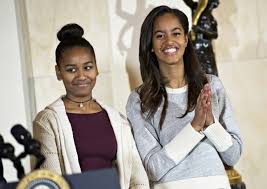 wǒ shì dìyī wèi fēizhōu yì měiguó zǒngtǒng 
我 是 第一 位 非洲 裔 美国 总统。
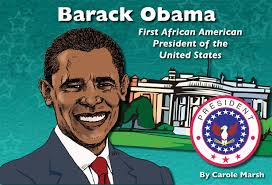 wǒài wǒjiā rén !
我爱 我家 人 !

wǒài měiguó !
我爱 美国 !
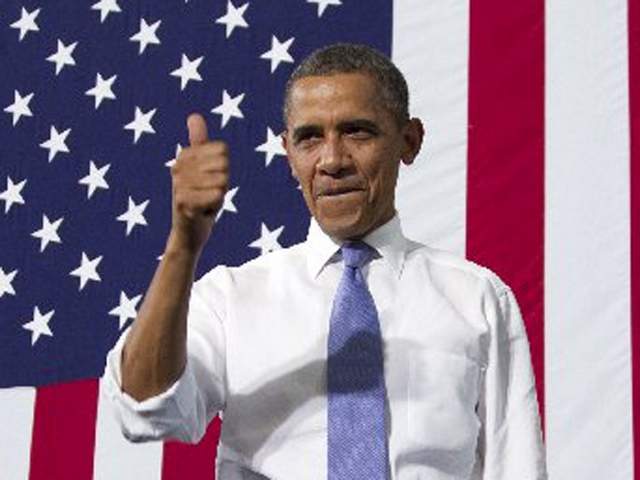 Warren Buffett				乐胜聪
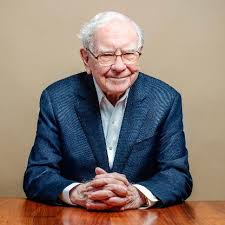 沃伦·巴菲特
nǐmenhǎo！ 
你们好！
hěn gāoxìng rènshi nǐ！ 
很高兴认识你！
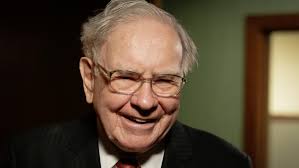 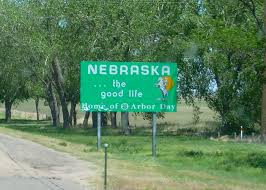 wǒ jiào Warren Buffett。 
我 叫 沃伦·巴菲特。

wǒ bāshí bā suì。 
我 八十 八 岁。

wǒ lái zì nèibùlāsījiāzhōu。 
我 来自 内布拉斯加州。
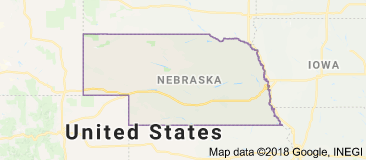 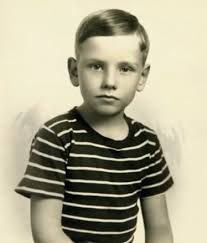 wǒ shàncháng shùxué 
我 擅长 数学 

wǒ shíliù suì deshíhòu qù le bīnxīfǎníyàdàxué 
我 十六 岁 的时候 去 了 宾夕法尼亚大学
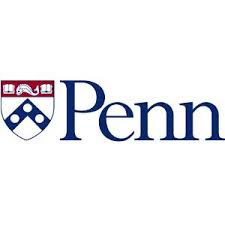 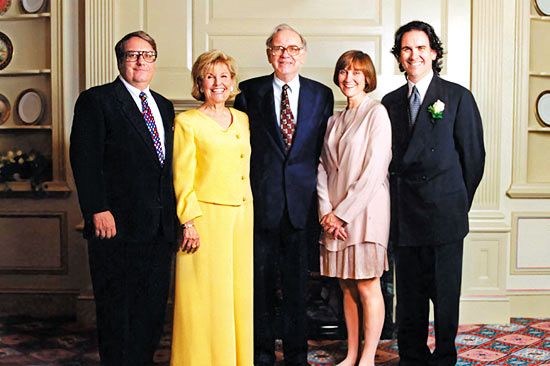 wǒjiā yígòng wǔgèrén。
我家 一共 五个人。 

wǒde qīzǐ míngzi shì Astred。
我的 妻子 名字 是 Astred。
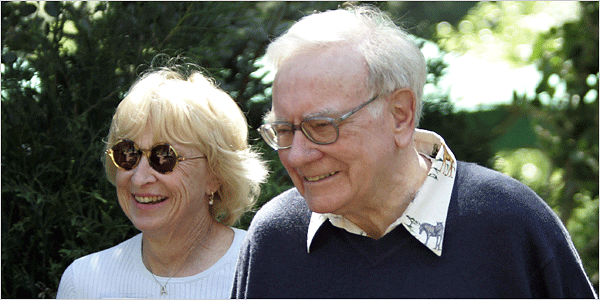 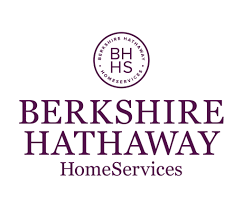 wǒ shì shāngrén   tóuzīzhě   yǎnjiǎngzhě hè císhànjiā。
我 是 商人 ， 投资者 ， 演讲者 和 慈善家。 

wǒ shì bókè xīěr hā sā wéi gōngsī de shǒuxízhíxíngguān。 
我 是 伯克 希尔 哈 撒 韦 公司 的 首席执行官。
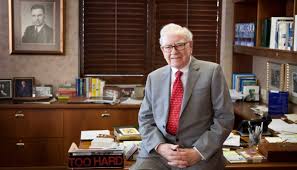 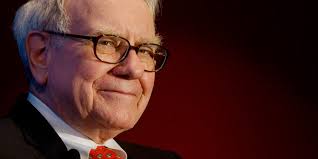 wǒ bèi hāfó jùjué le 
我 被 哈佛 拒绝 了 

wǒxǐhuān gǔshì 
我喜欢 股市 

wǒde jìngzīchǎn shì bāshí shíyì。 
我的 净资产 是 八十 十亿。
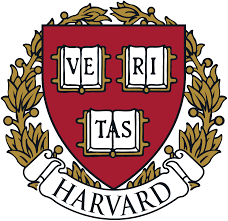 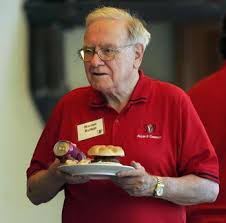 wǒ yǎnzòu xiàwēiyí sì xiánqín。 
我 演奏 夏威夷 四 弦琴。 

wǒ bùchī jiànkāngshípǐn。 
我 不吃 健康食品。 

wǒxǐhuān kànshū。 
我喜欢 看书。
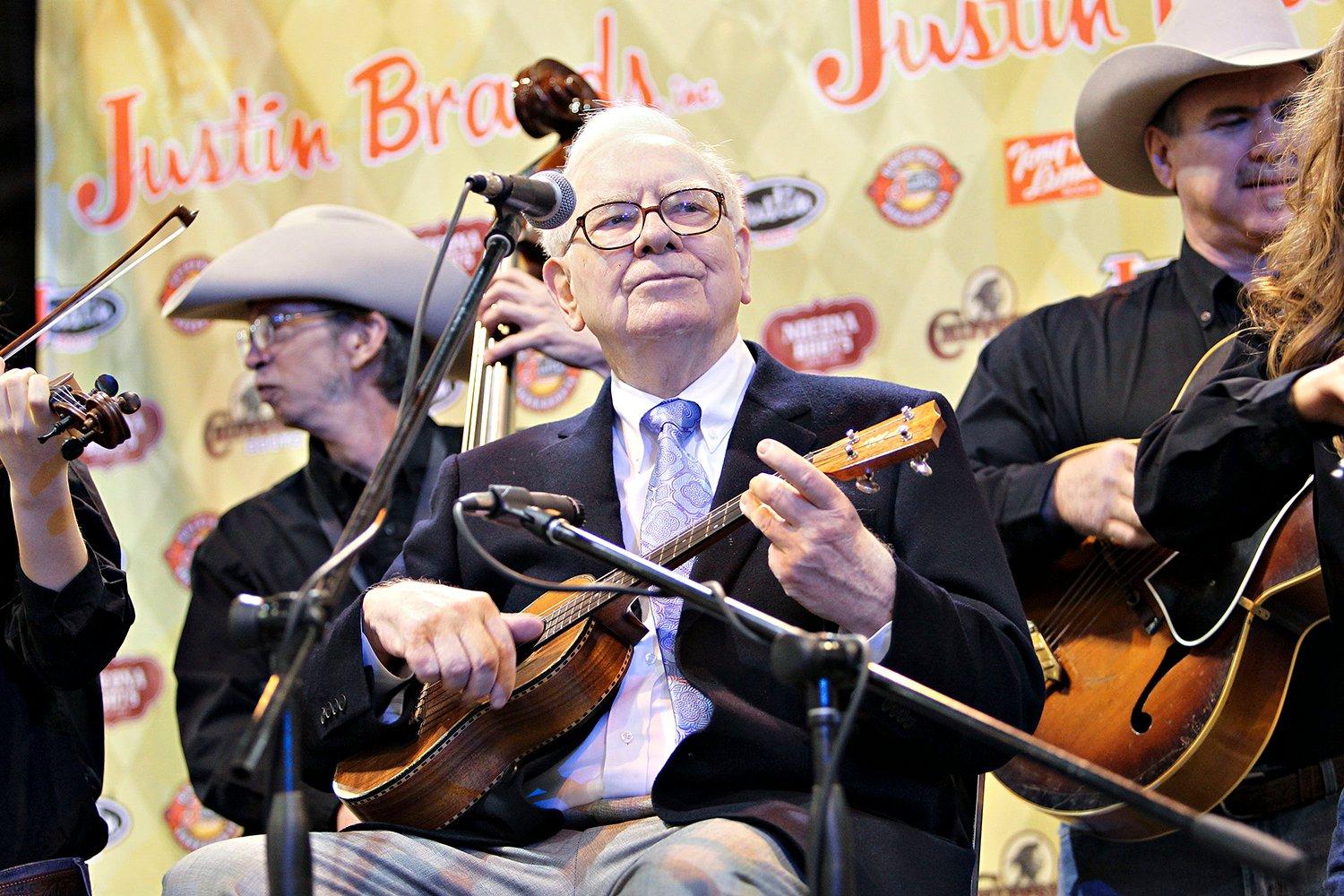 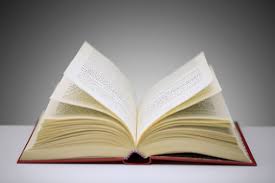 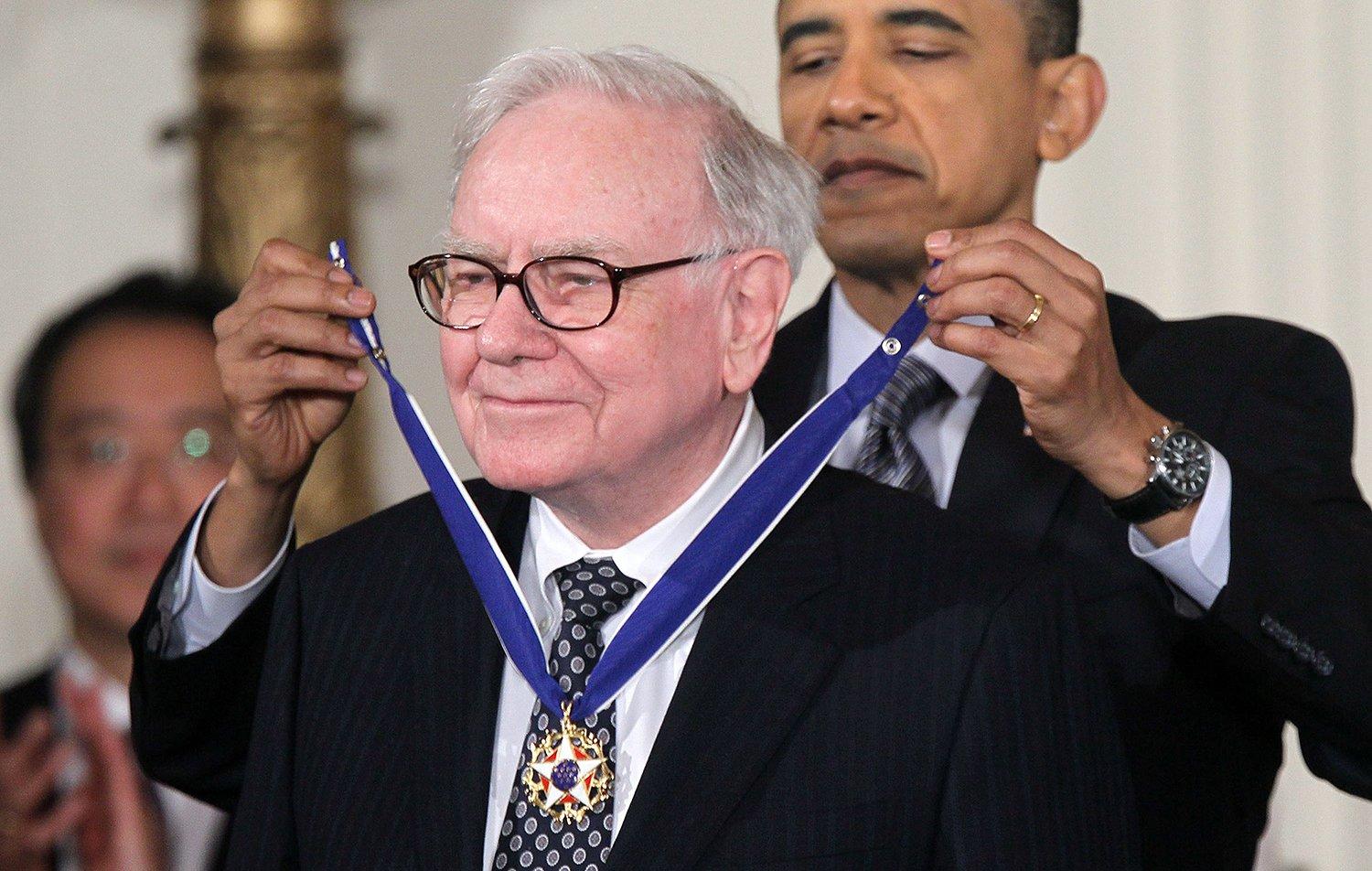 wǒ bèi bālākè Àobāmǎ shòuyǔ   zǒngtǒng zìyóu xūnzhāng。     
我 被 巴拉克 奥巴马 授予 “ 总统 自由 勋章 ” 。 

wǒ gěi le císhànjīgòu hěnduōqián。 
我 给 了 慈善机构 很多钱。
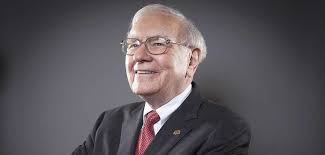 wǒde jìngzīchǎn shì bāshí shíyì   wǒ shǐyòng yōuhuìquàn。 
我的 净资产 是 八十 十亿 , 我 使用 优惠券。 

wǒ zhùzài yígè xiǎo fángzi lǐ。 
我 住在 一个 小 房子 里。 

wǒ kāi le yí liàng piányi de chē。 
我 开 了 一 辆 便宜 的 车。
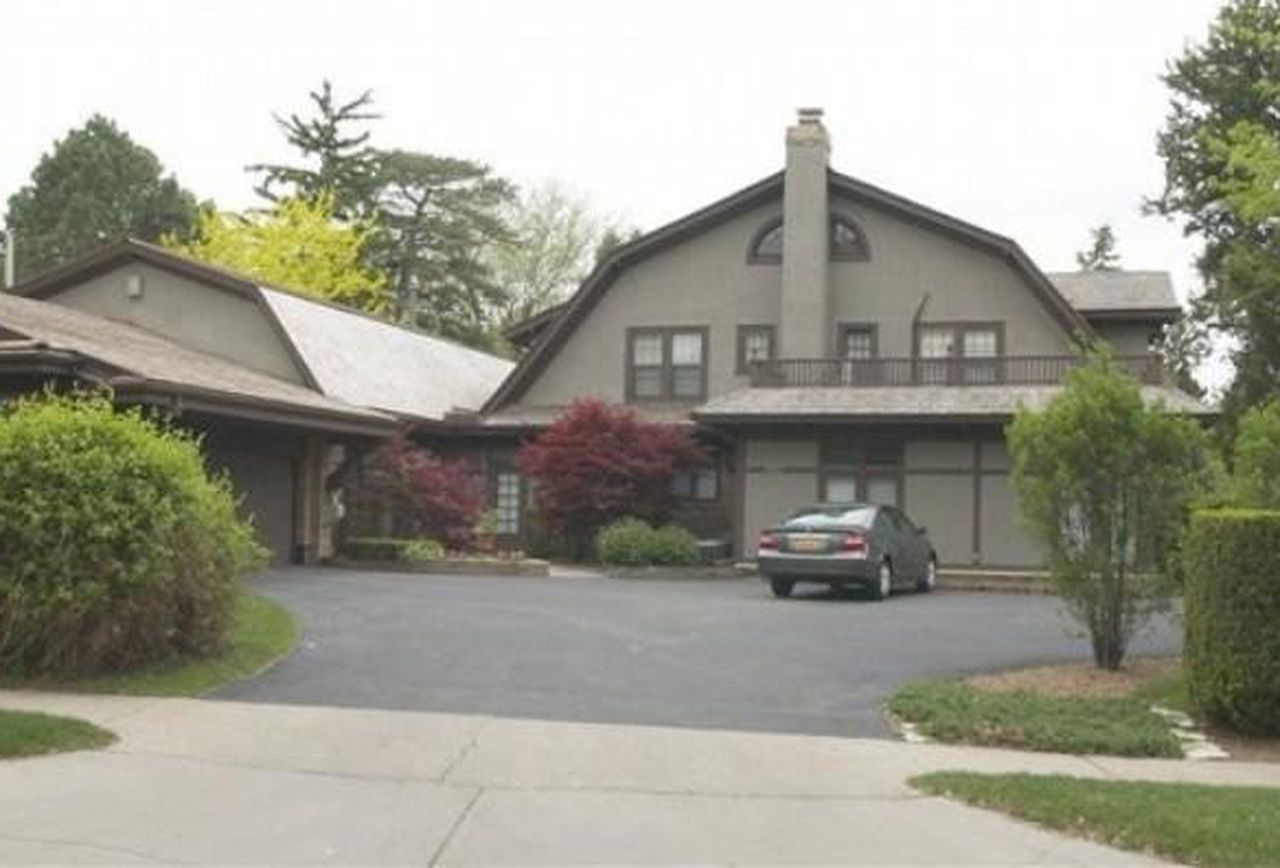 Ariana Grande
爱莉安娜·格兰德


甘诺
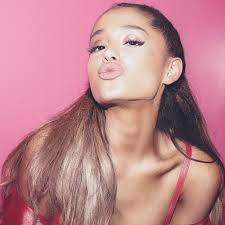 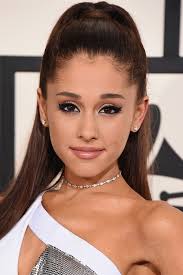 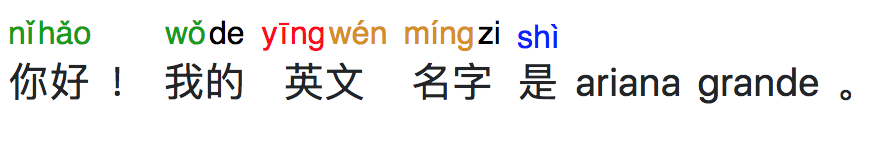 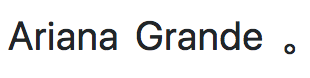 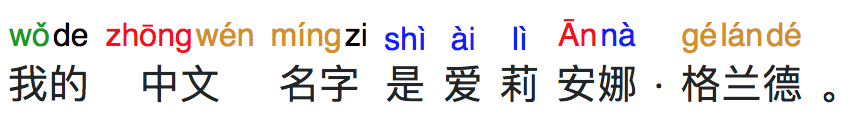 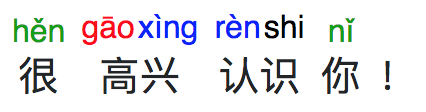 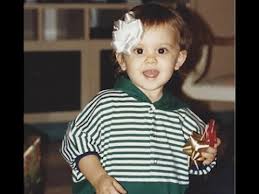 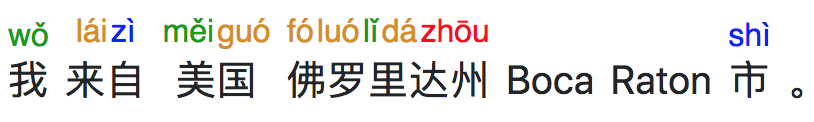 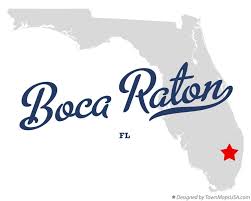 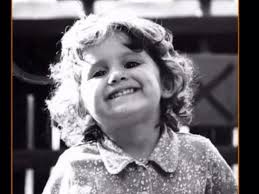 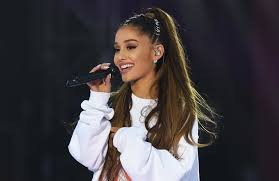 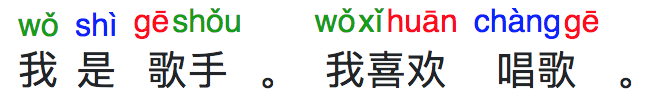 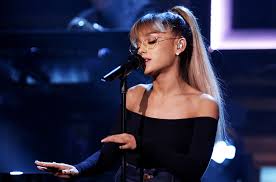 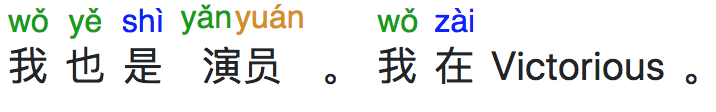 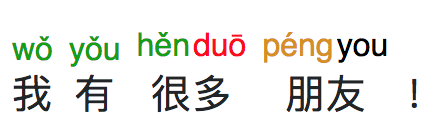 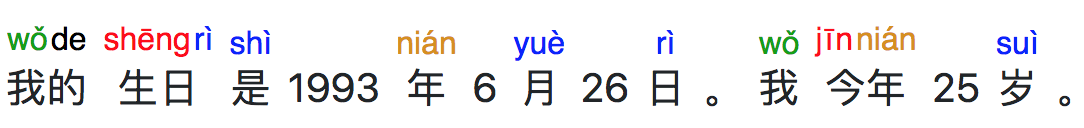 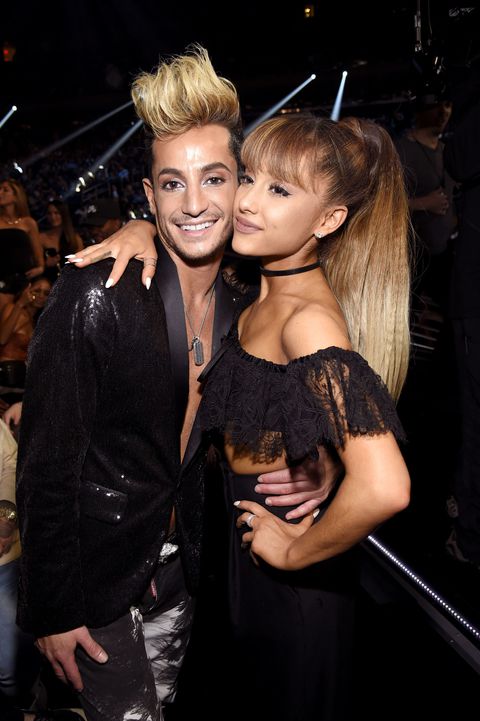 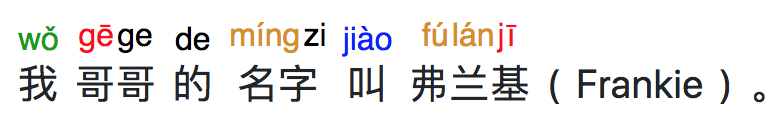 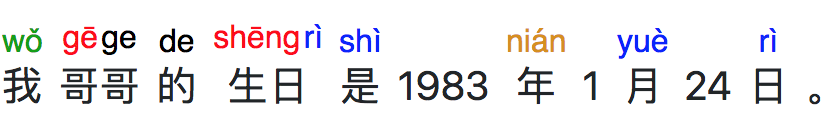 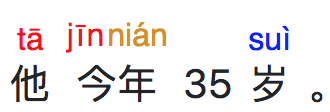 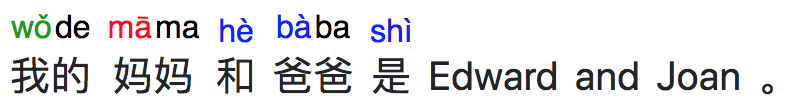 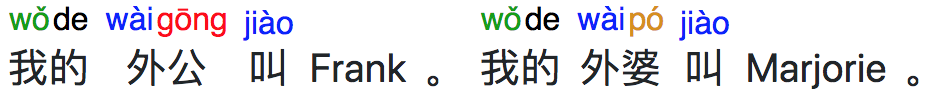 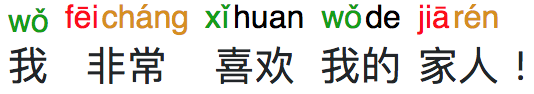 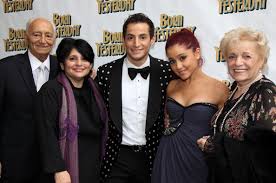 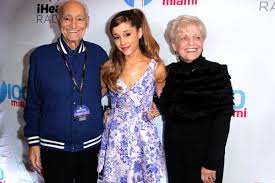 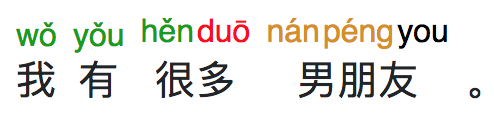 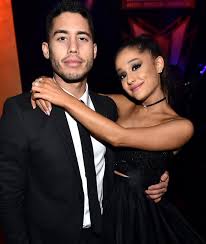 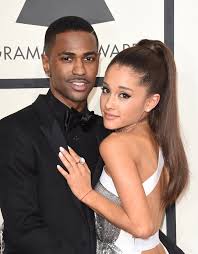 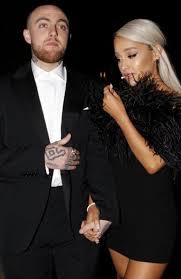 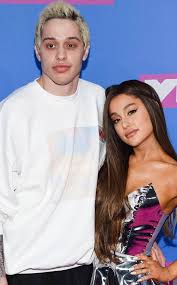 Big Sean
Ricky Alvarez
Mac Miller
Pete Davidson
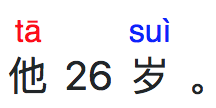 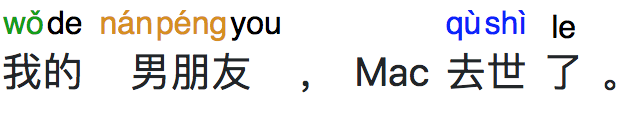 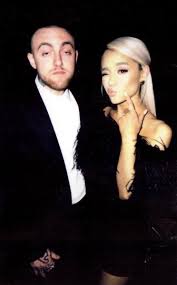 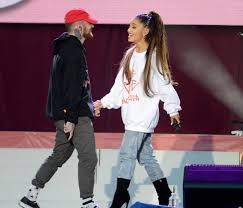 RIP
Mac Miller
1992–2018
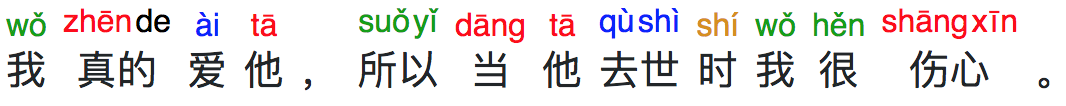 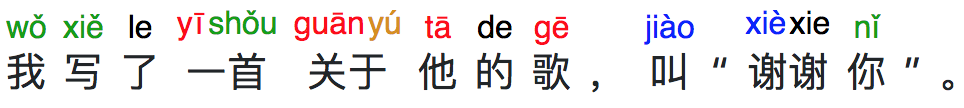 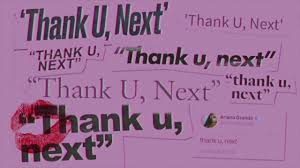 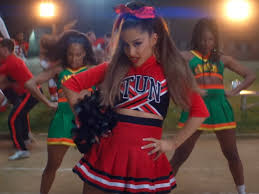 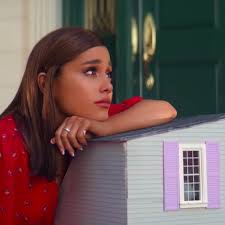 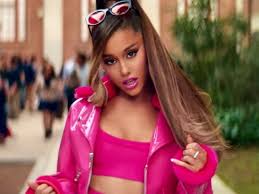 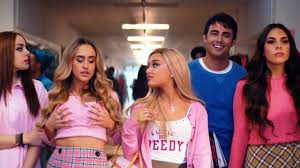 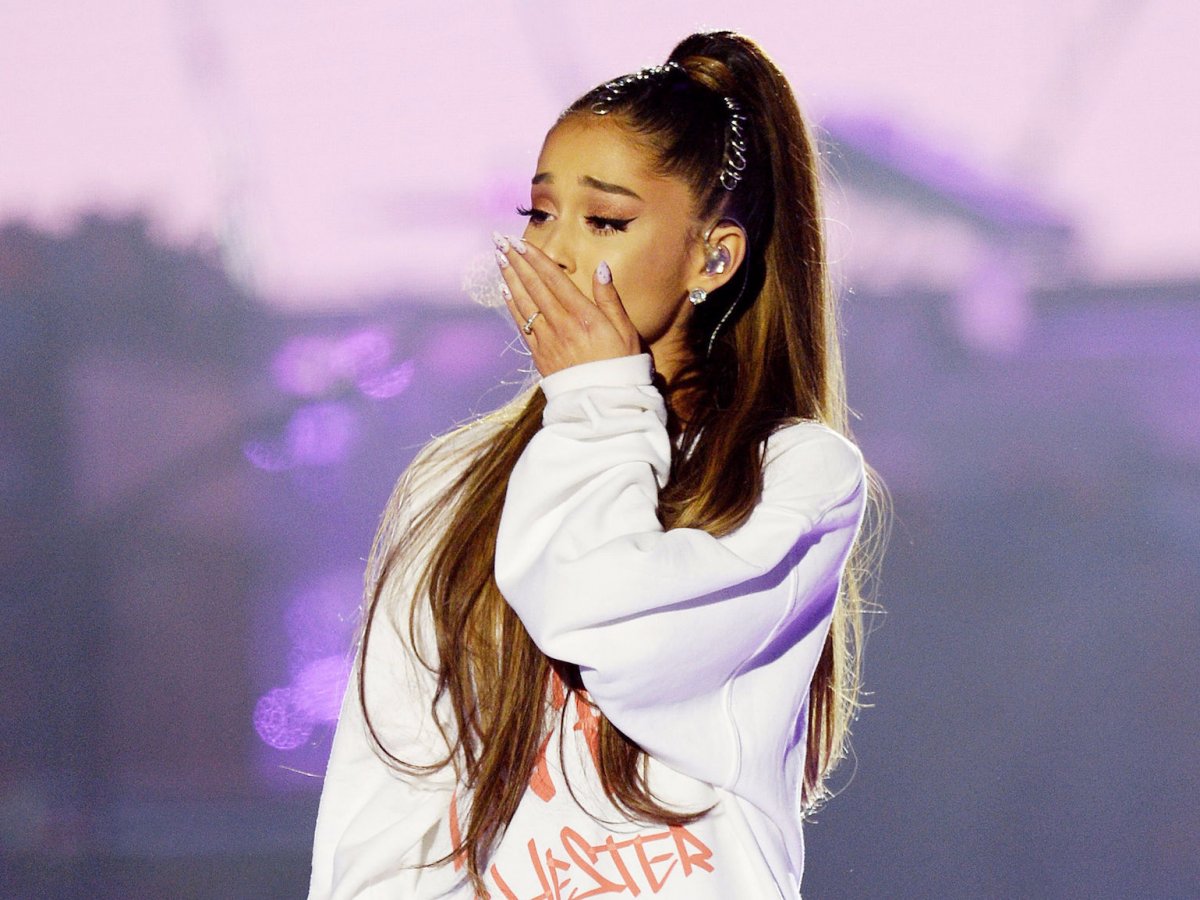 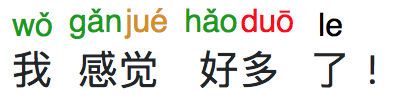 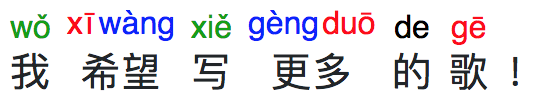 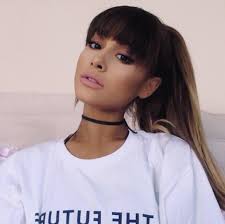 Beyonce 碧昂丝
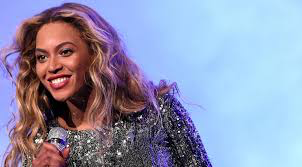 nǐmenhǎo 
你们好！
hěn gāoxìng rènshi nǐ 
很高兴认识你！
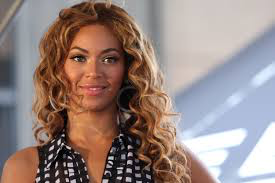 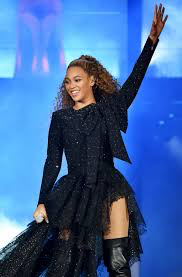 wǒ jiào bìángsī   
我 叫 碧昂丝 。 

wǒ yě jiào     
我 也 叫 Beyonce 。
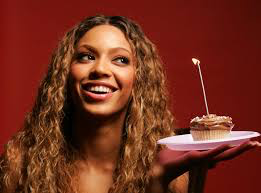 wǒde shēngrì shì   nián   jiǔ   yuè sì rì   
我的 生日 是 年 九 月 四 日 。 

wǒ sānshíqī suì   
我 三十七 岁 。
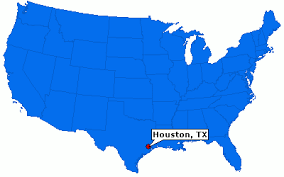 wǒ láizì měiguó   
我 来自 美国 。 

wǒ láizì xiūsīdùn dézhōu   
我 来自 休斯顿 德州 。
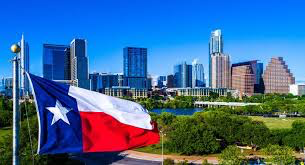 wǒ shì gēshǒu   
我 是 歌手 。 
wǒ yě shì wǔdǎojiā 
我 也 是 舞蹈家。
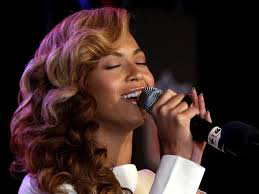 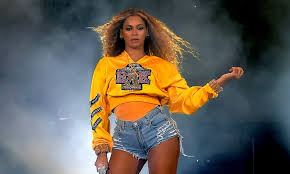 zhèshì wǒde zhàngfu   
这是 我的 丈夫 。 
tā jiào       
他 叫 jay z 。 
zhè shì wǒde nǚér   
這 是 我的 女儿。 
tā jiào lán chángchūnténg   
她 叫 蓝 常春藤 。
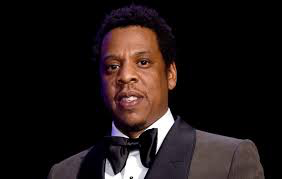 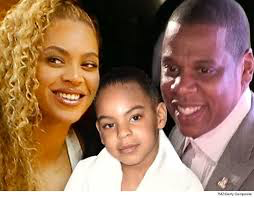 wǒài wǒde nǚér
我爱 我的 女儿
wǒ yě yǒu yígè jīngxǐ   
 我 也 有 一个 惊喜 ！
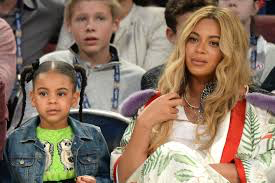 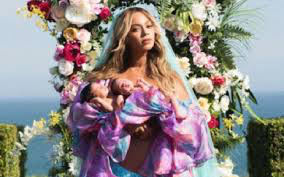 wǒ yǒu shuāngbāotāi 
我 有 双胞胎 ！
xiànzài wǒjiā yǒu wǔkǒu rén       wǒde jiārén fēicháng hǎo   
现在 我家 有 五口 人 。 我的 家人 非常 好 ！
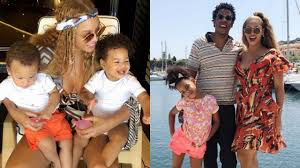 wǒài wǒde gōngzuò
我爱 我的 工作 。 
wǒài wǒde jiārén 
我爱 我的 家人 ！
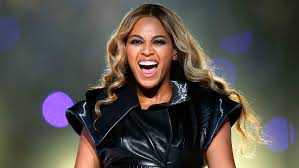 Lindsey Vonn
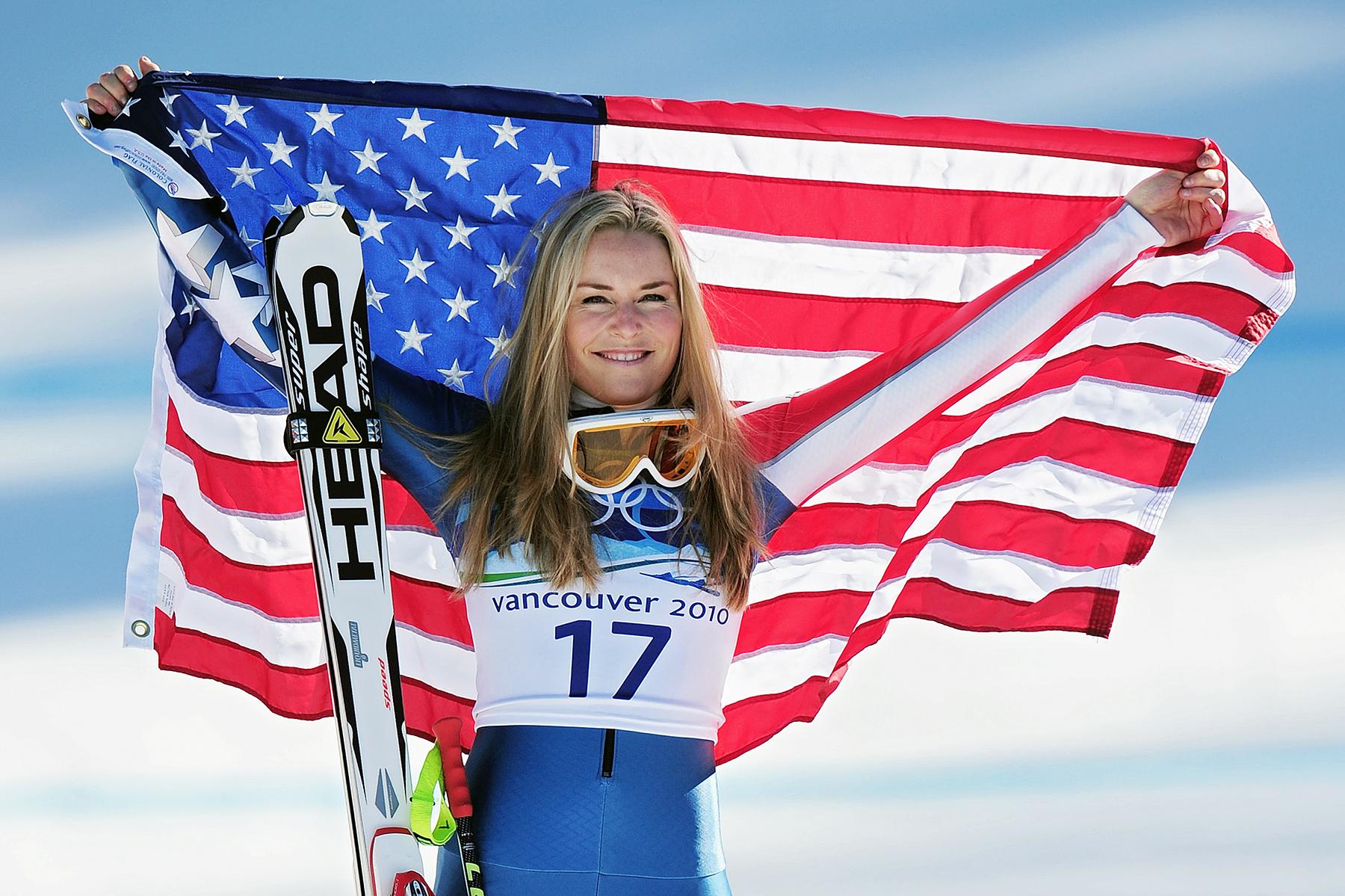 韩纯雅
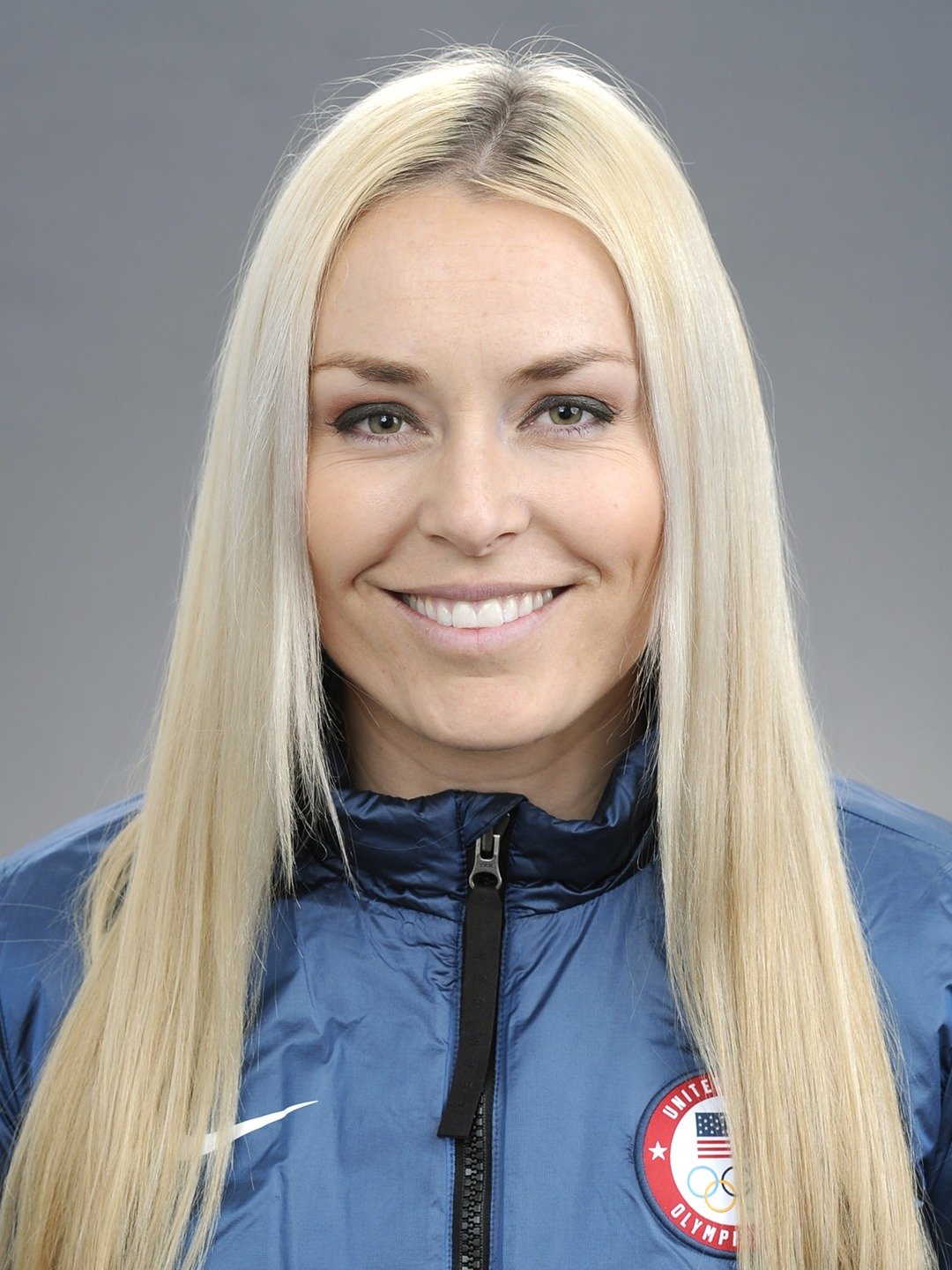 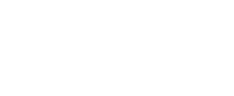 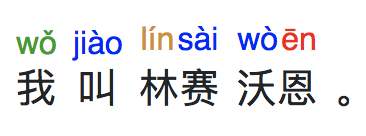 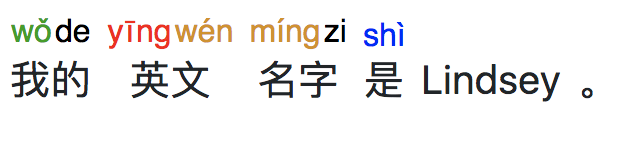 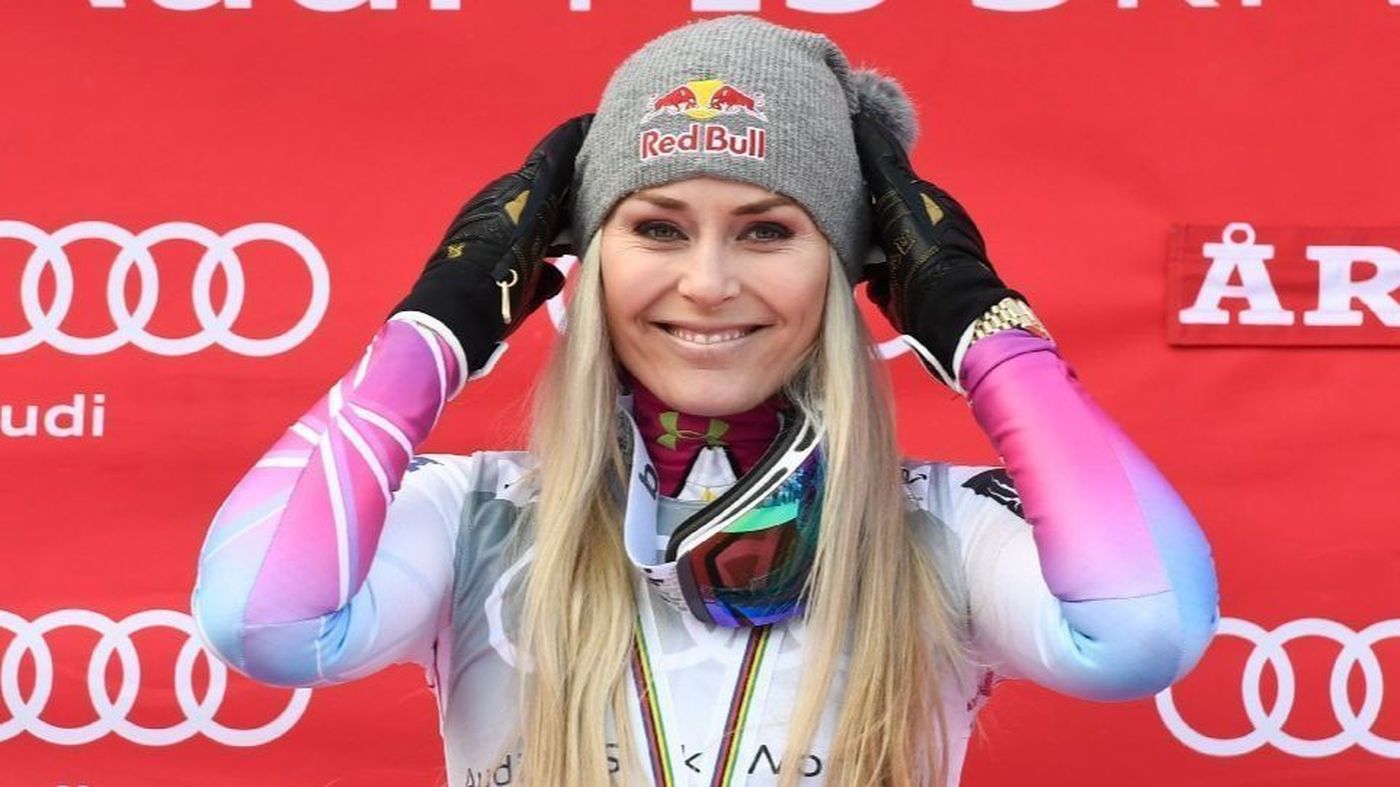 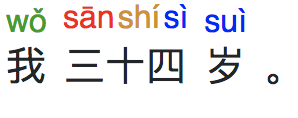 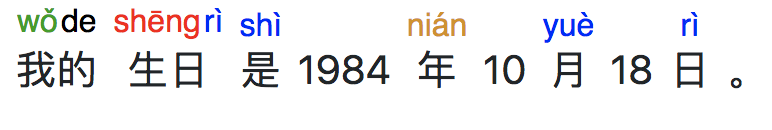 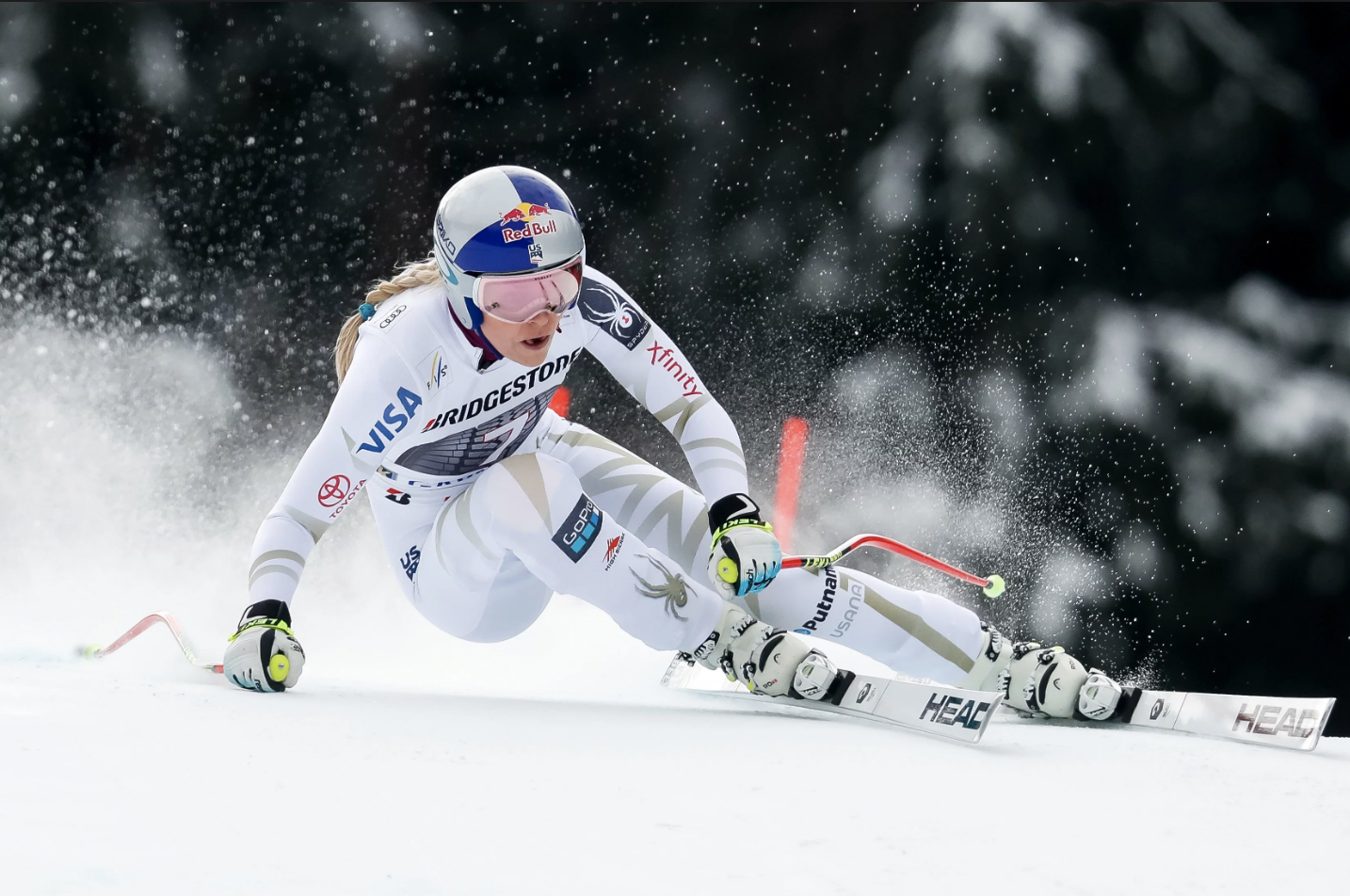 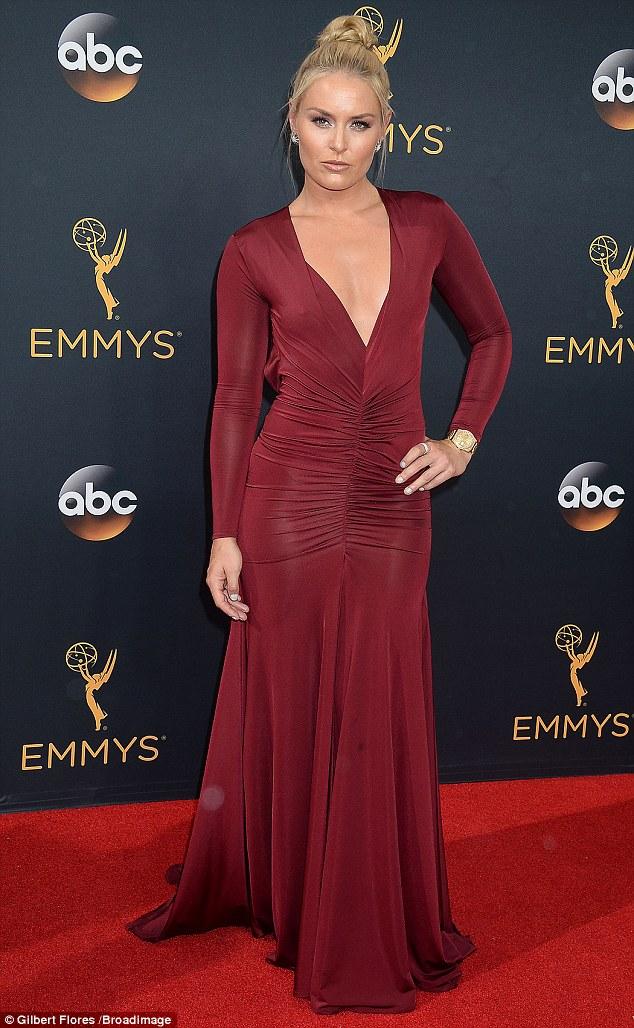 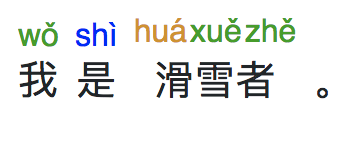 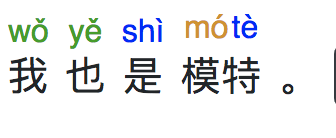 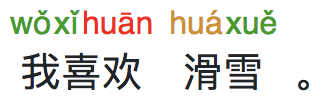 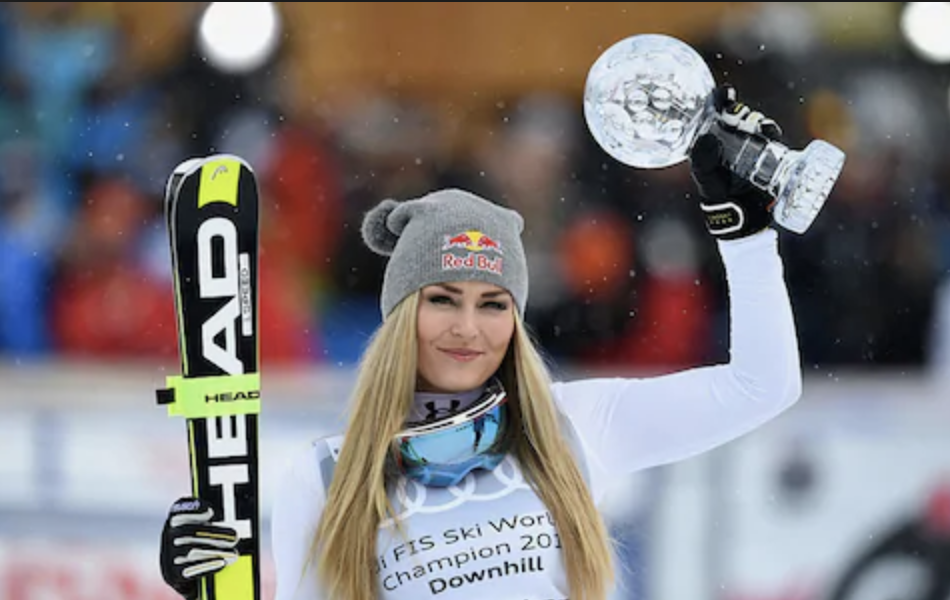 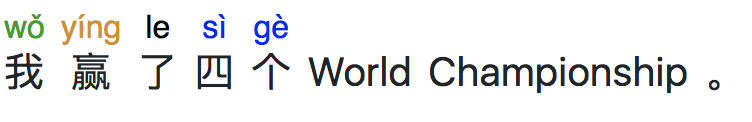 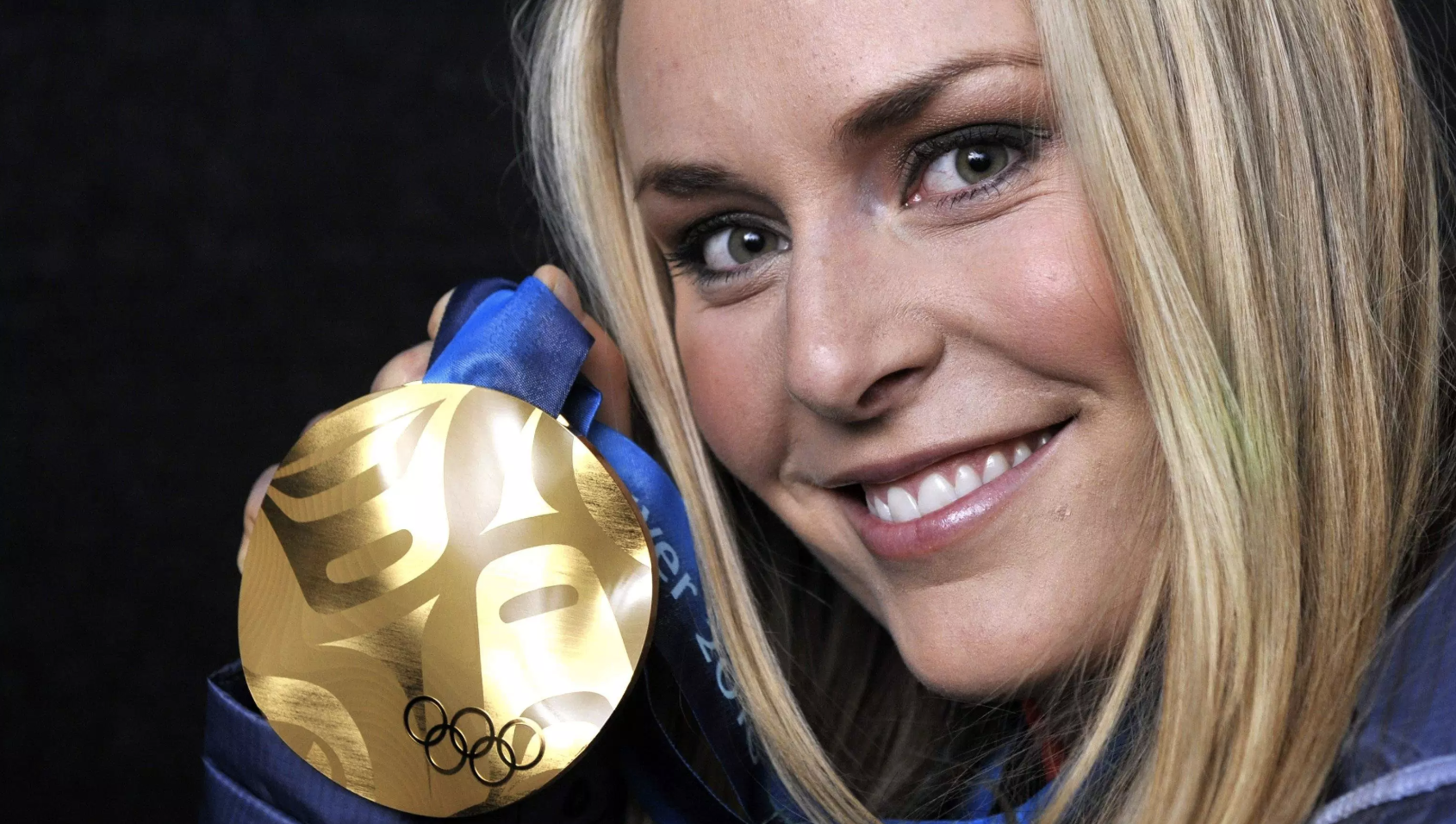 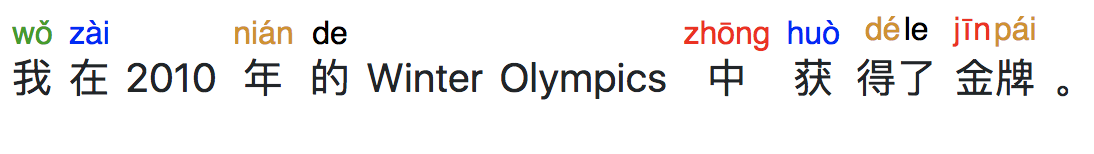 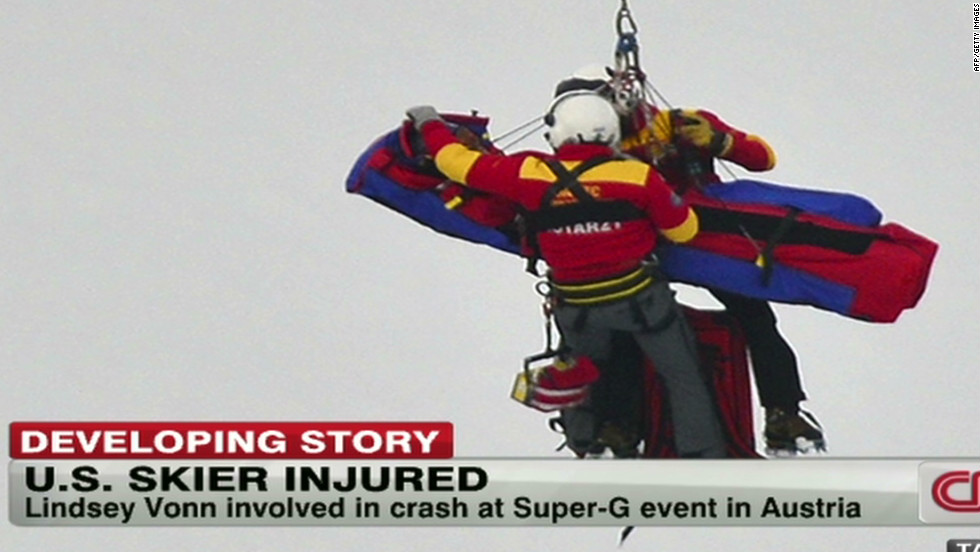 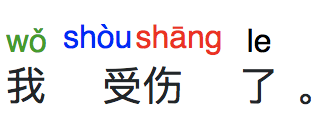 我
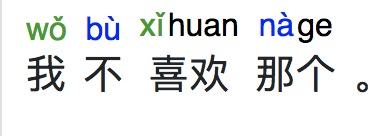 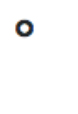 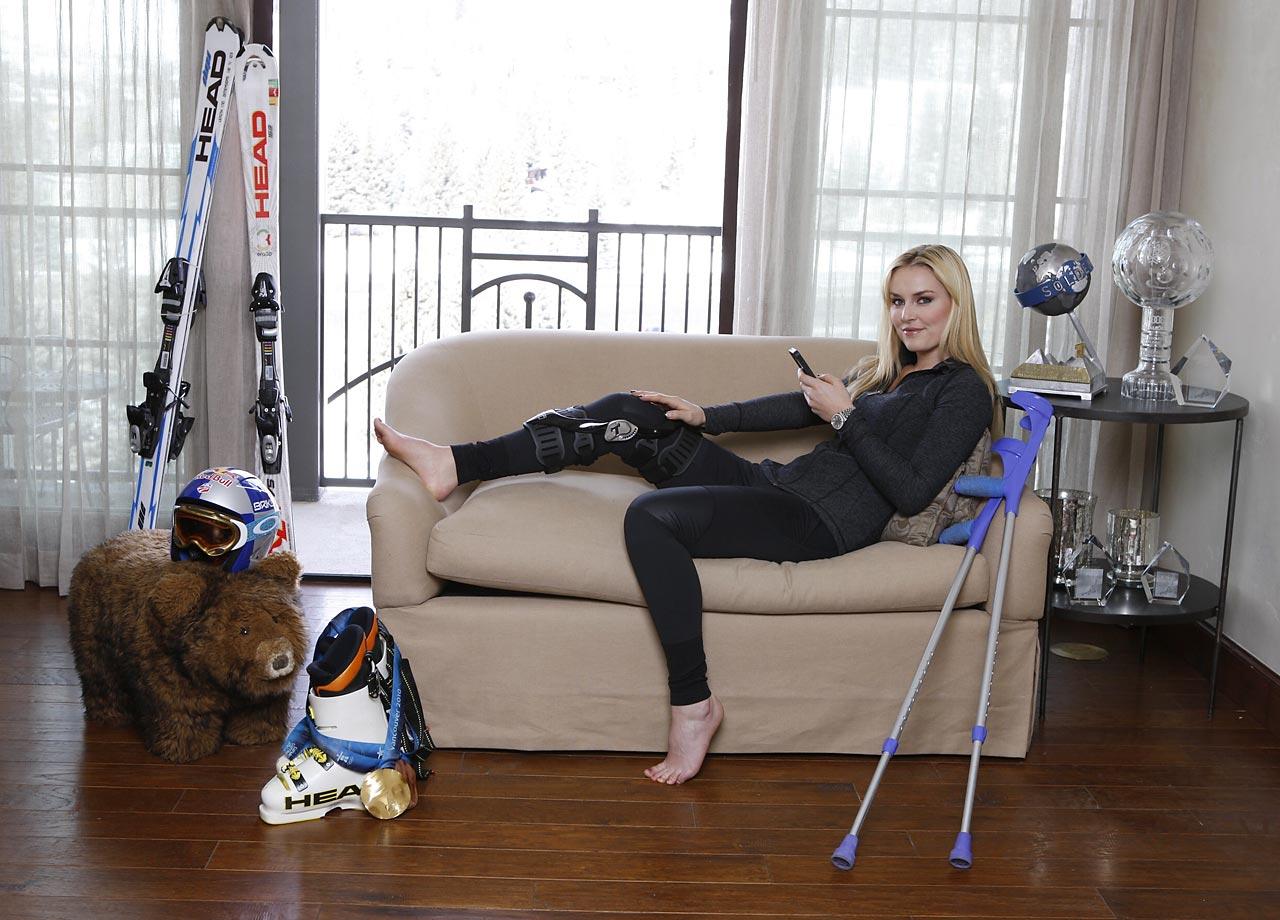 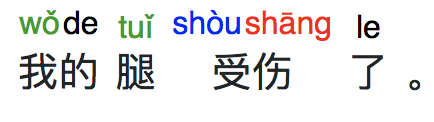 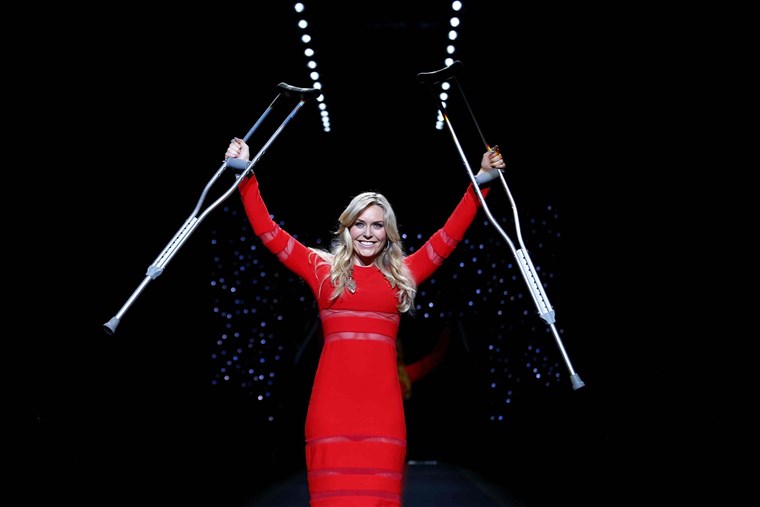 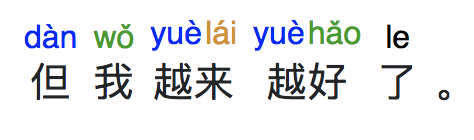 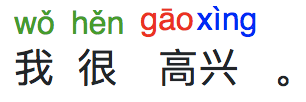 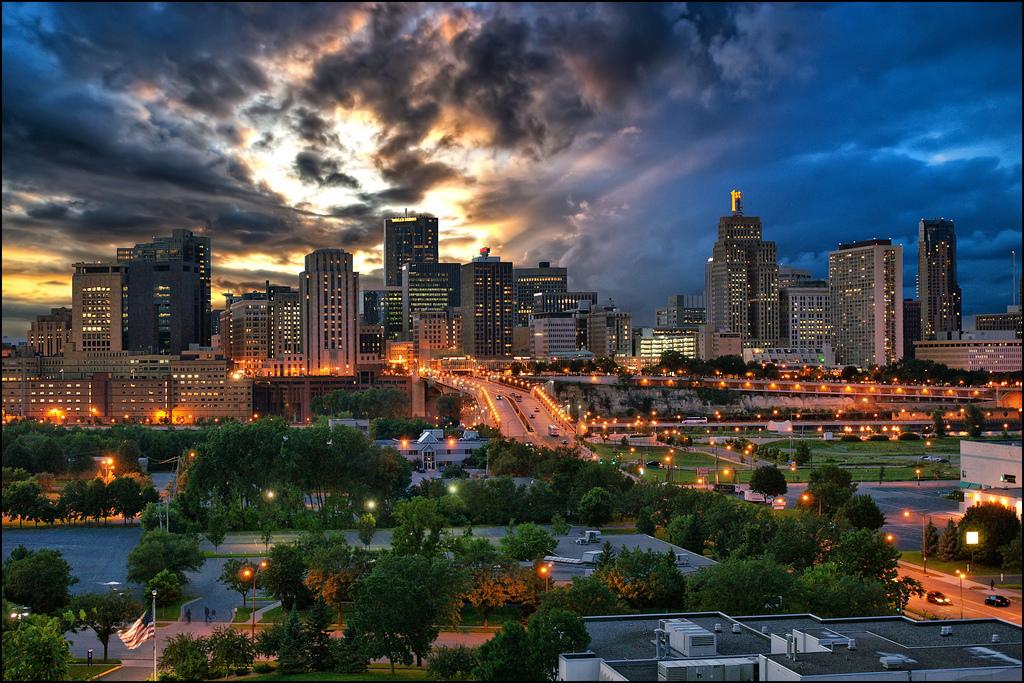 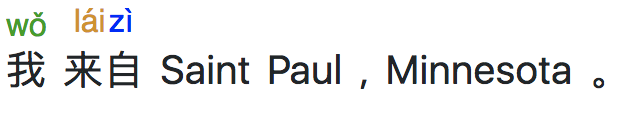 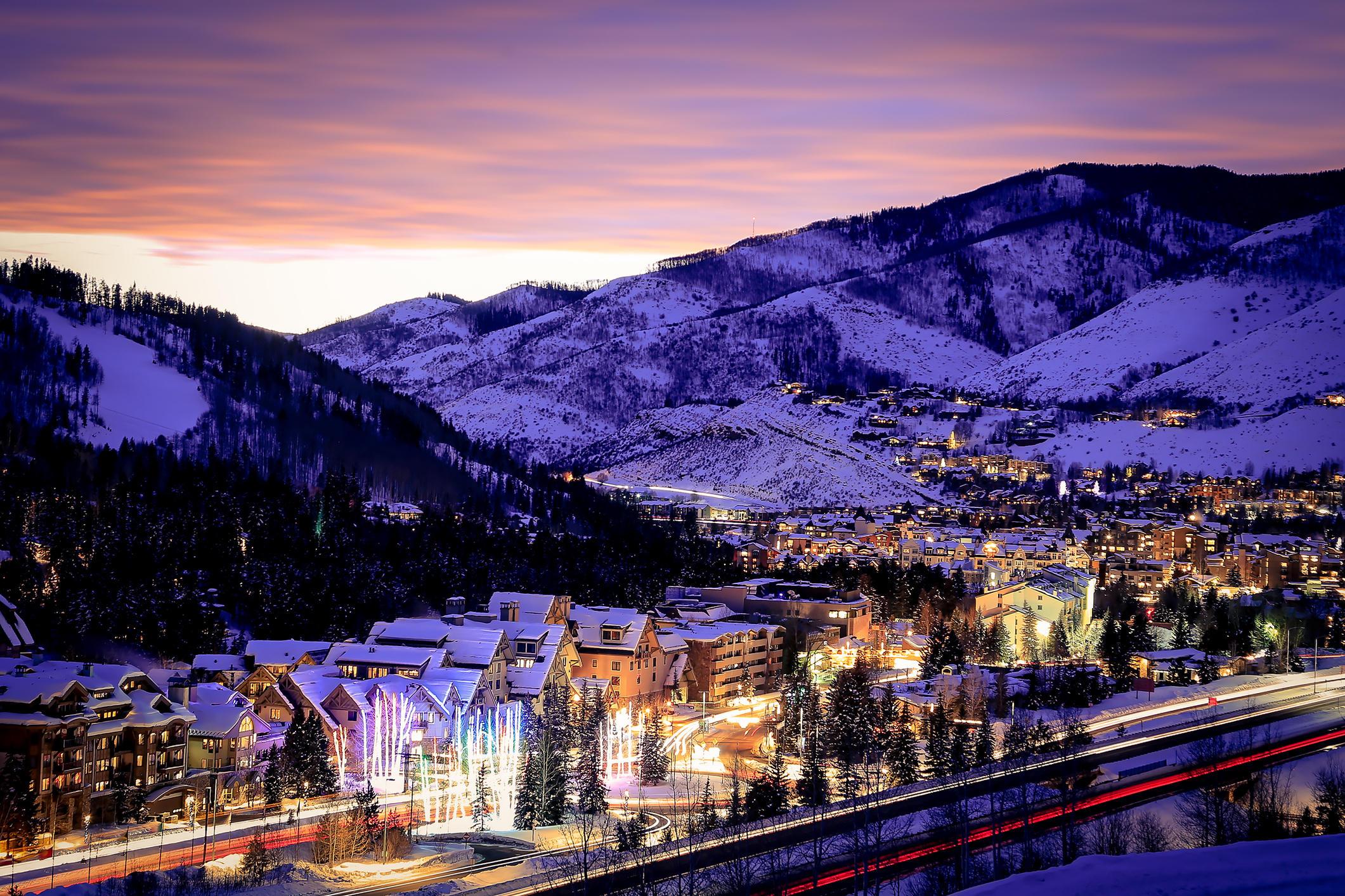 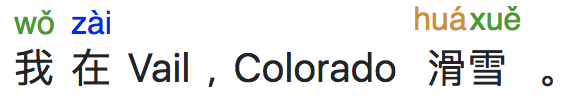 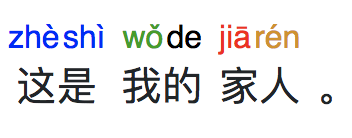 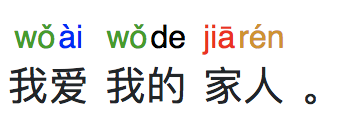 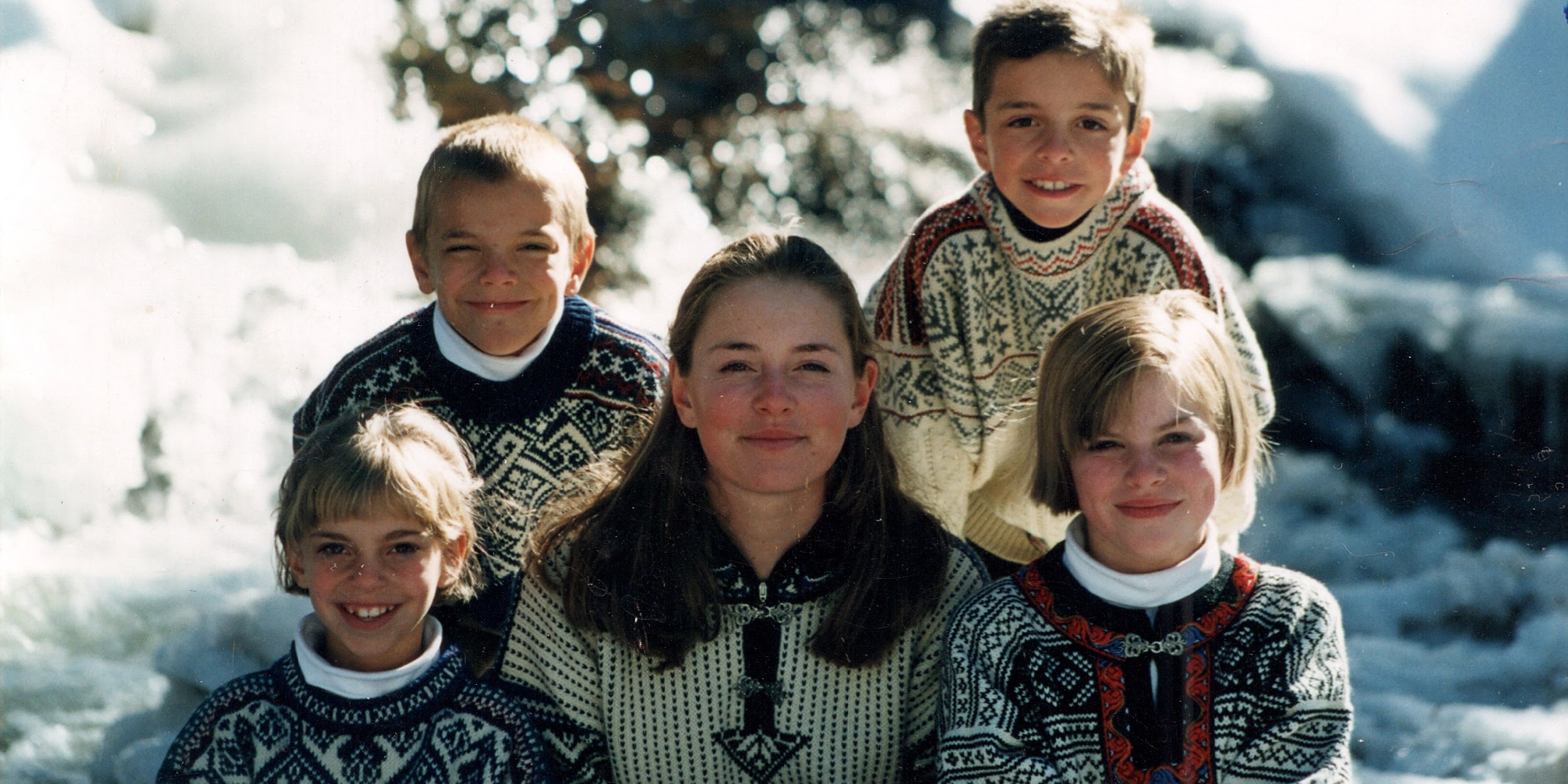 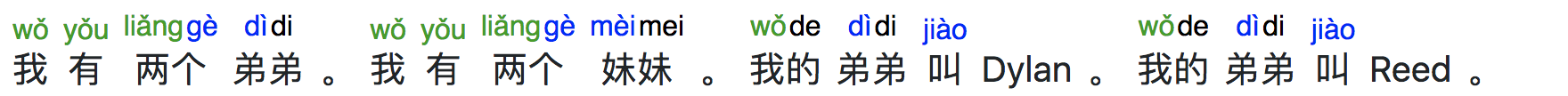 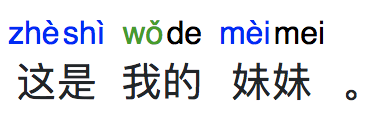 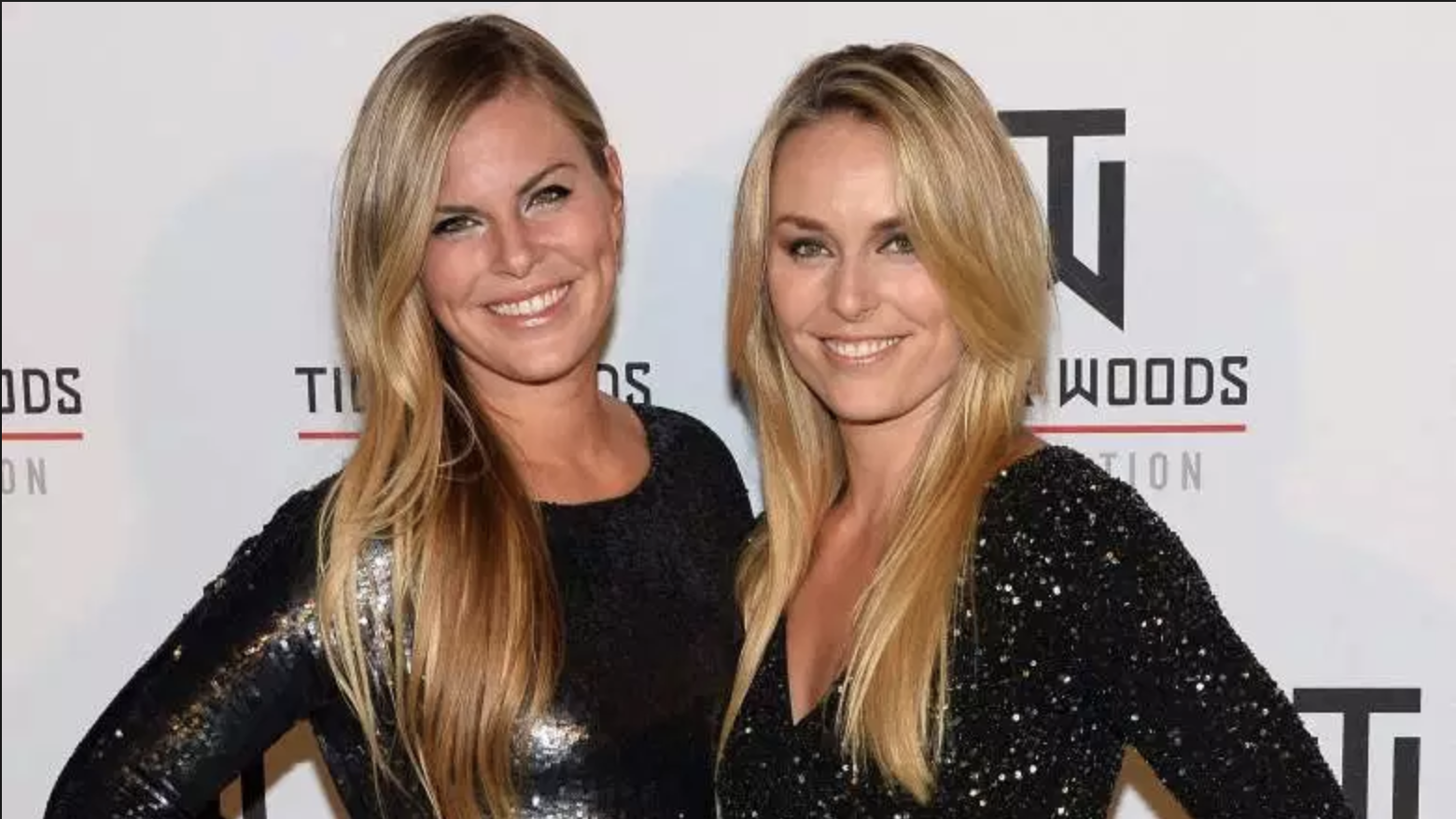 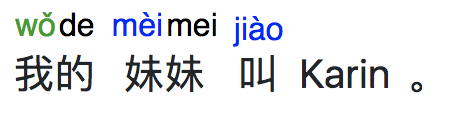 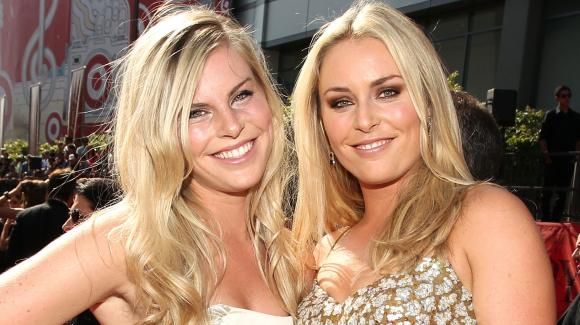 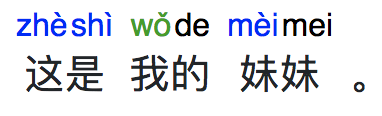 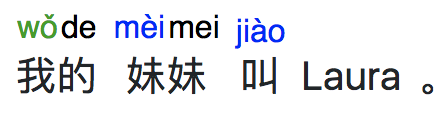 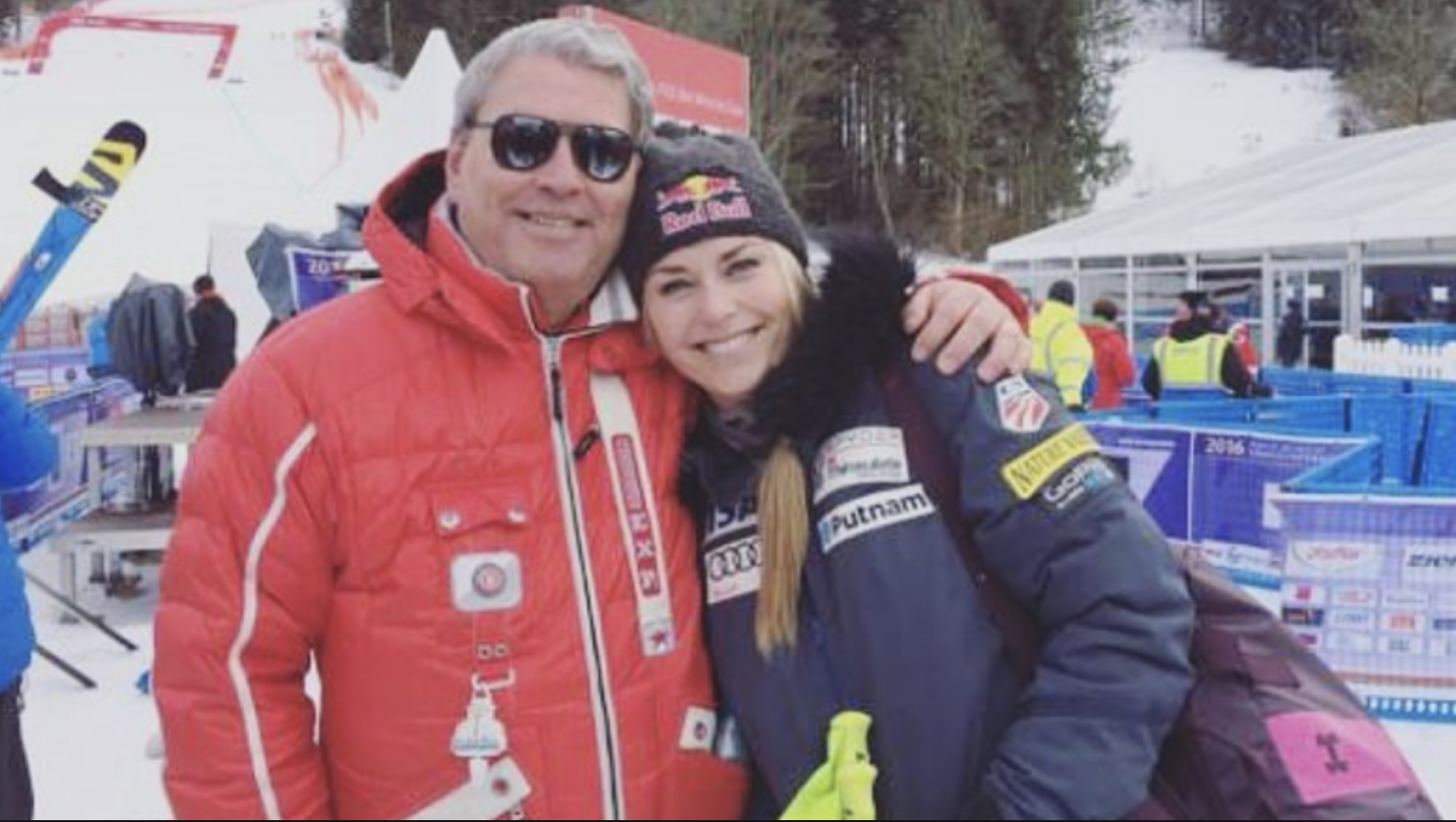 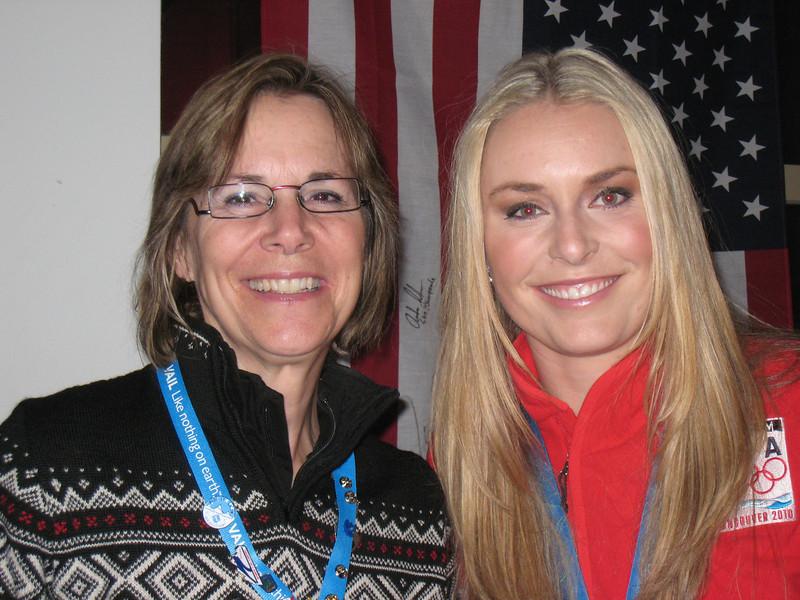 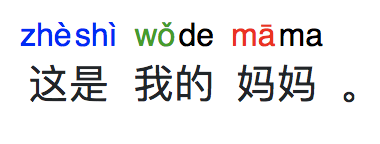 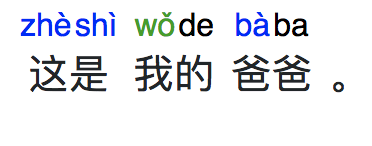 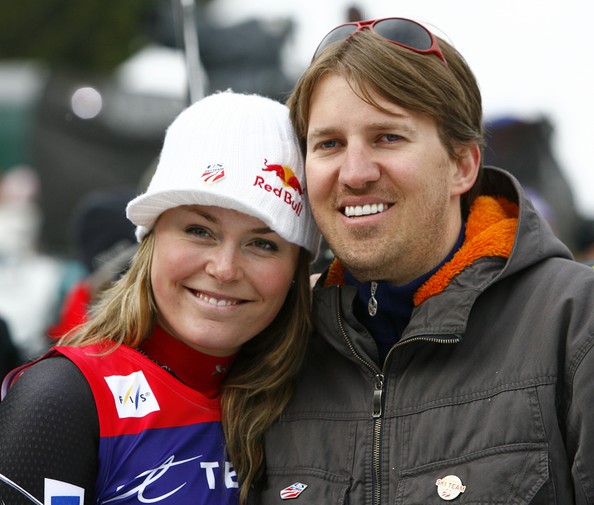 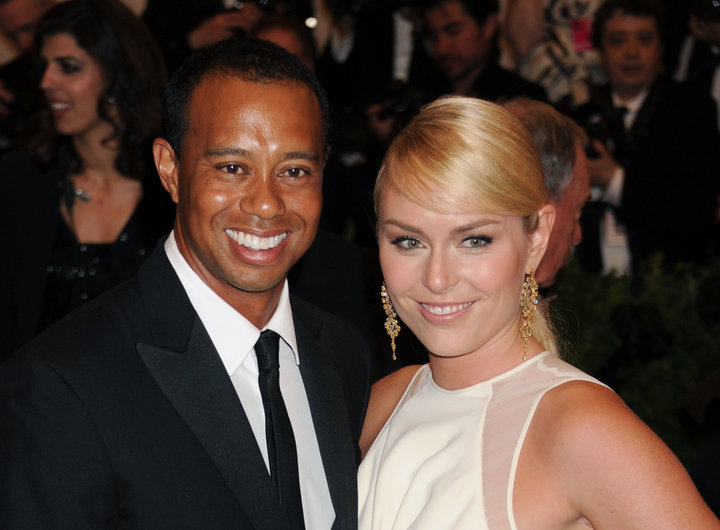 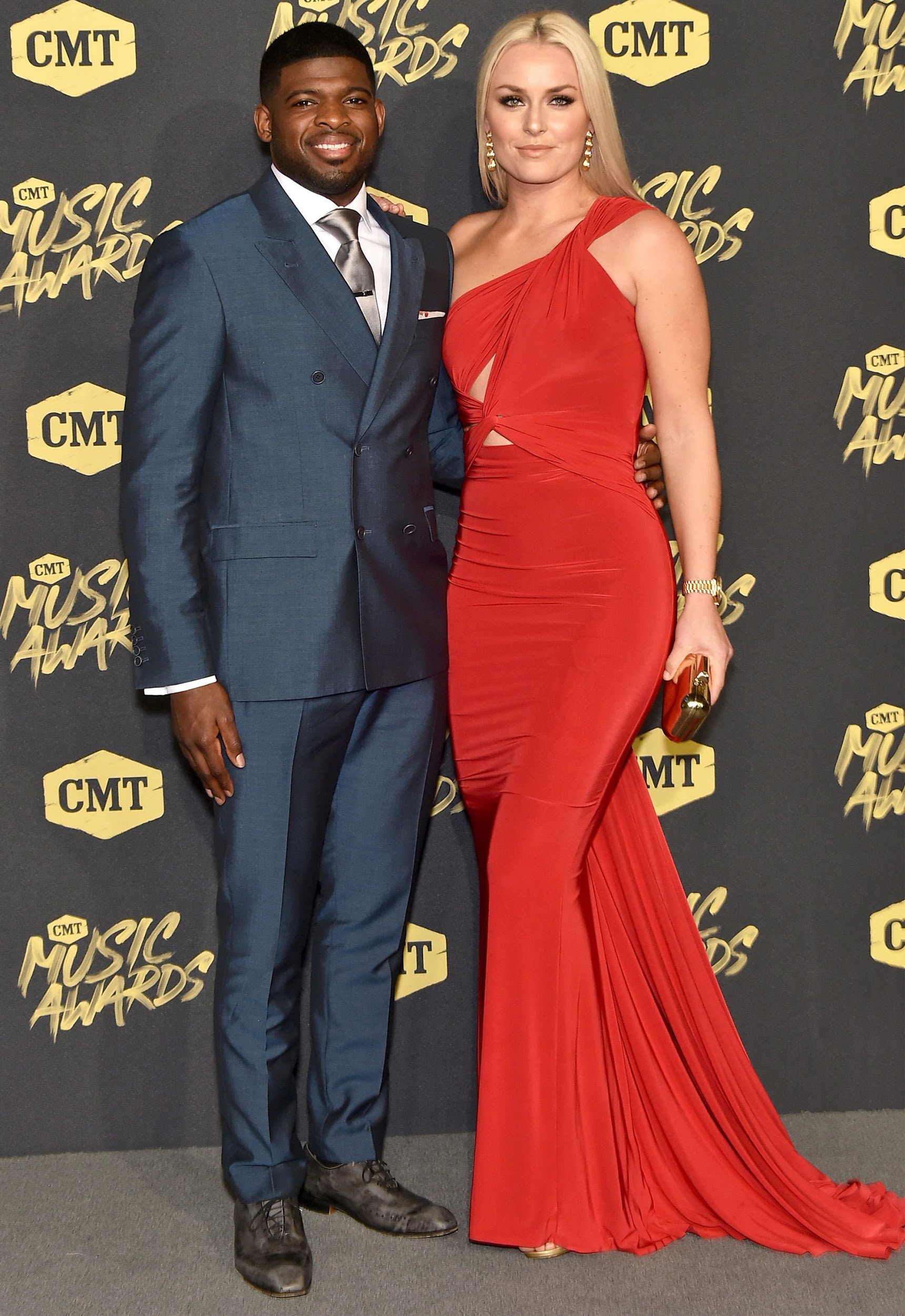 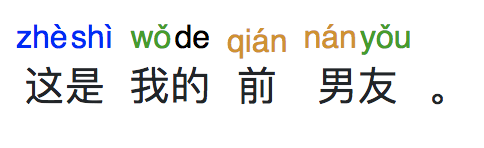 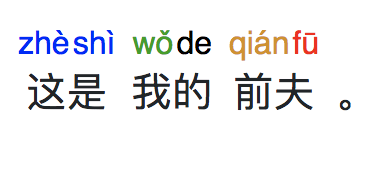 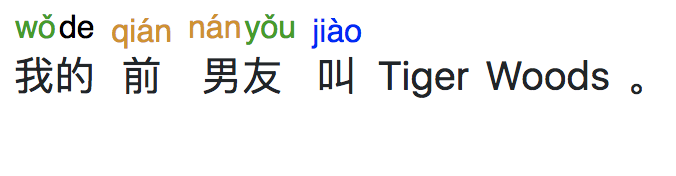 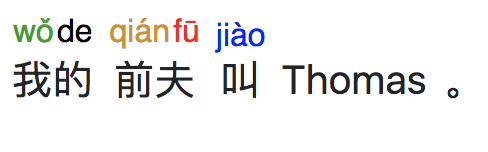 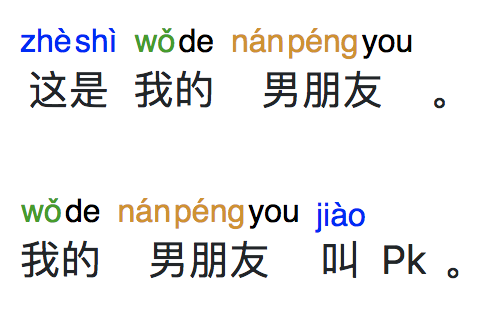 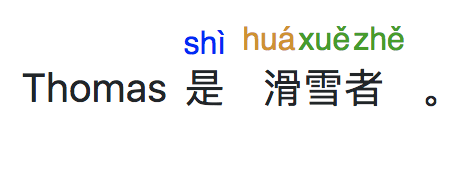 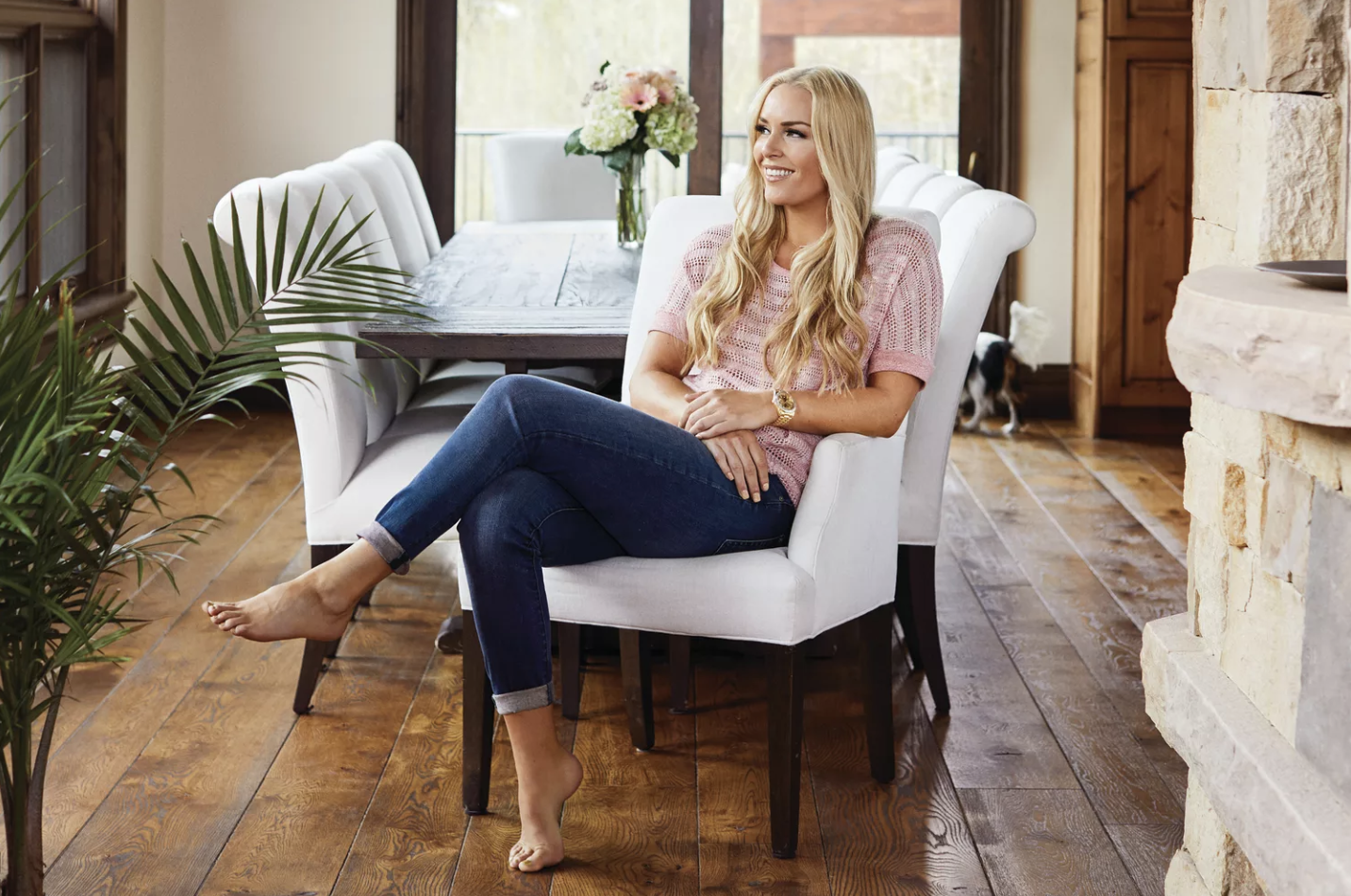 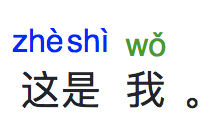 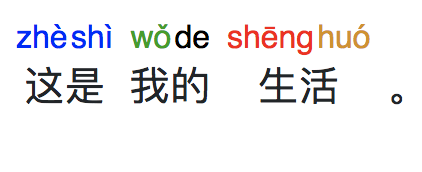 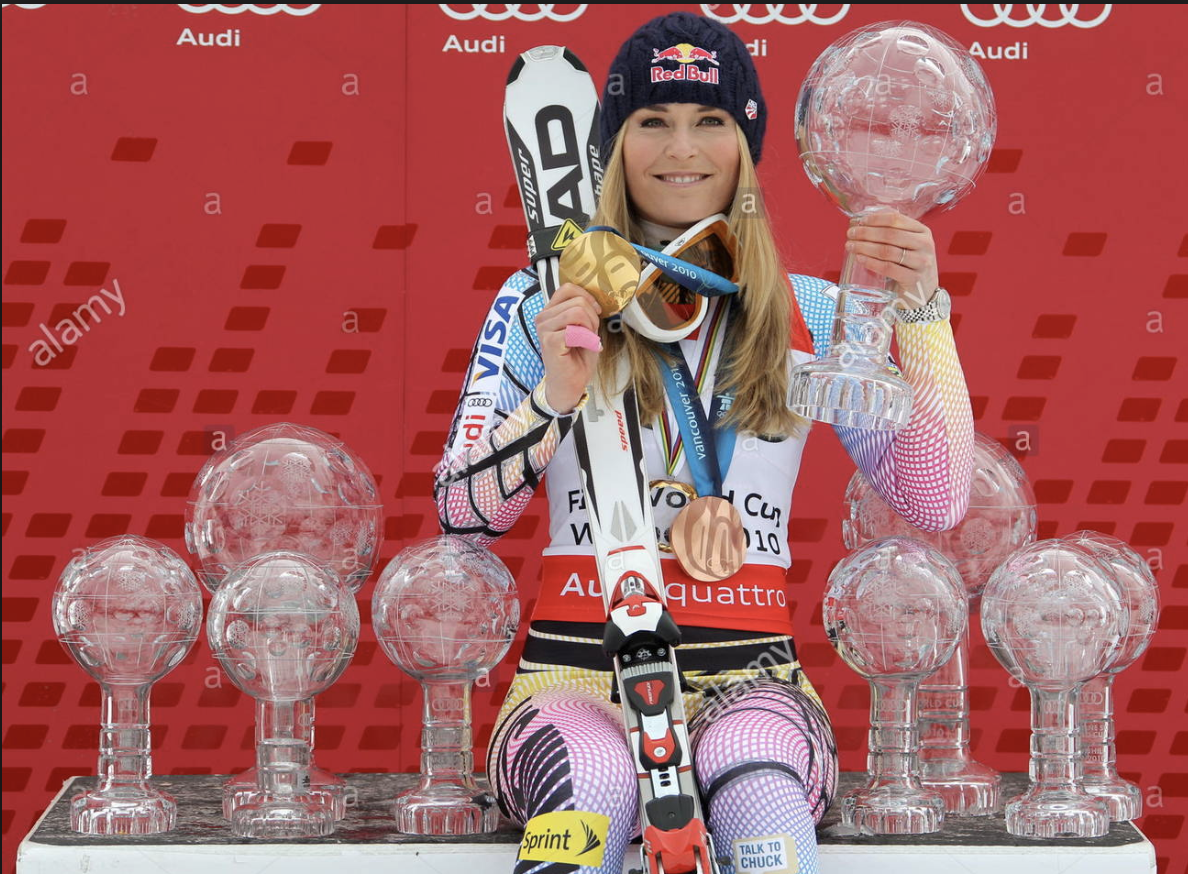 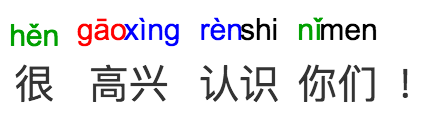 柯雅静
Johnny Weir
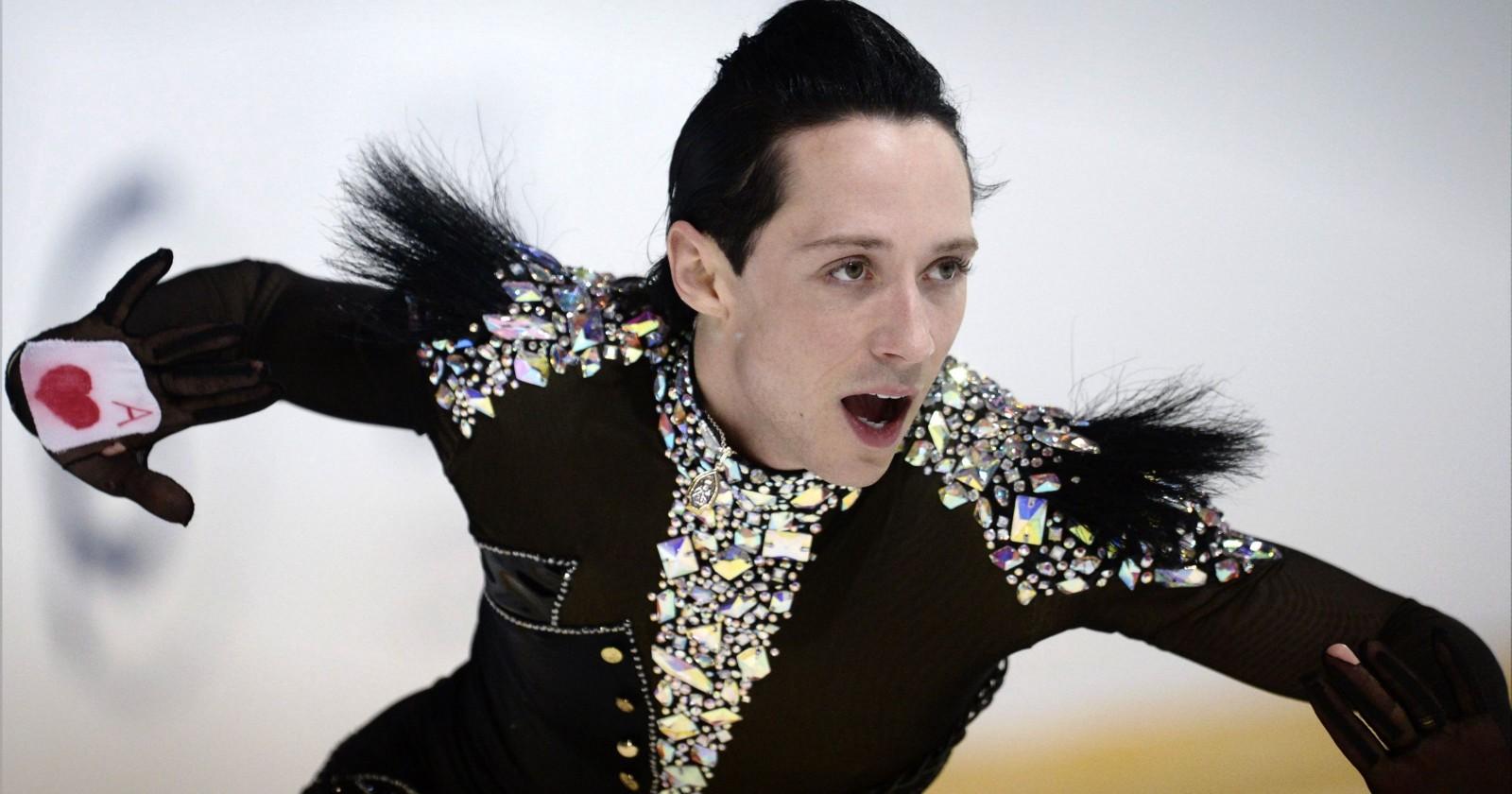 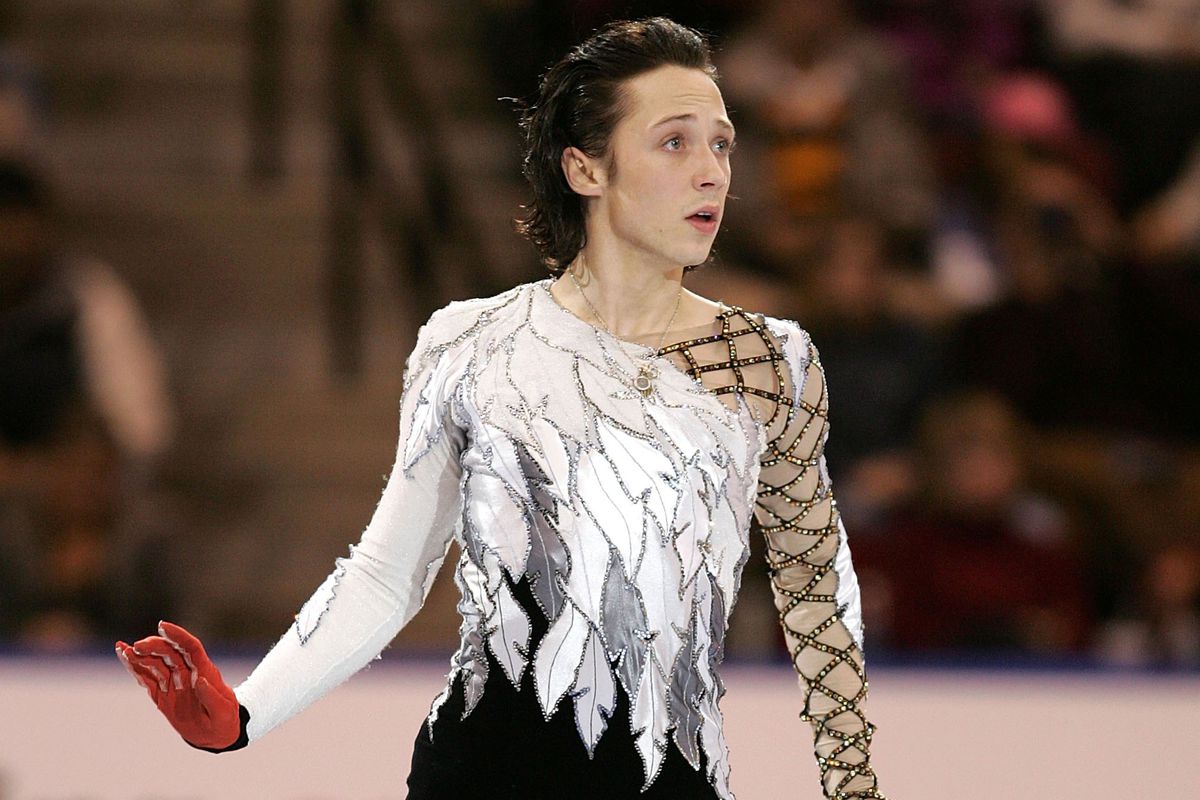 wǒ jiào yuēhànní yàn   
我 叫 约翰尼 堰 。 

wǒ yě jiào       
我 也 叫 Johnny Weir 。 

wǒ 34 suì   
我 34 岁 。
wǒde shēngrì shì  1984 nián  7 yuè  2 rì   
我的 生日 是 1984 年 7 月 2 日 。 

wǒ láizì měiguó 
我 来自 美国。 

wǒ yě láizì bīnzhōu  
我 也 来自 宾州 。
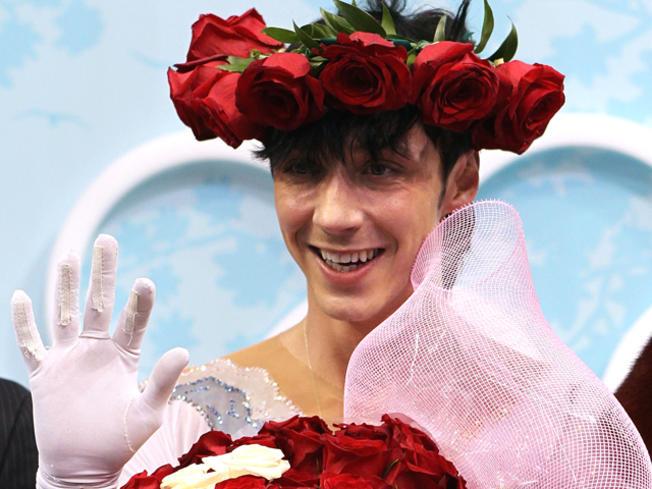 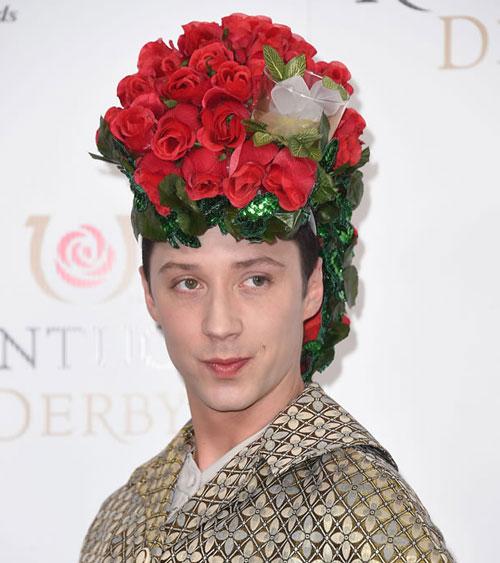 wǒài huāyànghuábīng   
我爱 花样滑冰 。 



wǒ yě ài shíshàng   
我 也 爱 时尚 。
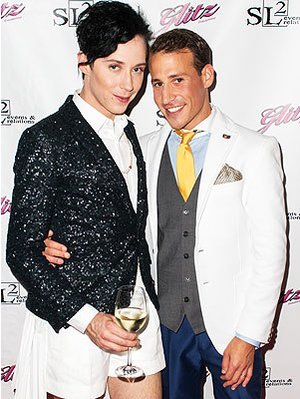 tā shì wǒde xiānsheng   
他 是 我的 先生 。 

wǒmen jiéhūn shì  2011 nián   
我们 结婚 是 2011 年 。 

wǒmen líhūn shì  2015 nián   
我们 离婚 是 2015 年 。
wǒjiā yǒu māma bàba gēge   
我家 有 妈妈 爸爸 哥哥 。 

wǒ hěn xǐhuan wǒde jiārén   
我 很 喜欢 我的 家人 。 

tā shì wǒde māma   
她 是 我的 妈妈 。
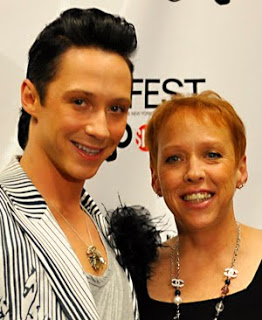 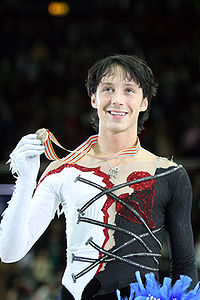 wǒ  2008 nian déle tóngpái   
我 2008 年得了 铜牌 。 

wǒài wǒde tóngpái   
我爱 我的 铜牌 。
[Speaker Notes: 我2008年得了铜牌。]
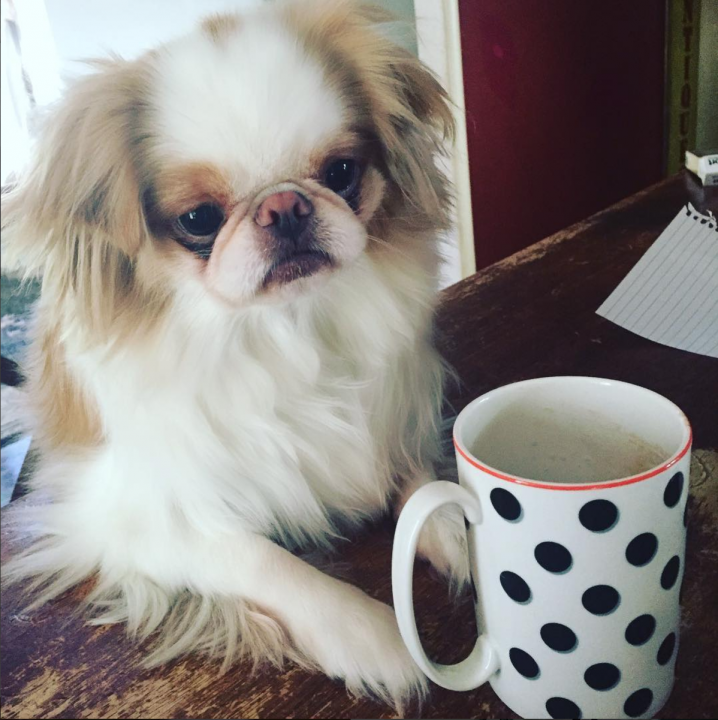 tā shì wǒde gǒu   
它 是 我的 狗 。 

wǒ hěn xǐhuan gǒu   
我 很 喜欢 狗 。 

wǒde gǒu jiào             
我的 狗 叫 Bon-Bon , Vanya , Tyoma 。 

wǒài wǒde gǒu   
我爱 我的 狗 。
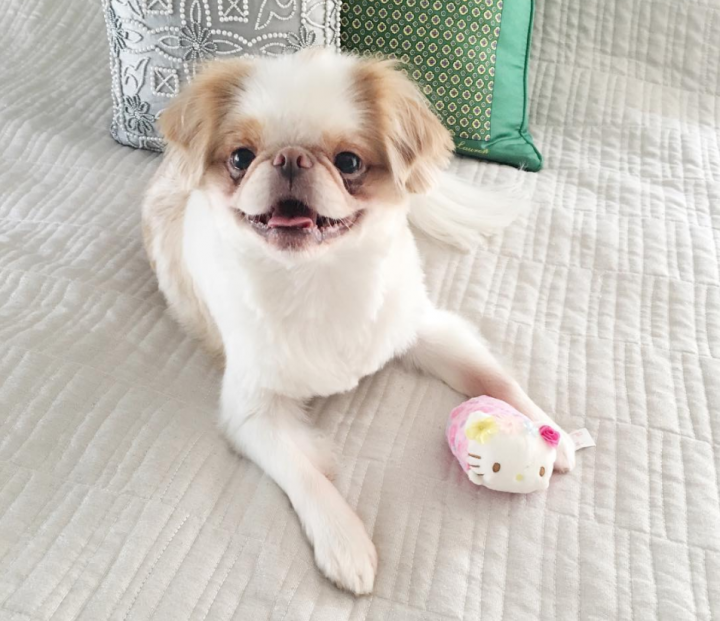 tā shì wǒdepéngyǒu   
她 是 我的朋友 。 

wǒdepéngyǒu jiào       
我的朋友 叫 Tara Lipinski 。 

wǒdepéngyǒu yě jiào tǎlā lìpíngsījī   
我的朋友 也 叫 塔拉 利平斯基 。
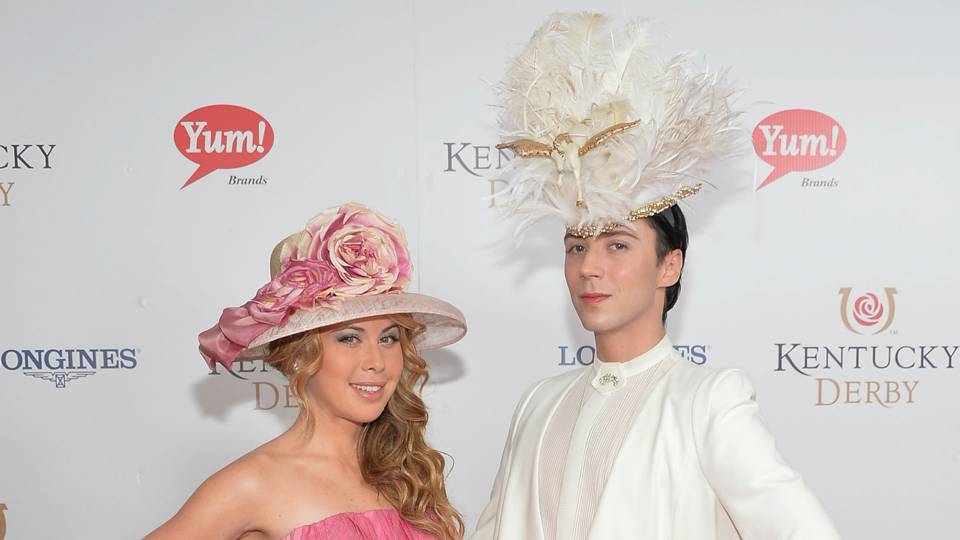 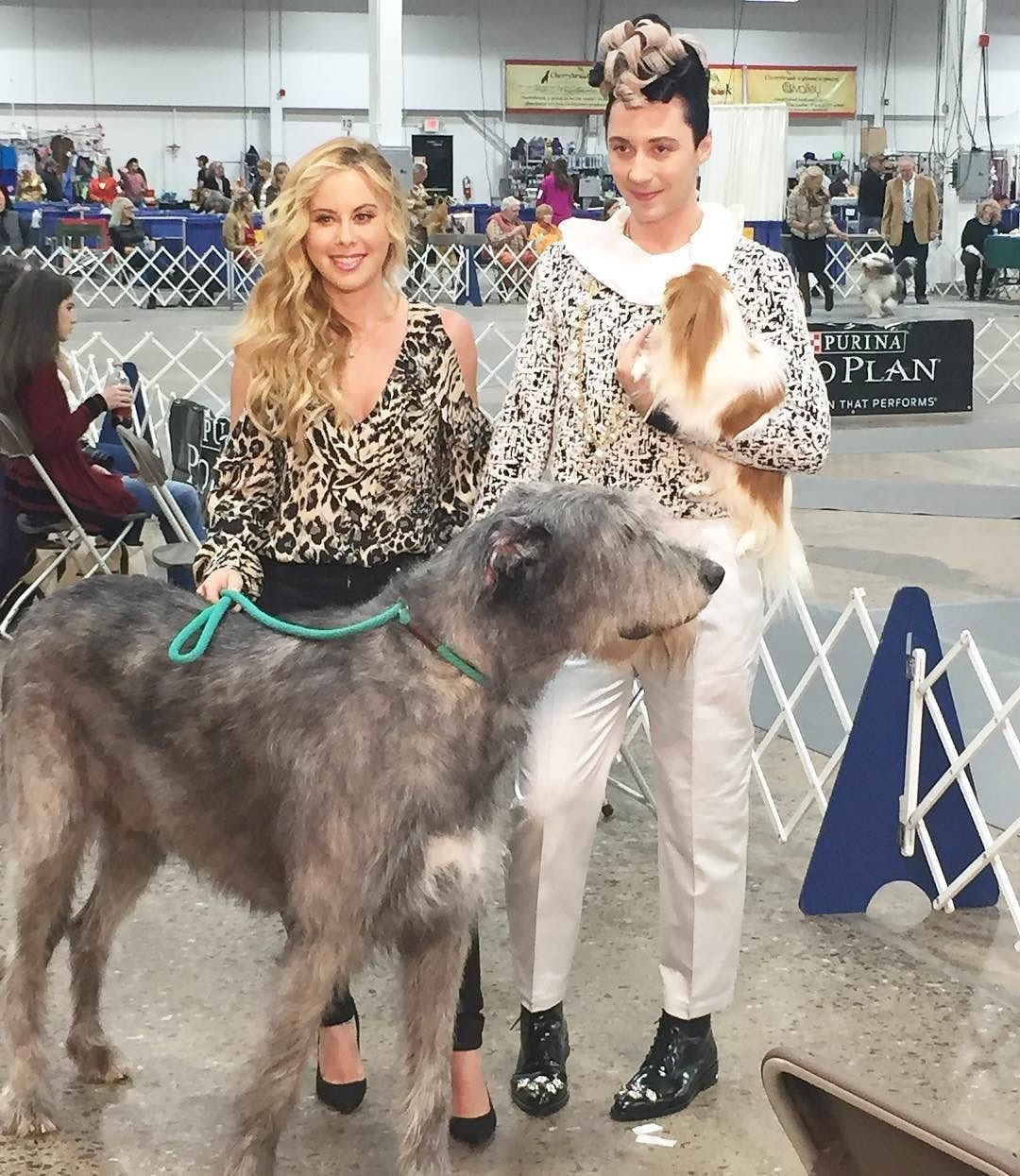 wǒài gǒu gǒuxiù   
我爱 狗 狗秀 。 

wǒde gǒu yě ài gǒu gǒuxiù   
我的 狗 也 爱 狗 狗秀 。
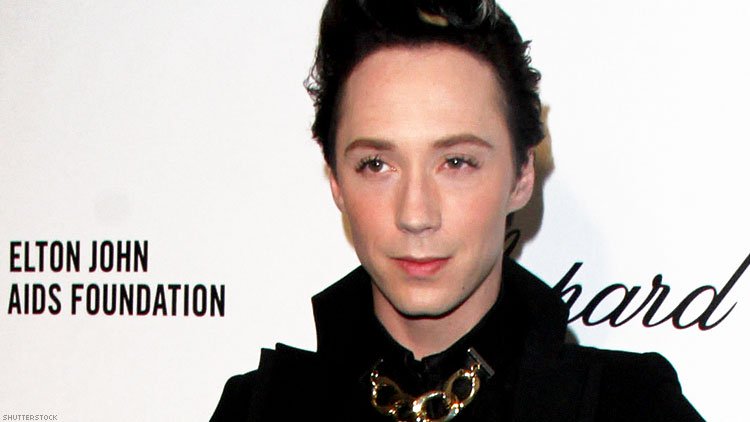 hěn gāoxìng rènshi nǐ   
很 高兴 认识 你 ！ 

xièxie   zàijiàn   
谢谢 ！ 再见 ！
Willow Smith
薇洛・史密斯
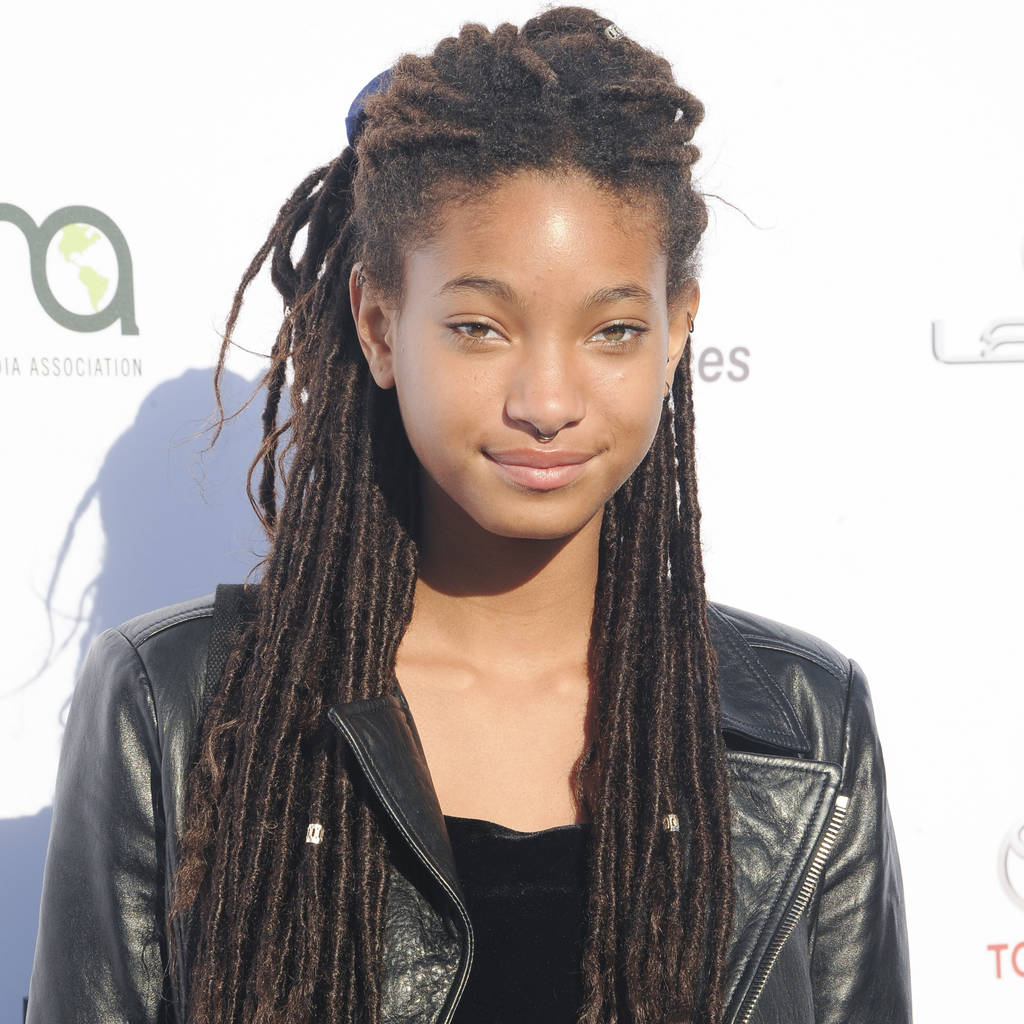 宋美玲
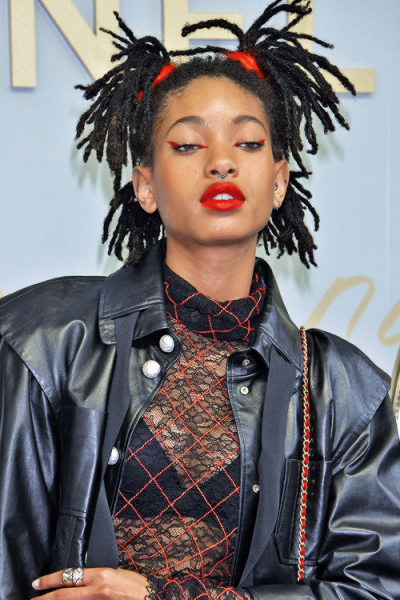 Nǐhǎo wǒ jiào wēi luò   shǐmìsī 

你好我叫薇洛 ・ 史密斯。

hěn gāoxìng rènshi nǐmen   
很高兴认识你们 ！
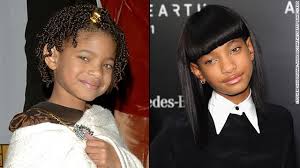 wǒde shēngrì shì  2000 nián 10  yuè   31 rì 
我的生日是 2000 年10月31日。

wǒ shíbā suì 
我十八岁。
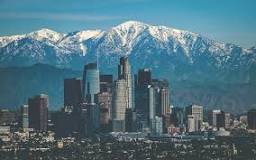 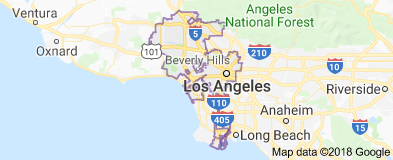 wǒ láizì měiguó 
我来自美国。

wǒ zhùzài     
我住在 Los Angeles。
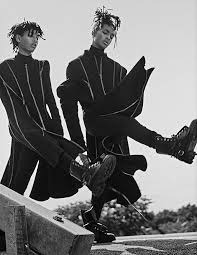 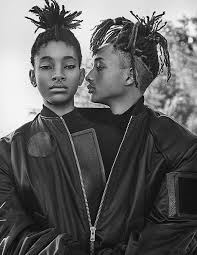 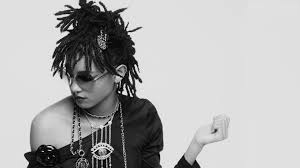 wǒ yě shì yīmíng gēshǒu hè yǎnyuán 
我也是一名 歌手和演员。
wǒde gēge hè wǒ shi mótè 
我的哥哥和我是模特。
zhèshì wǒdepéngyǒu Kylie Jenner
这是我的朋友。
zhèshì wǒdepéngyǒu Zendaya
这是我的朋友。
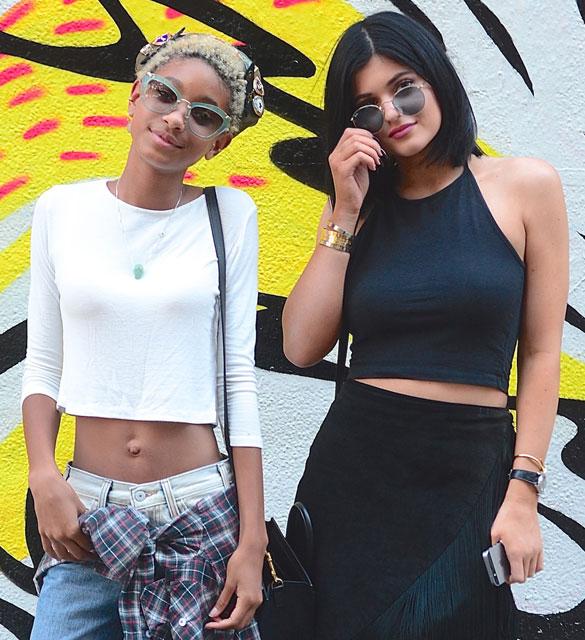 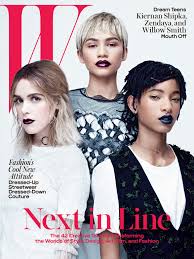 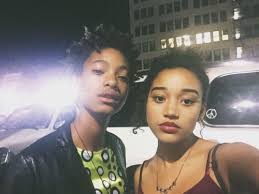 zhèshì wǒdepéngyǒu Amandla
 这是我的朋友。
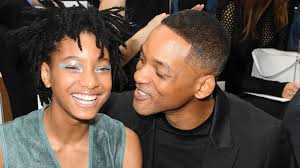 zhèshì wǒde bàba   bàba shì yǎnyuán 
这是我的 爸爸 。 爸爸是演员。
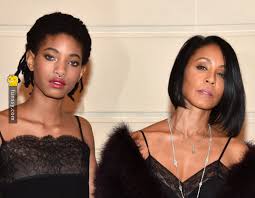 zhèshì wǒde māma   māma shì  yǎnyuán 
这是我的妈妈 。 妈妈是演员。
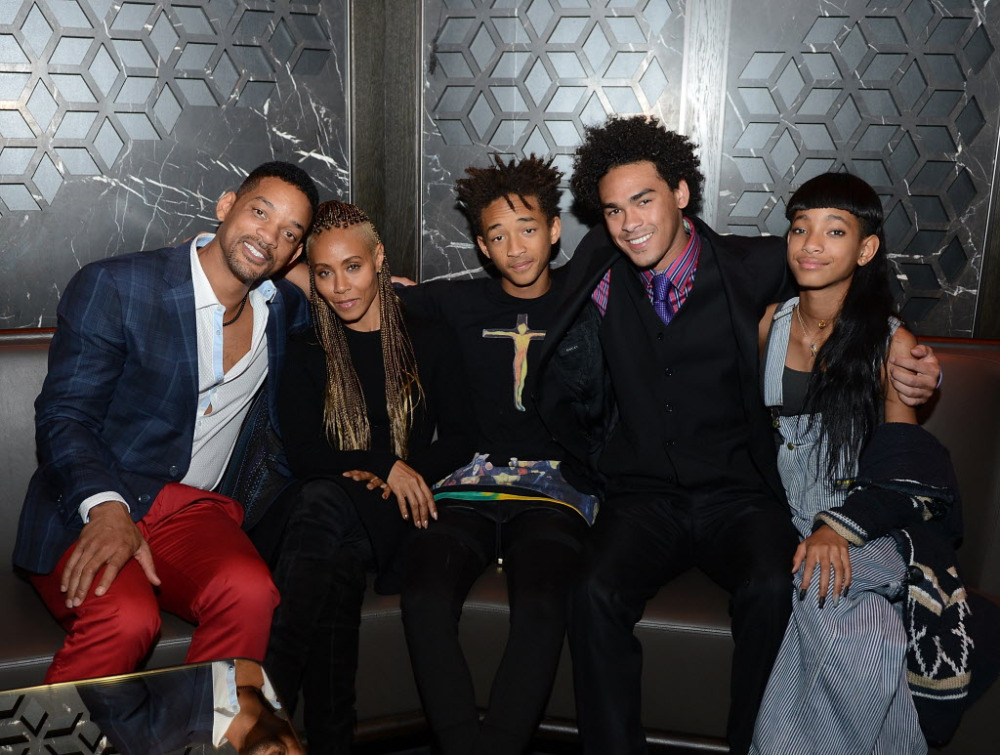 wǒjiā yǒu wǔkǒu rén 
我家有五口人 。

wǒ yǒu liǎnggè gēge 
我有两个哥哥。

wǒ méiyǒu jiěmèi 
我 没有 姐妹。
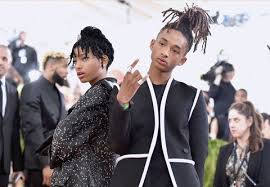 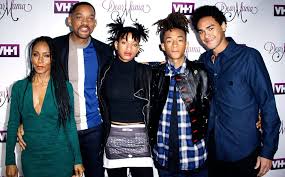 wǒxǐhuān zàoxíng 
我喜欢造型。
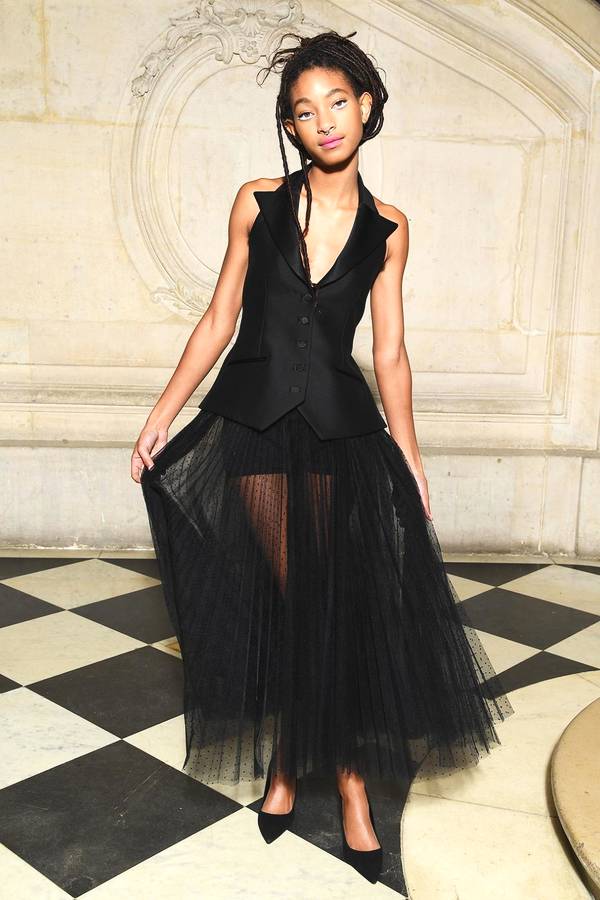 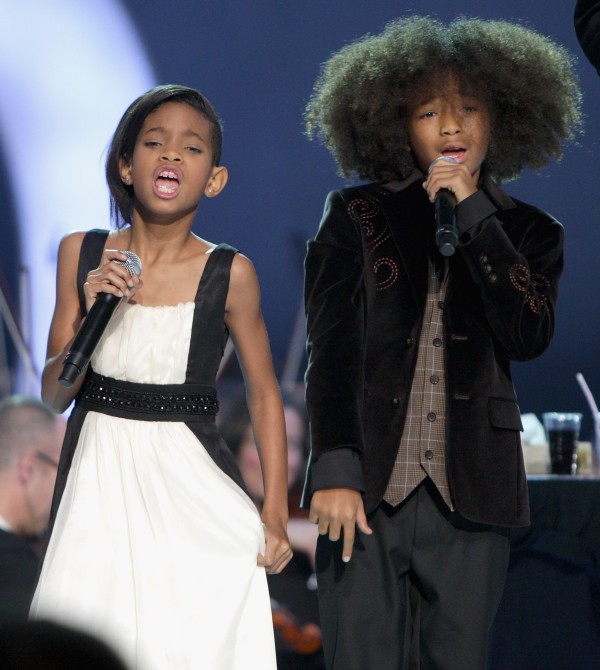 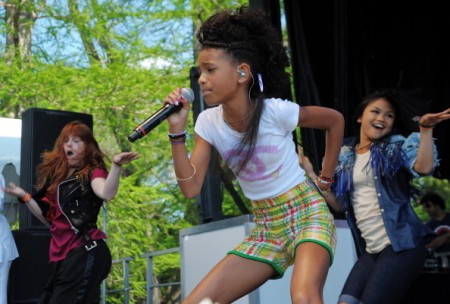 wǒ shì gēshǒu 
我是歌手。
谢谢！再见！
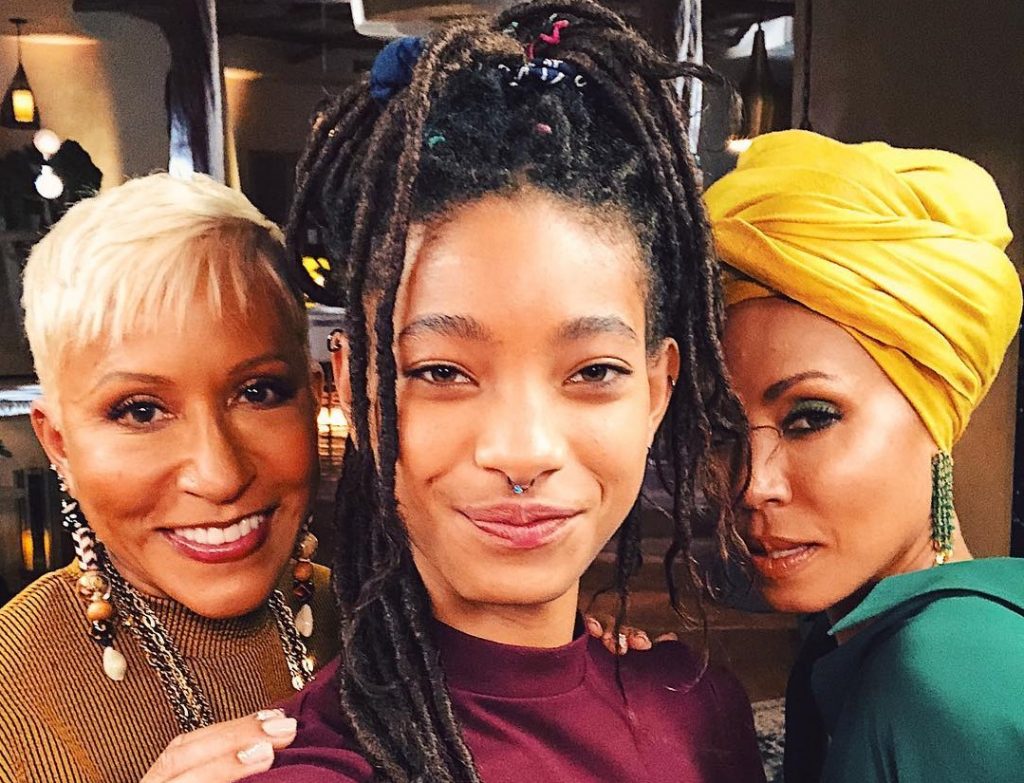 谢谢！再见！
谢谢！再见！
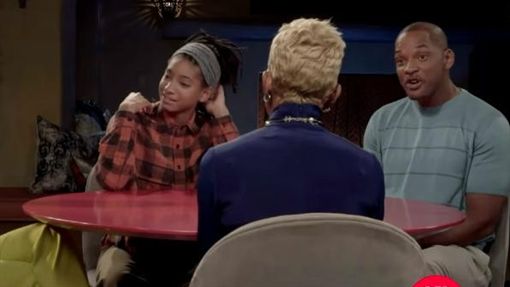 [Speaker Notes: 谢谢！再见！]
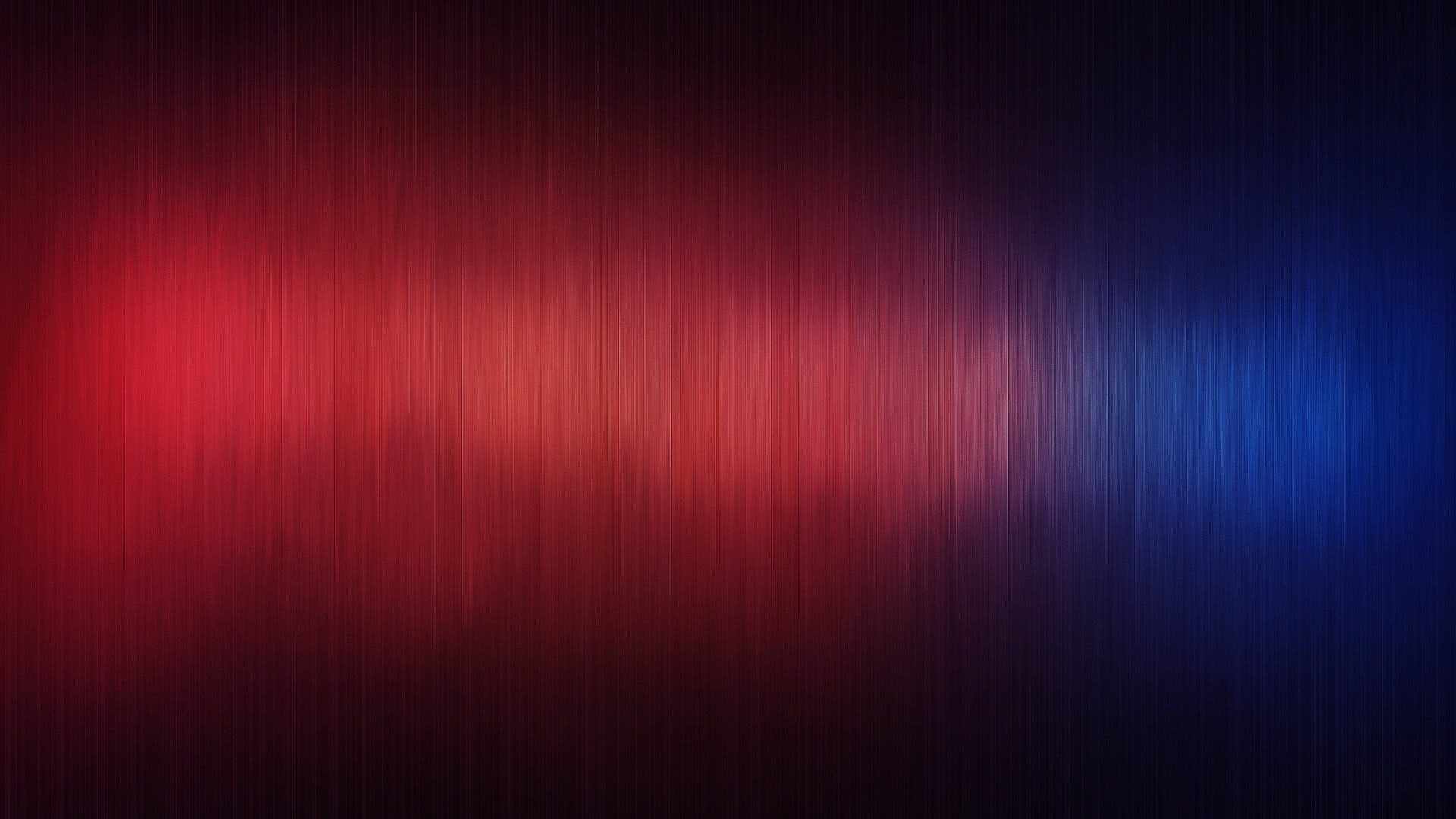 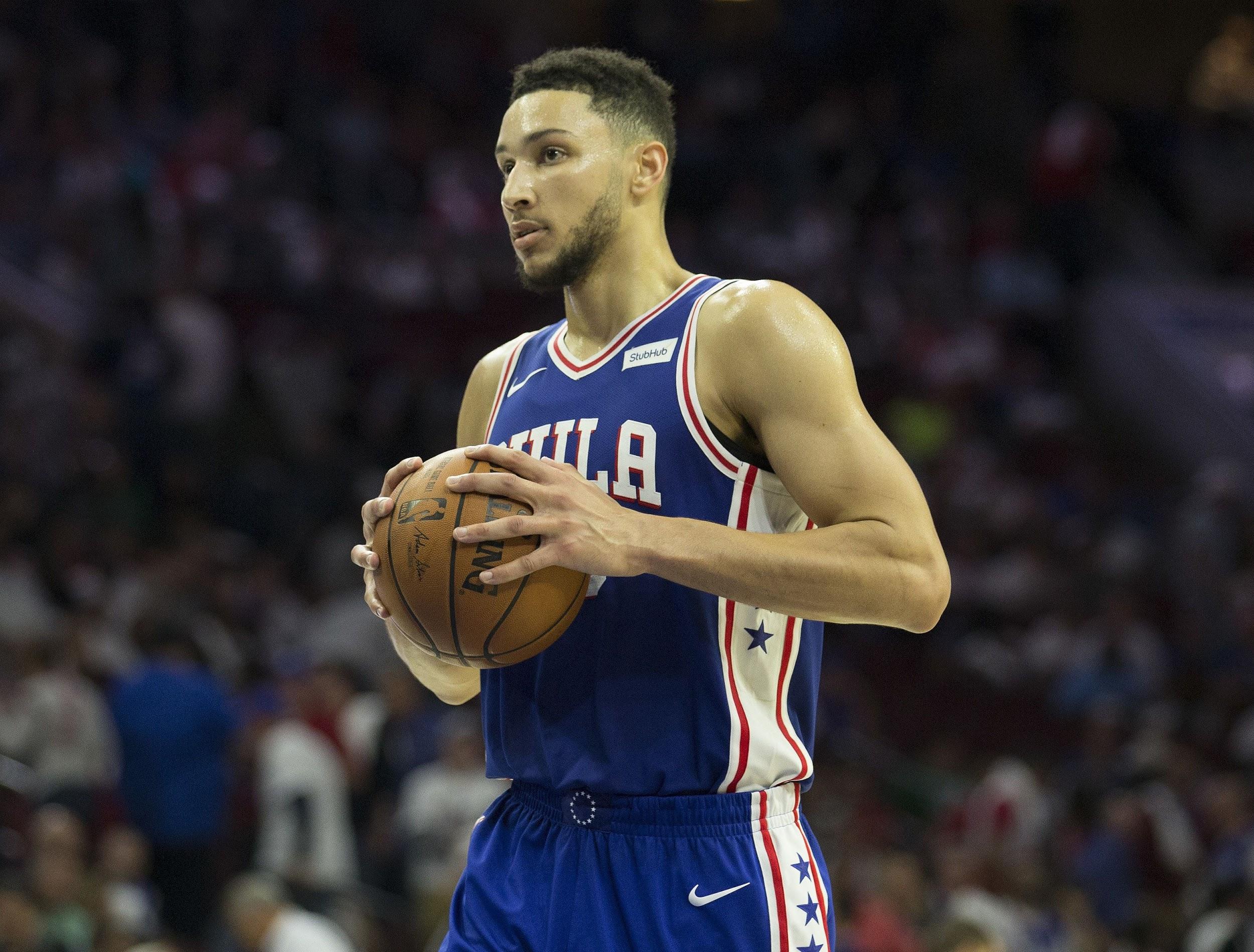 本西蒙斯
(Ben Simmons)

爱麦迪
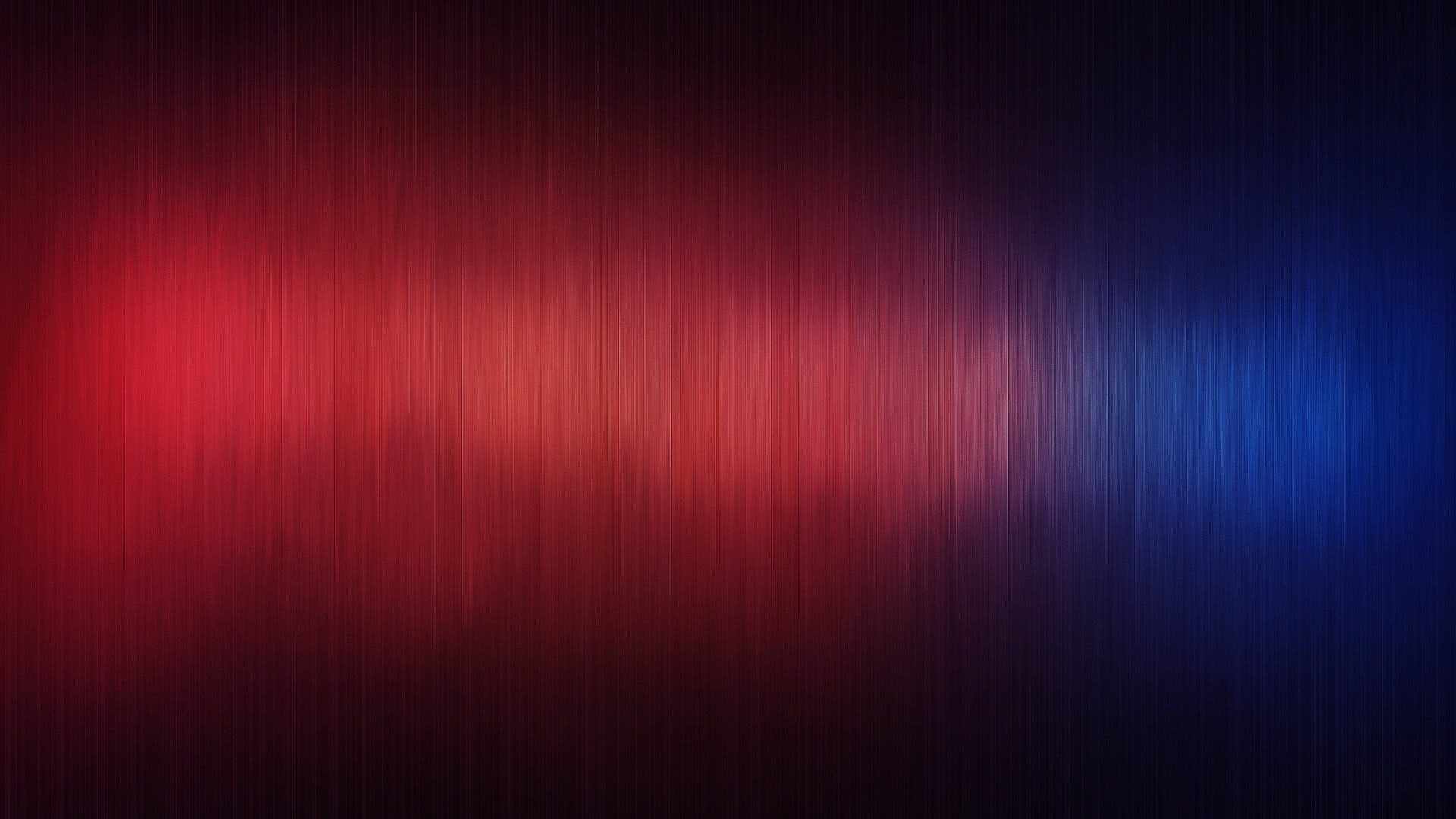 nǐhǎo   wǒ jiào běn xīmēngsī     
你好 ！ 我 叫 本 西蒙斯 。  


hěn gāoxìng rènshi nǐmen   
很 高兴 认识 你们 ！
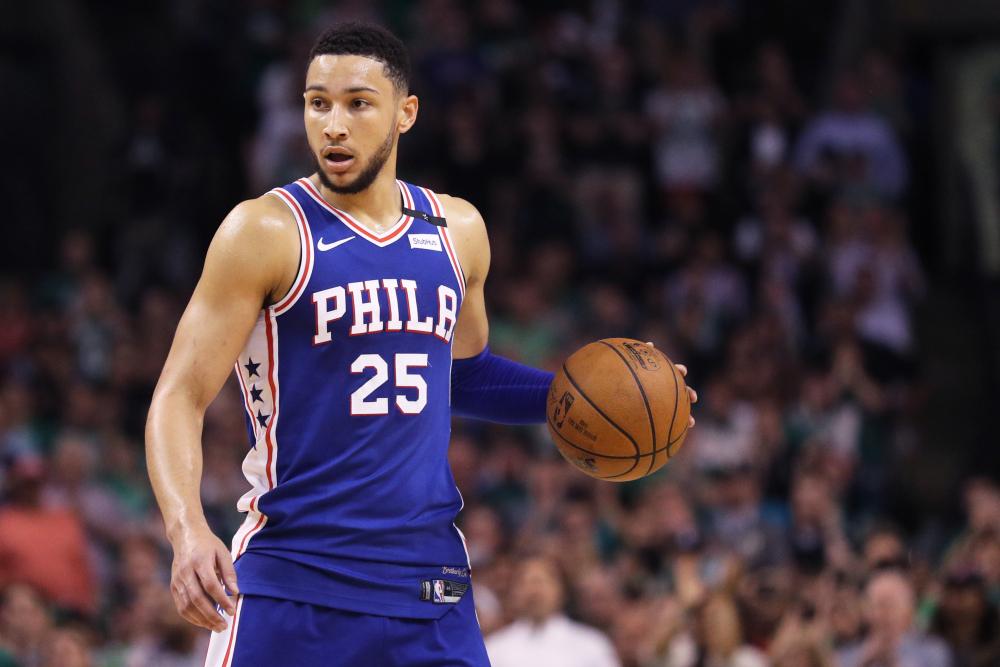 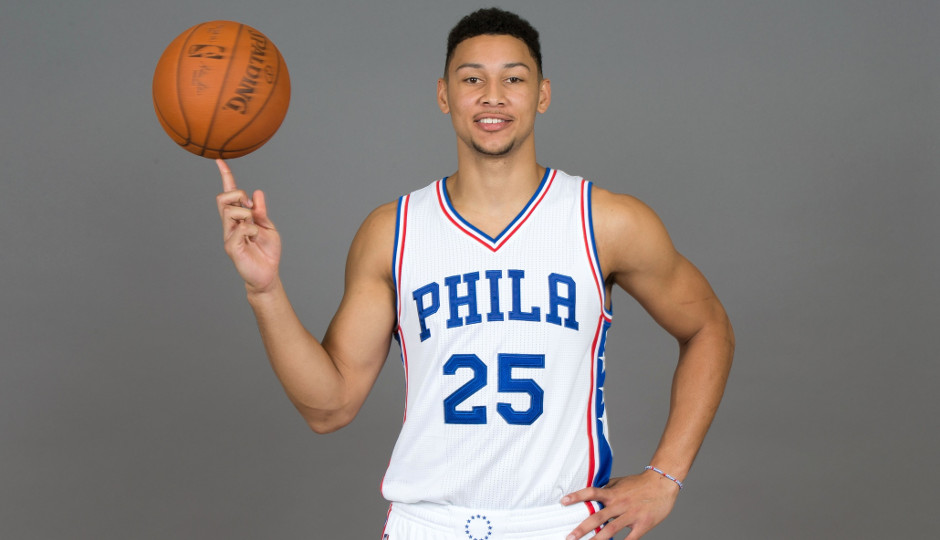 wǒ dǎlánqiú  
我 打篮球 。
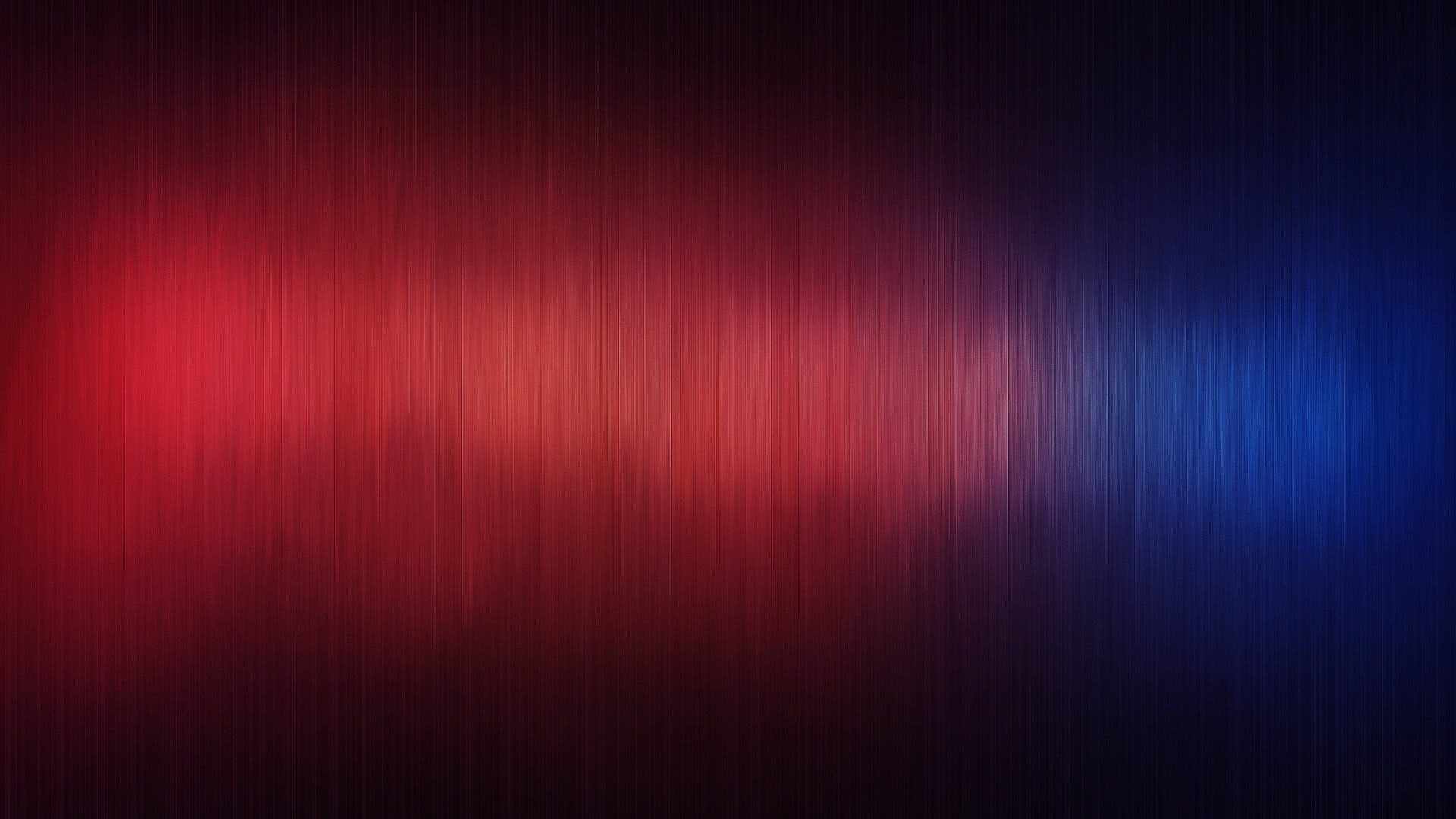 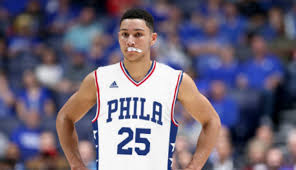 wǒ wèi        dǎlánqiú 
我 为    LSU   打篮球。
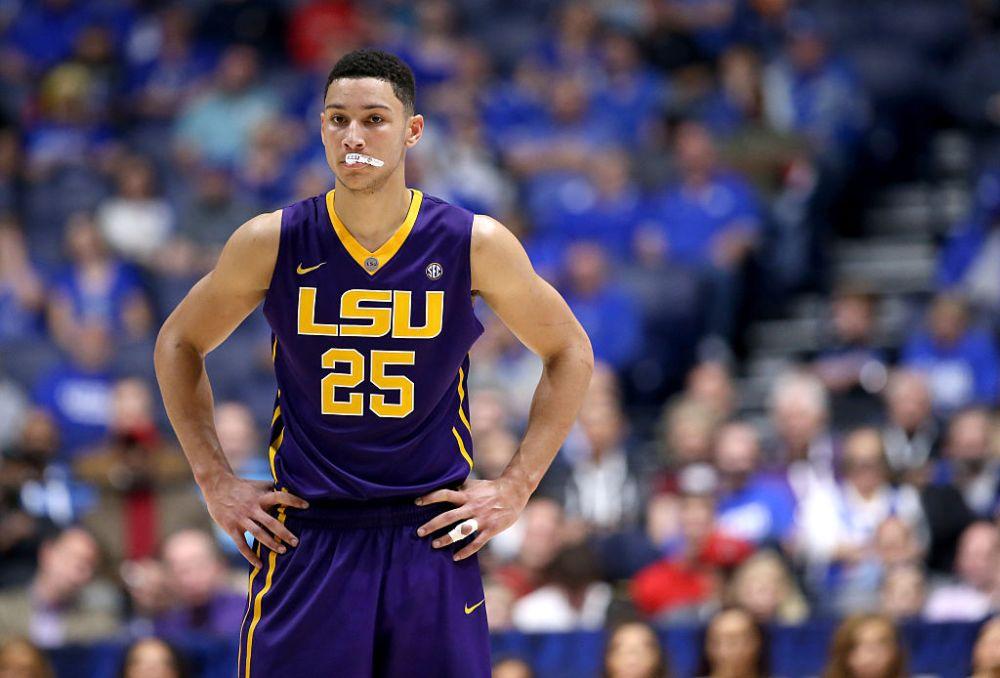 wǒ yě wèi     dǎlánqiú   
我 也 为 76 ers 打篮球 。
wǒài       
我爱 76 ers 。
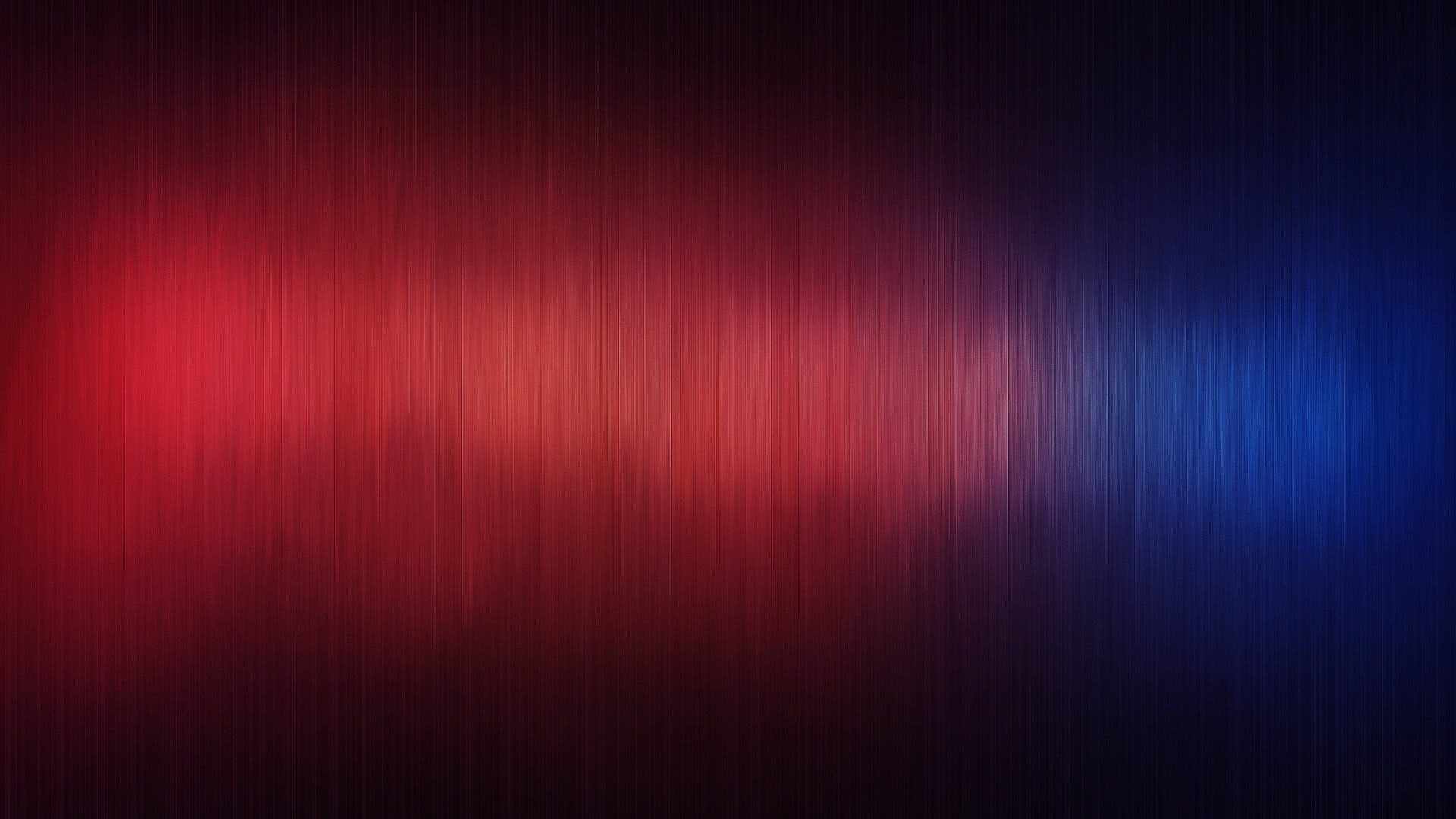 wǒ èrshíèr suì   
我 二十二 岁 。
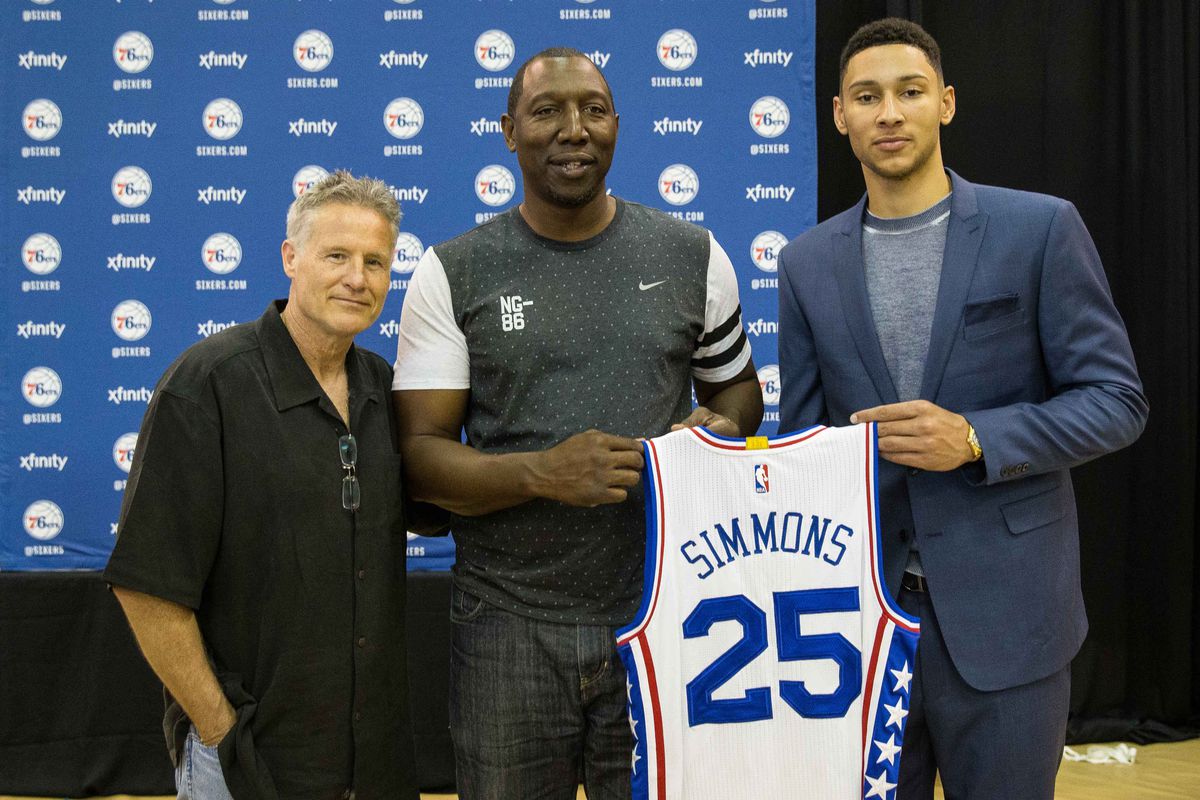 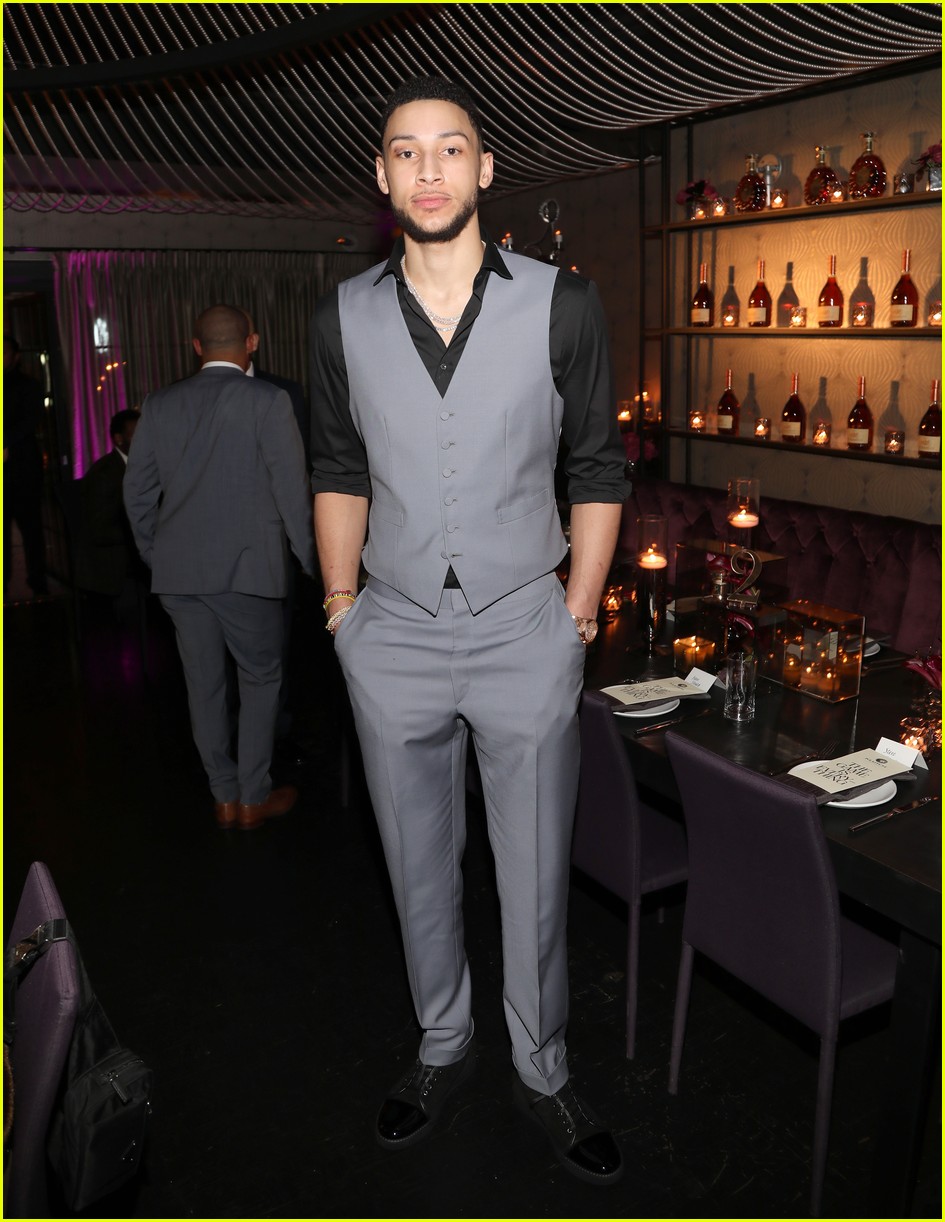 wǒ hěn gāo   wǒ láizì Àodàlìyà mòěrběn   
我 很 高 。 我 来自 澳大利亚 墨尔本 。
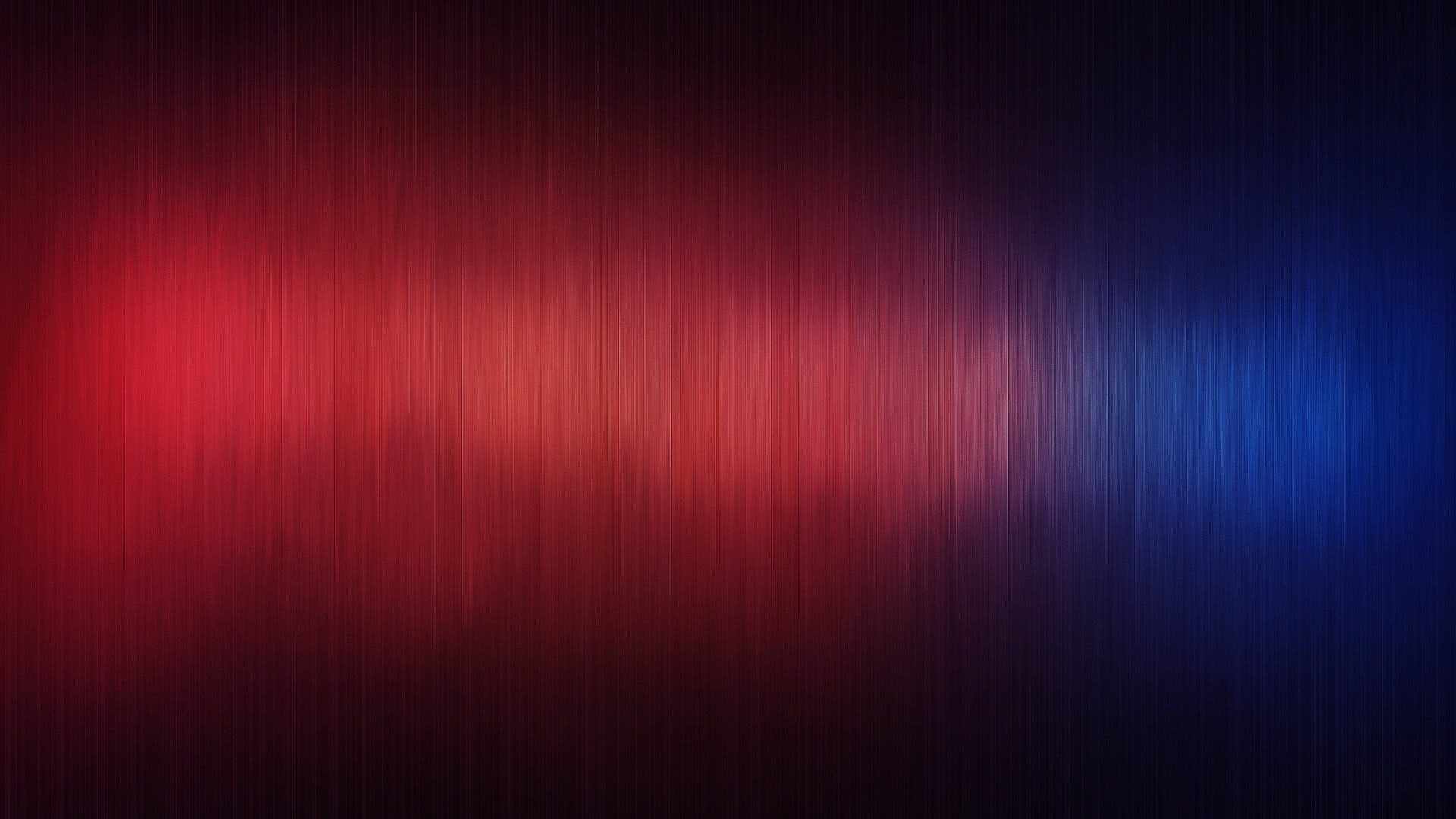 zhèshì wǒde jiārén   
这是 我的 家人 。
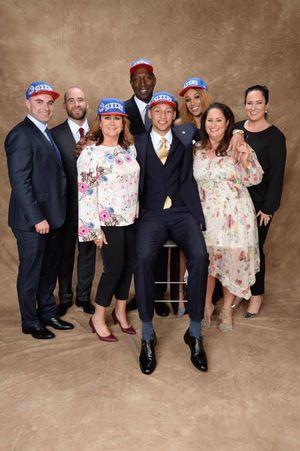 wǒ yǒu liǎnggè gēge hè sāngè jiějie   
我 有 两个 哥哥 和 三个 姐姐 。
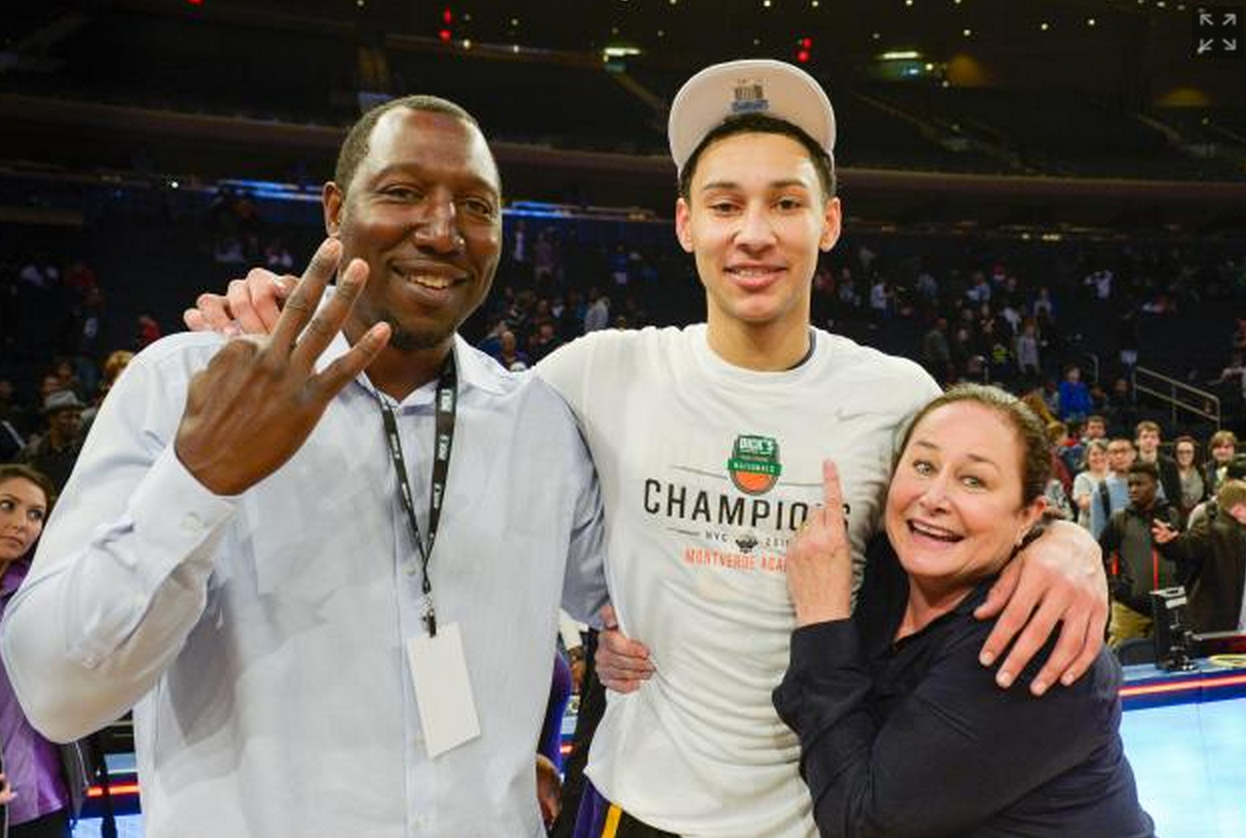 zhè shì wǒde bàba hè māma   
这是 我的 爸爸 和 妈妈 。
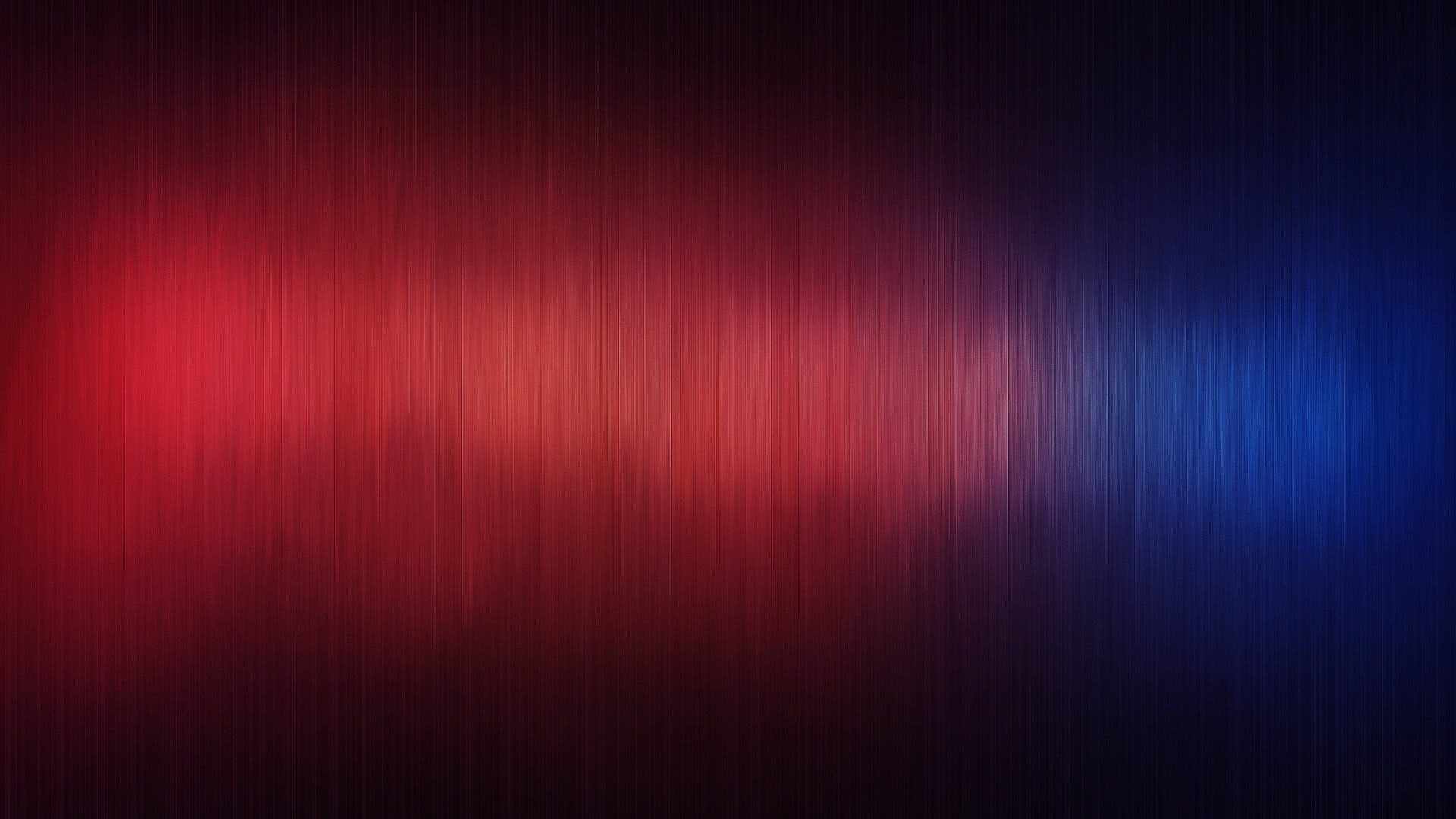 wǒ jiějie méi líshā sān shíjiǔsuì   
我 姐姐 梅 丽莎 三 十九岁 。
wǒ jiějie Ào lìwēi yà èrshíliùsuì   
我 姐姐 奥 莉薇 亚 二十六岁 。
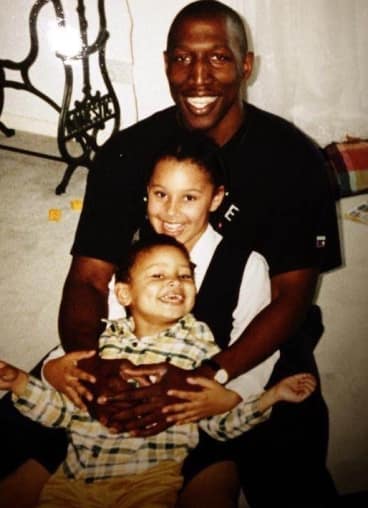 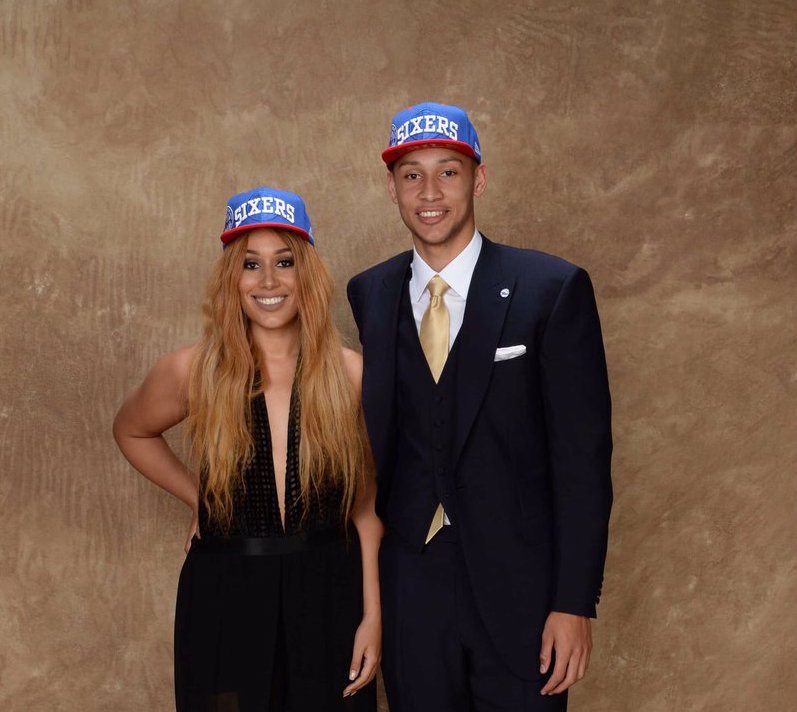 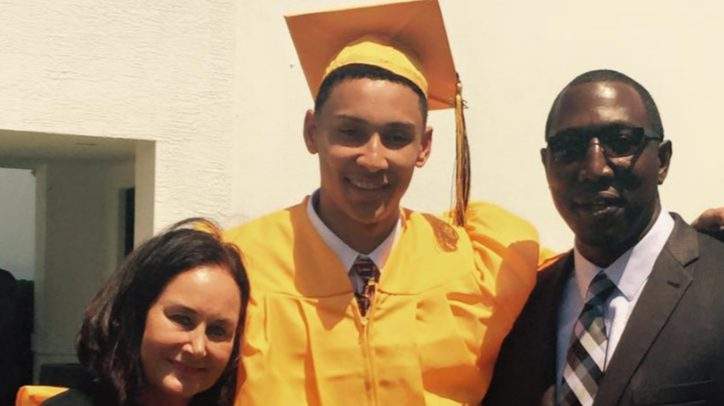 wǒ jiějie Àìmǐ lí sānshíbā suì   
我 姐姐 艾米 丽 三十八 岁 。
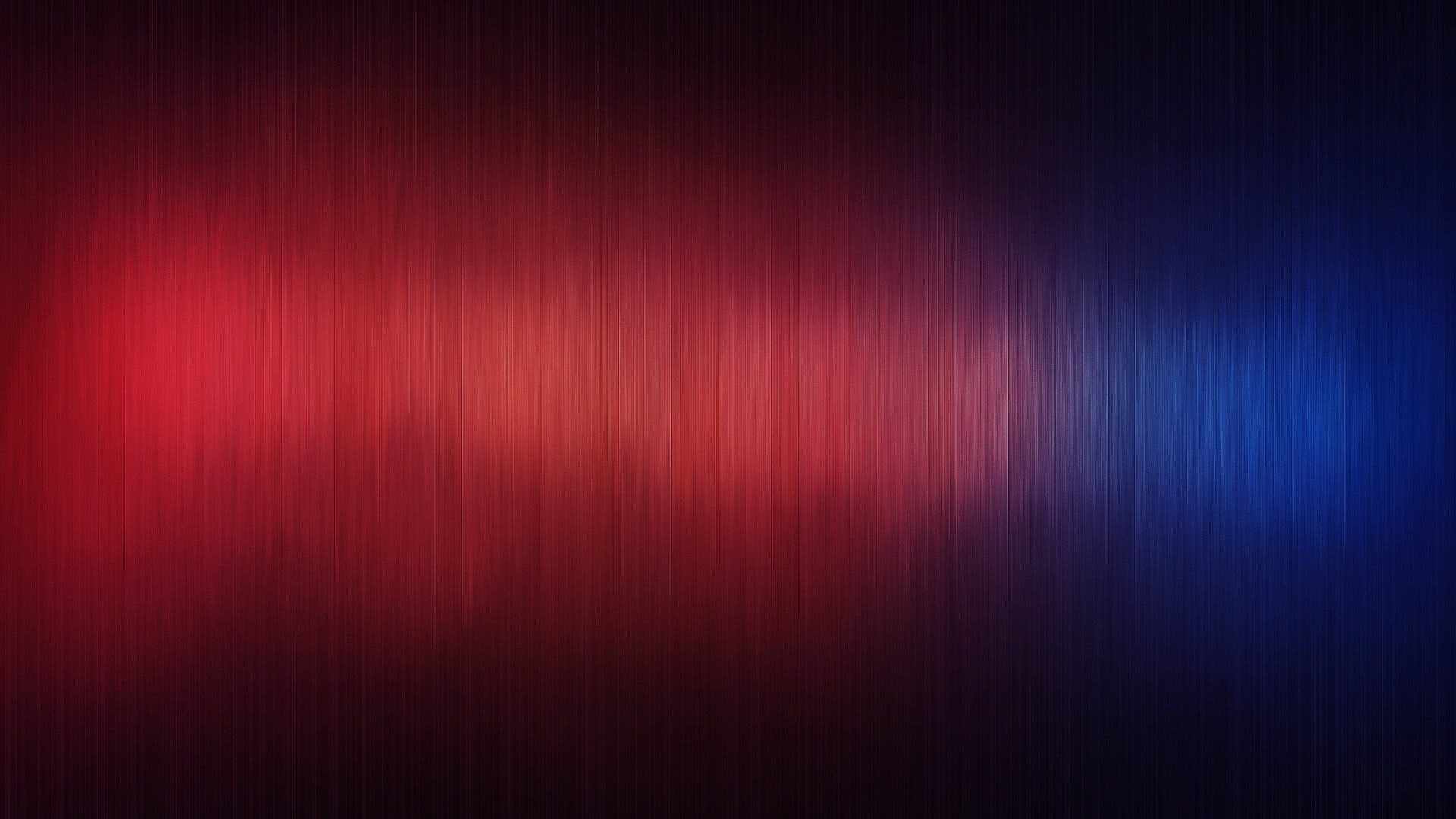 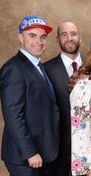 wǒ gēge lìyàmǔ sānshísān   
我 哥哥 利亚姆 三十三 。
wǒ gēge xiāoēn sānshíèr   
我 哥哥 肖恩 三十二 。
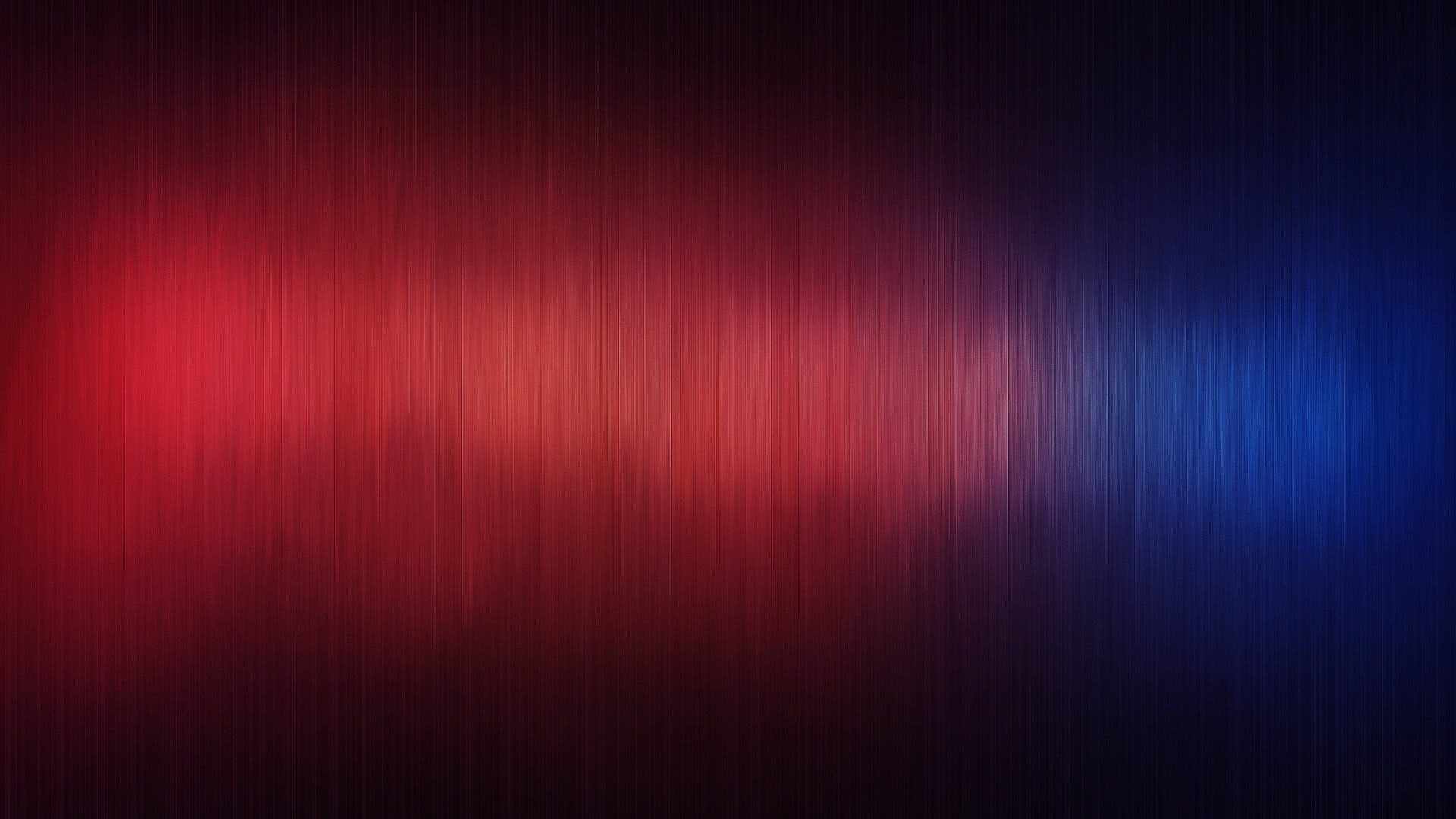 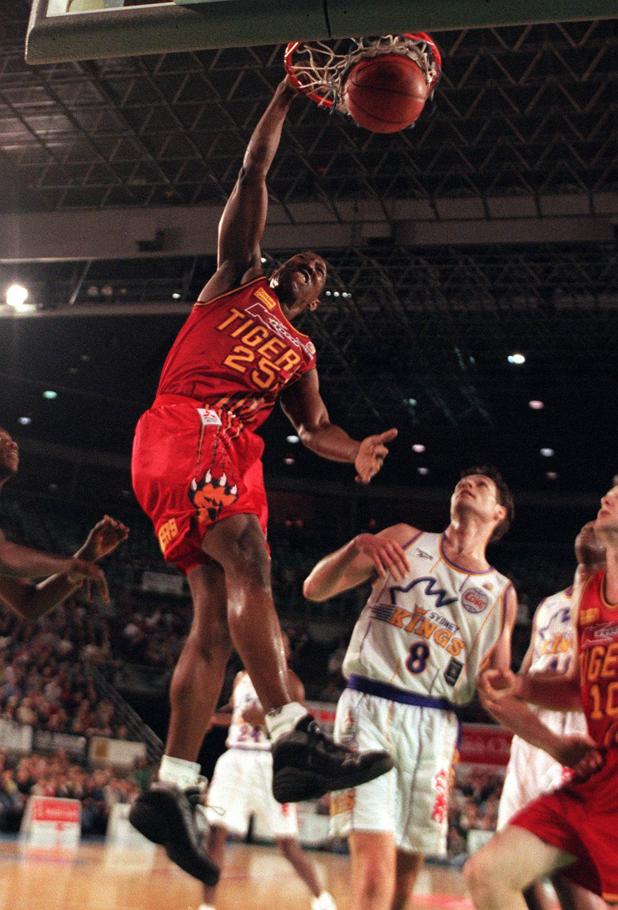 tā xǐhuan mòěrběn lǎohǔduì   
他 喜欢 墨尔本 老虎队 。
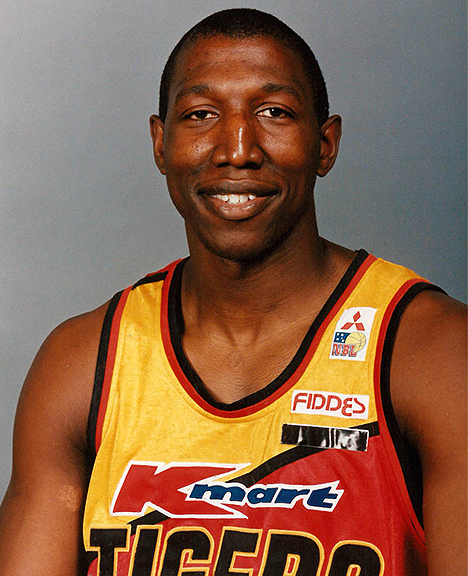 wǒ bàba yě dǎlánqiú   
我 爸爸 也 打篮球 。
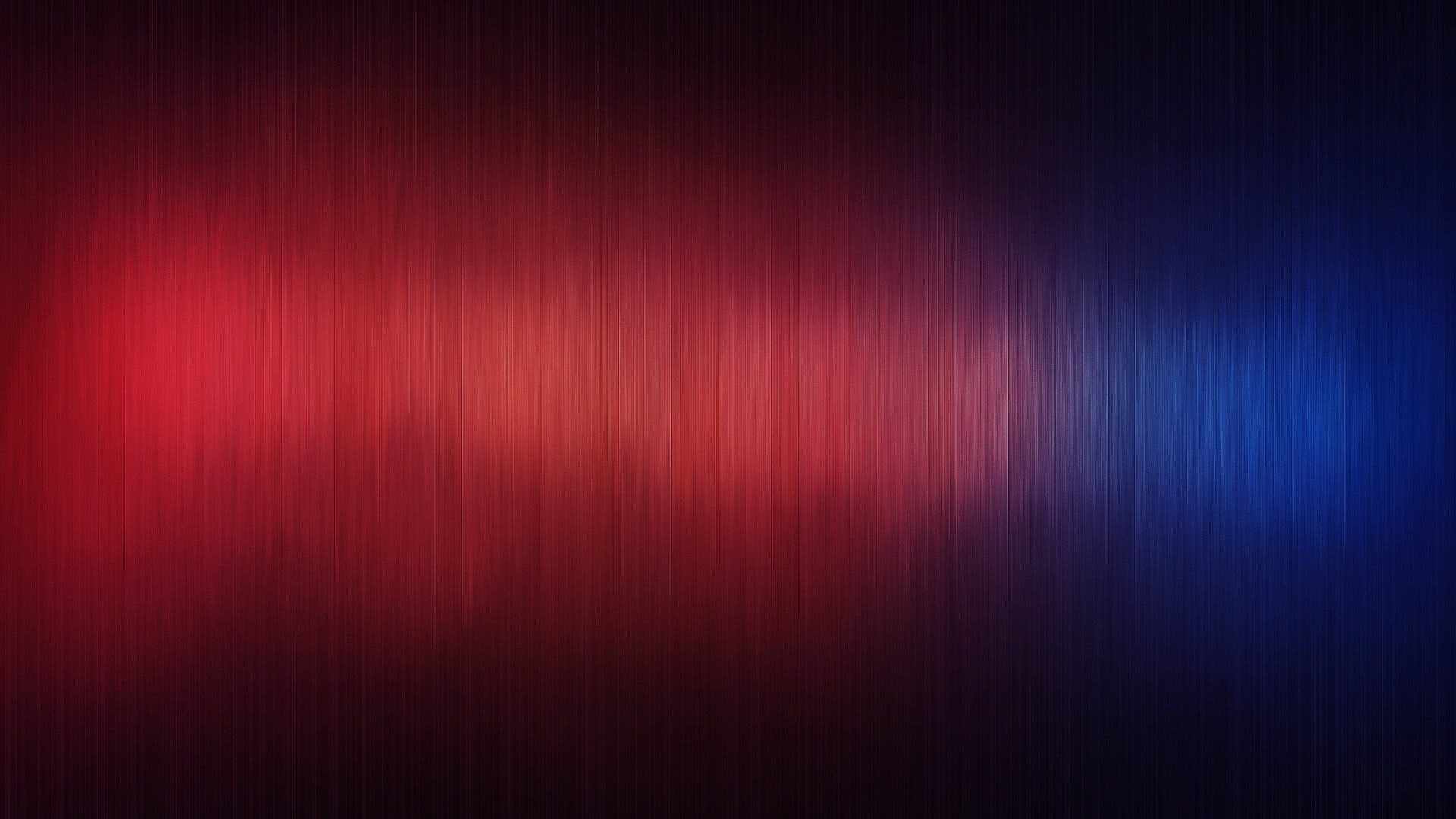 zhèshì wǒde nǚpéngyou   
这是 我的 女朋友 .
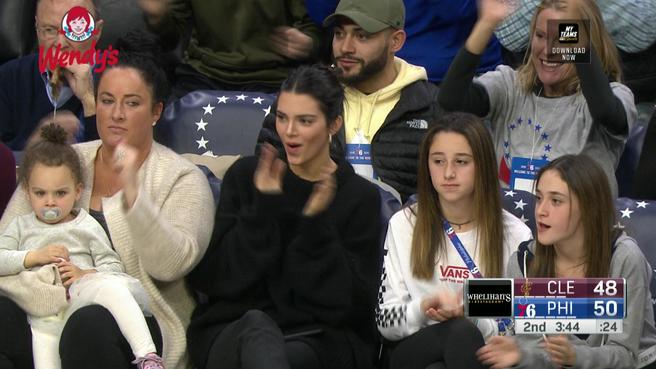 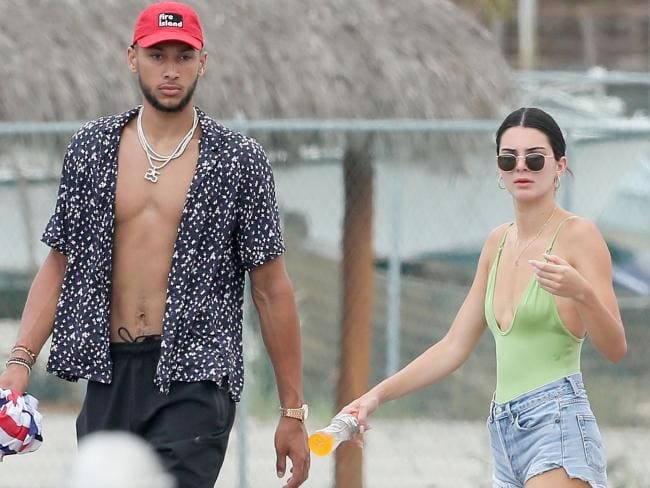 tā jiào kěndéěr zhānnà   
她 叫 肯德尔 詹纳 .
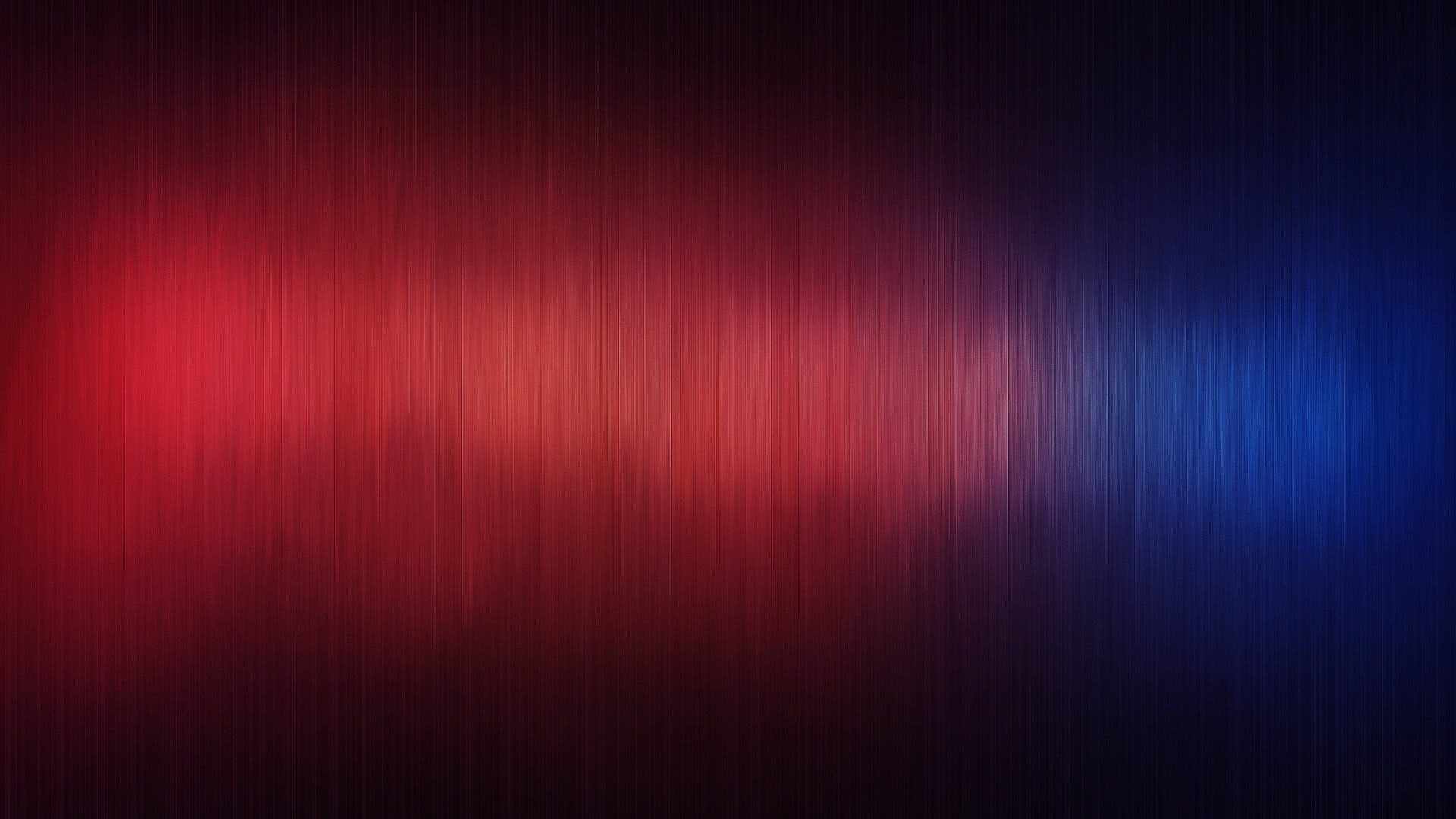 zhèshì tā de jiārén   
这是 她 的 家人 。
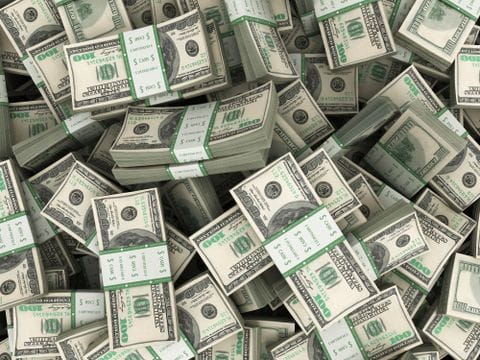 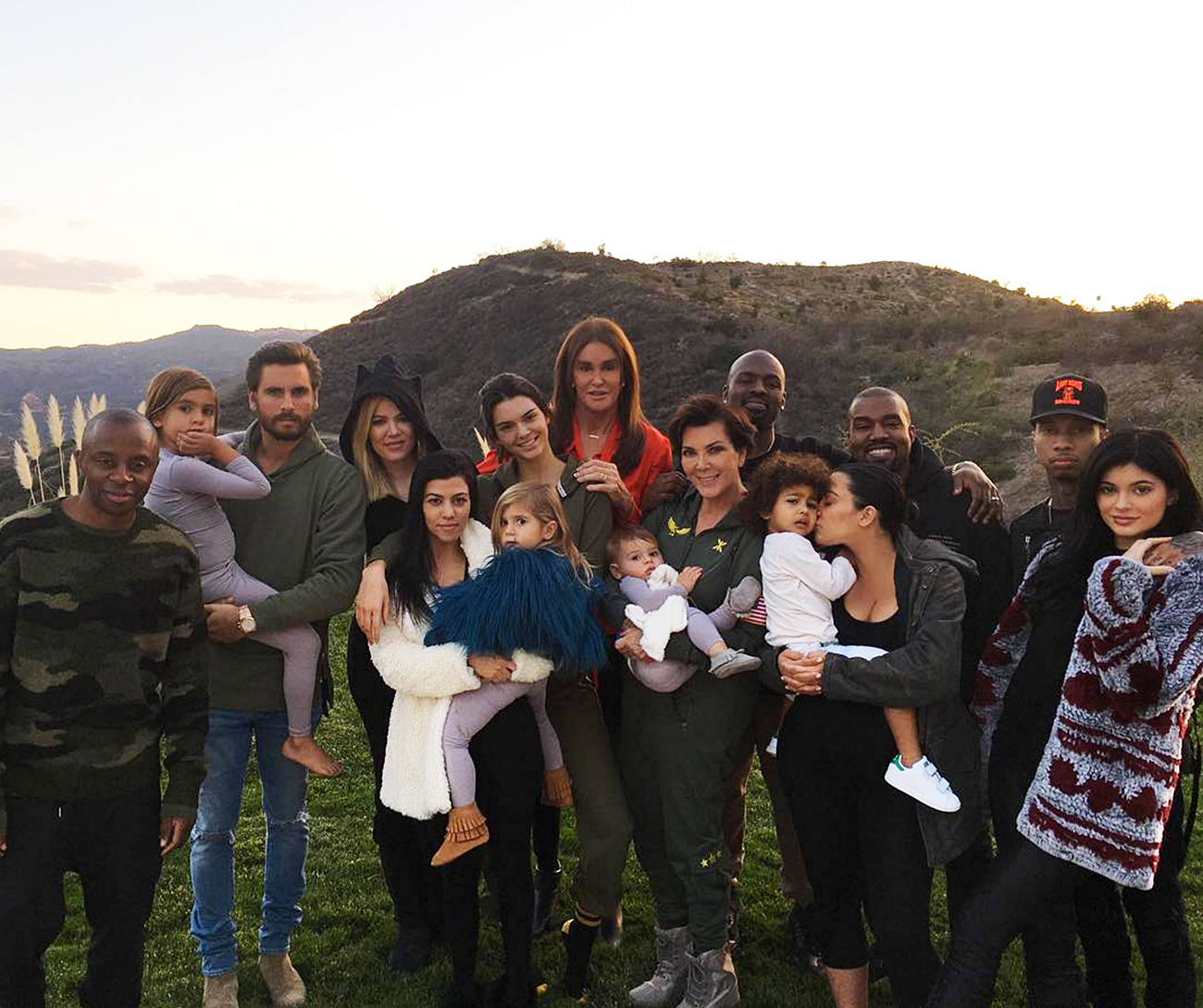 tā fēicháng fùyǒu hè yǒumíng   
她 非常 富有 和 有名 。
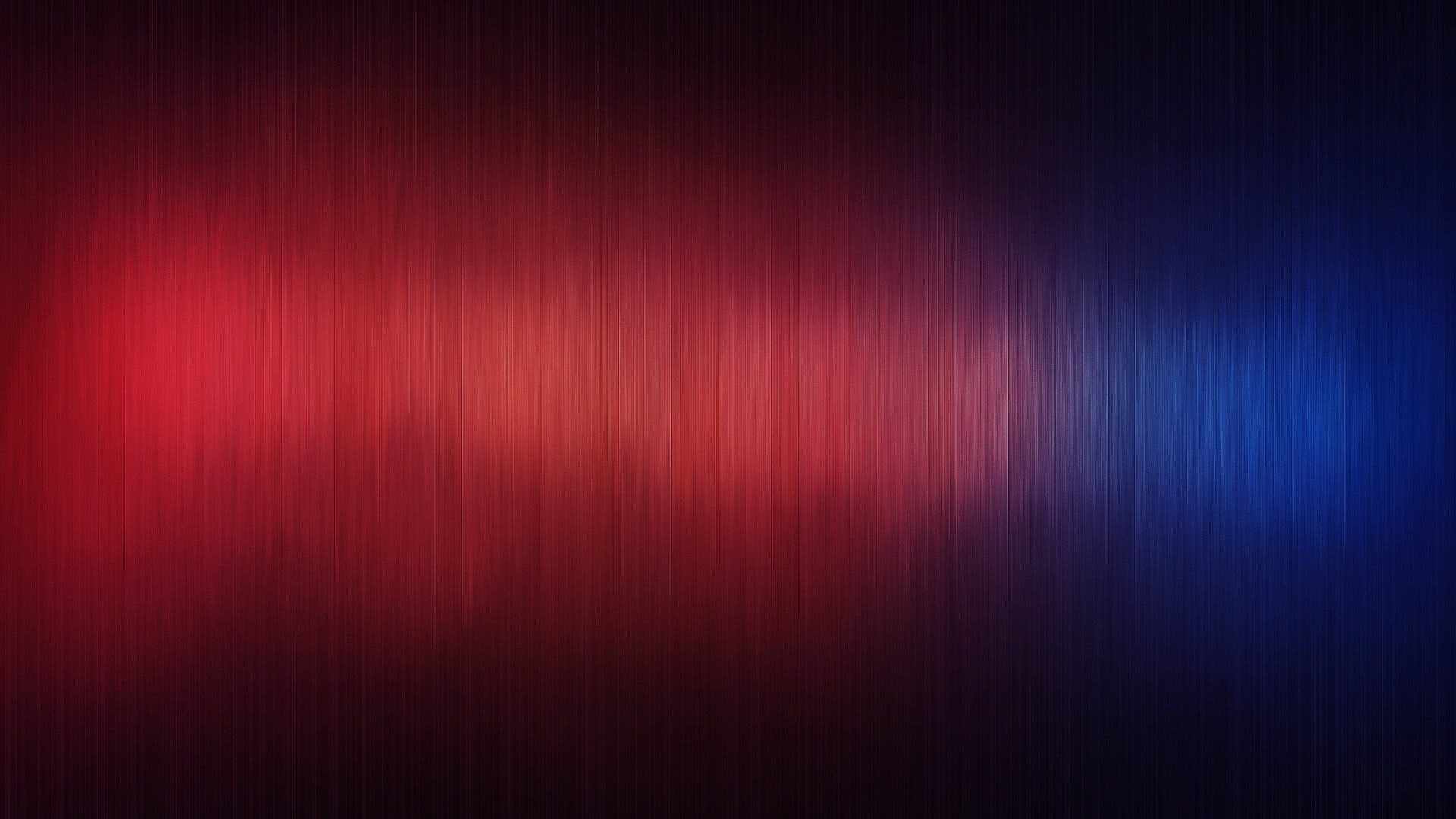 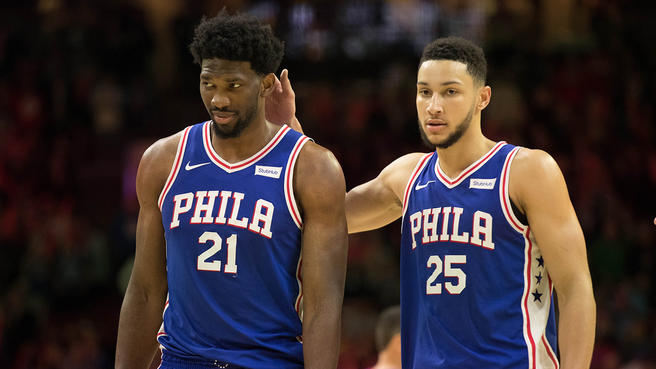 tāmen yě dǎlánqiú   
他们 也 打篮球 。
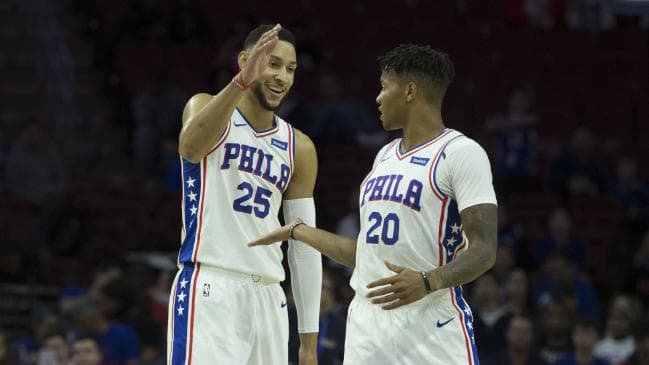 wǒ yǒu hěnduō měiguó péngyou   
我 有 很多 美国 朋友 。
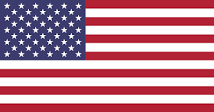 William Mckinley
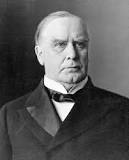 威廉麦金利
张君恒
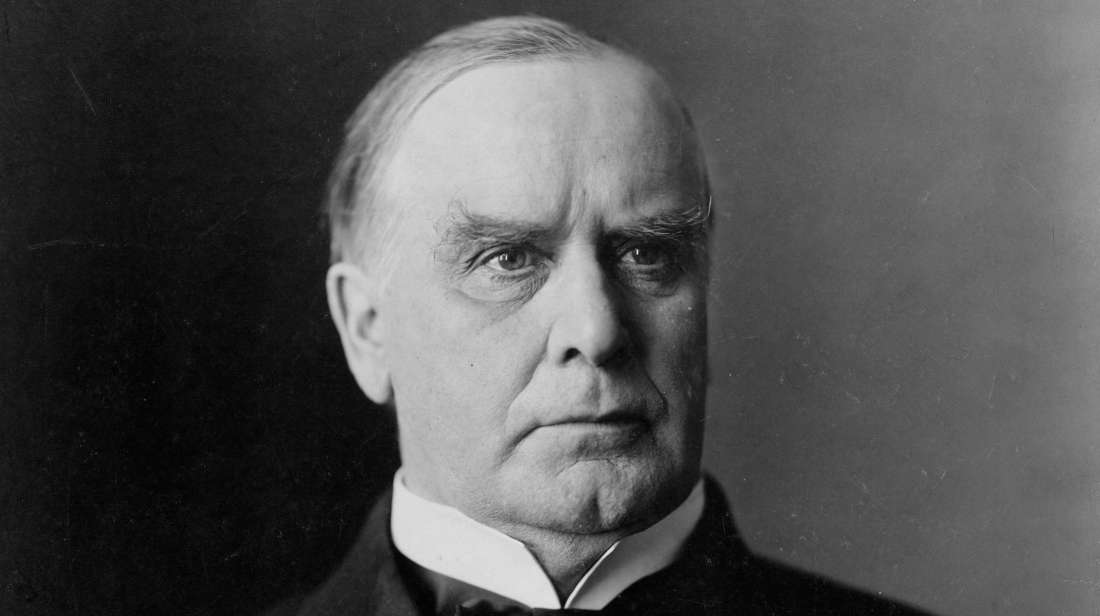 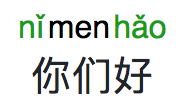 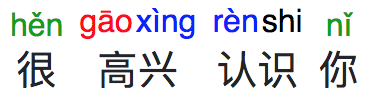 [Speaker Notes: Hello everyone

Nice to meet you]
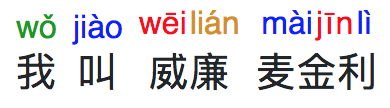 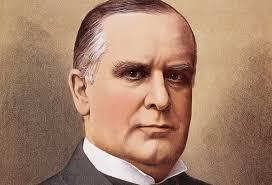 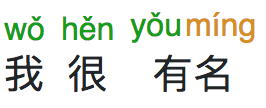 [Speaker Notes: My name is William Mckinley

I am very famous]
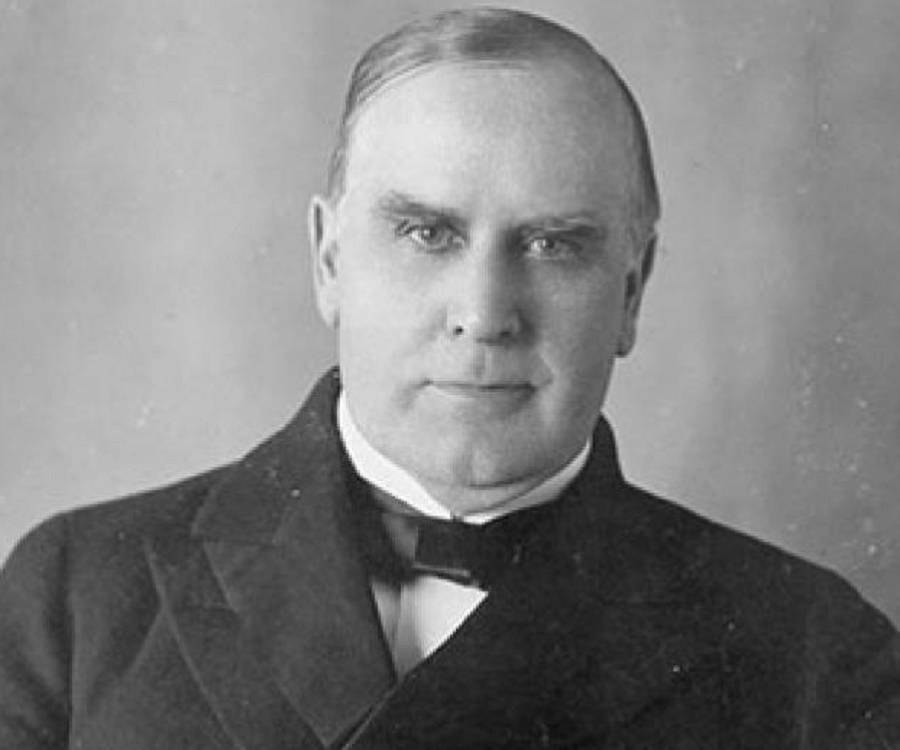 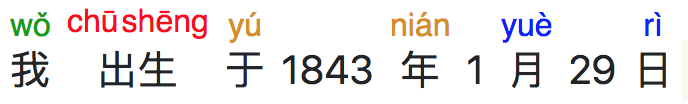 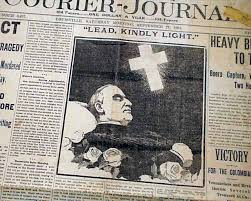 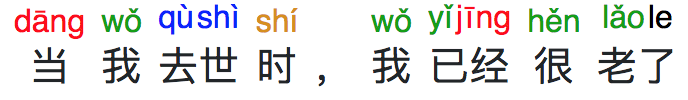 [Speaker Notes: My birthday is January 29th 1843

When I died I was very old]
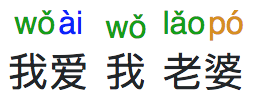 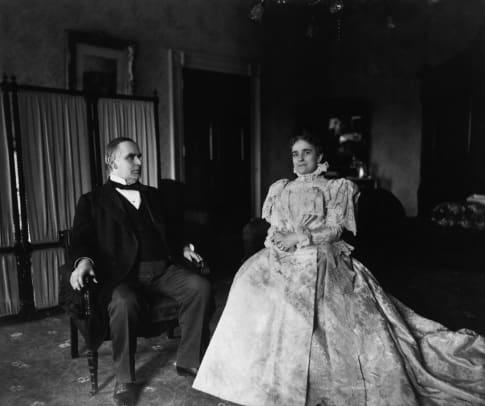 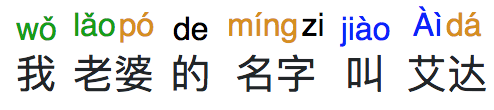 [Speaker Notes: I love my wife

My wife’s name is Ida]
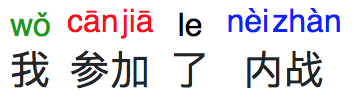 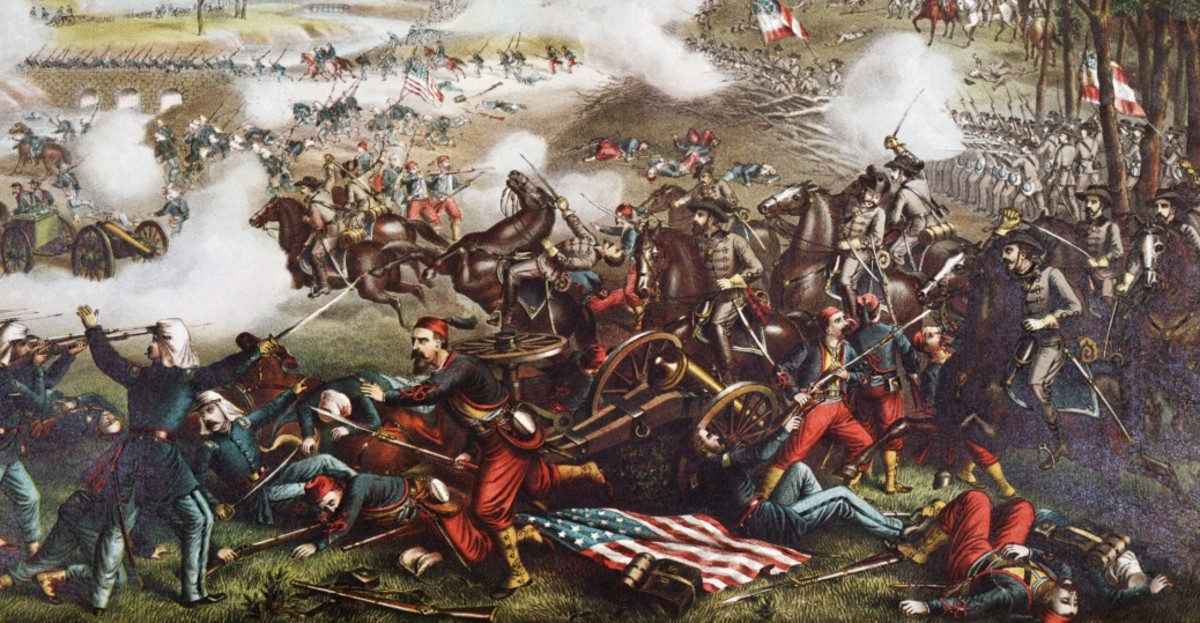 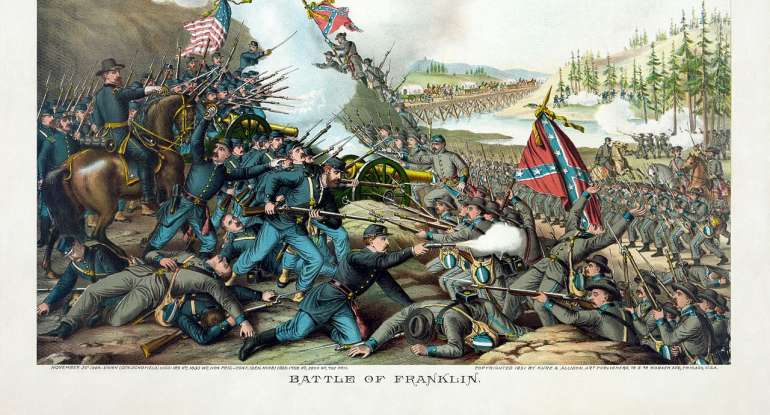 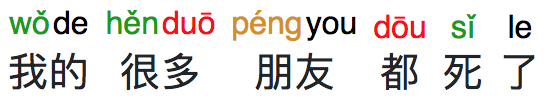 [Speaker Notes: I fought in the civil war
Many of my friends are dead
I fought for the union]
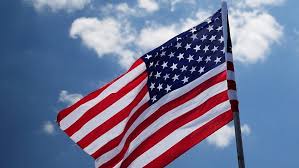 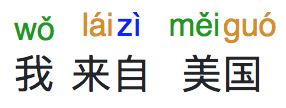 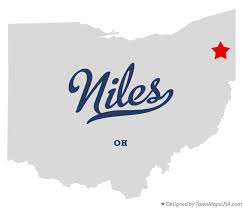 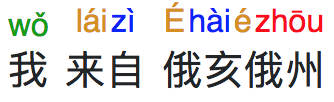 [Speaker Notes: I like politics
I served in the house of representitives
I served as president of the USA]
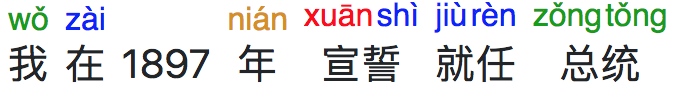 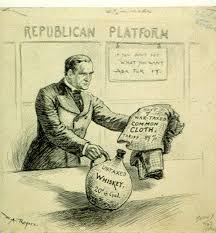 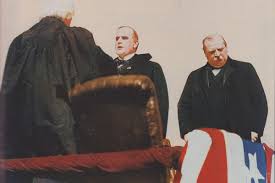 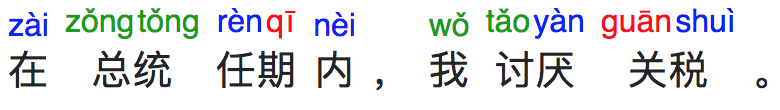 [Speaker Notes: I was sworn in as president in 1897
During my presidency i hated tarrifs]
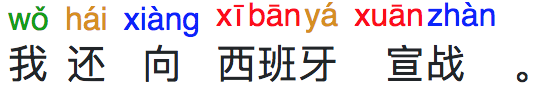 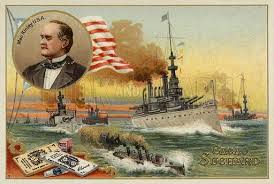 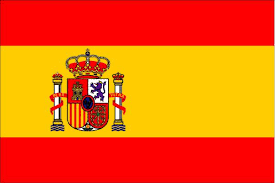 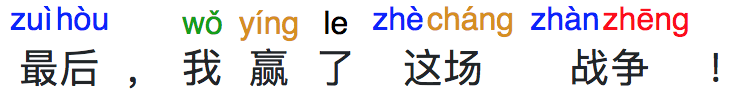 [Speaker Notes: I also declared war on spain
In the end I won this war]
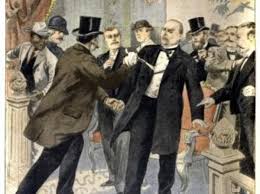 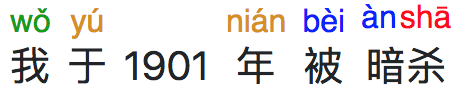 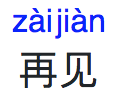 皇室家族
Huángshi jiāz
柏佳心
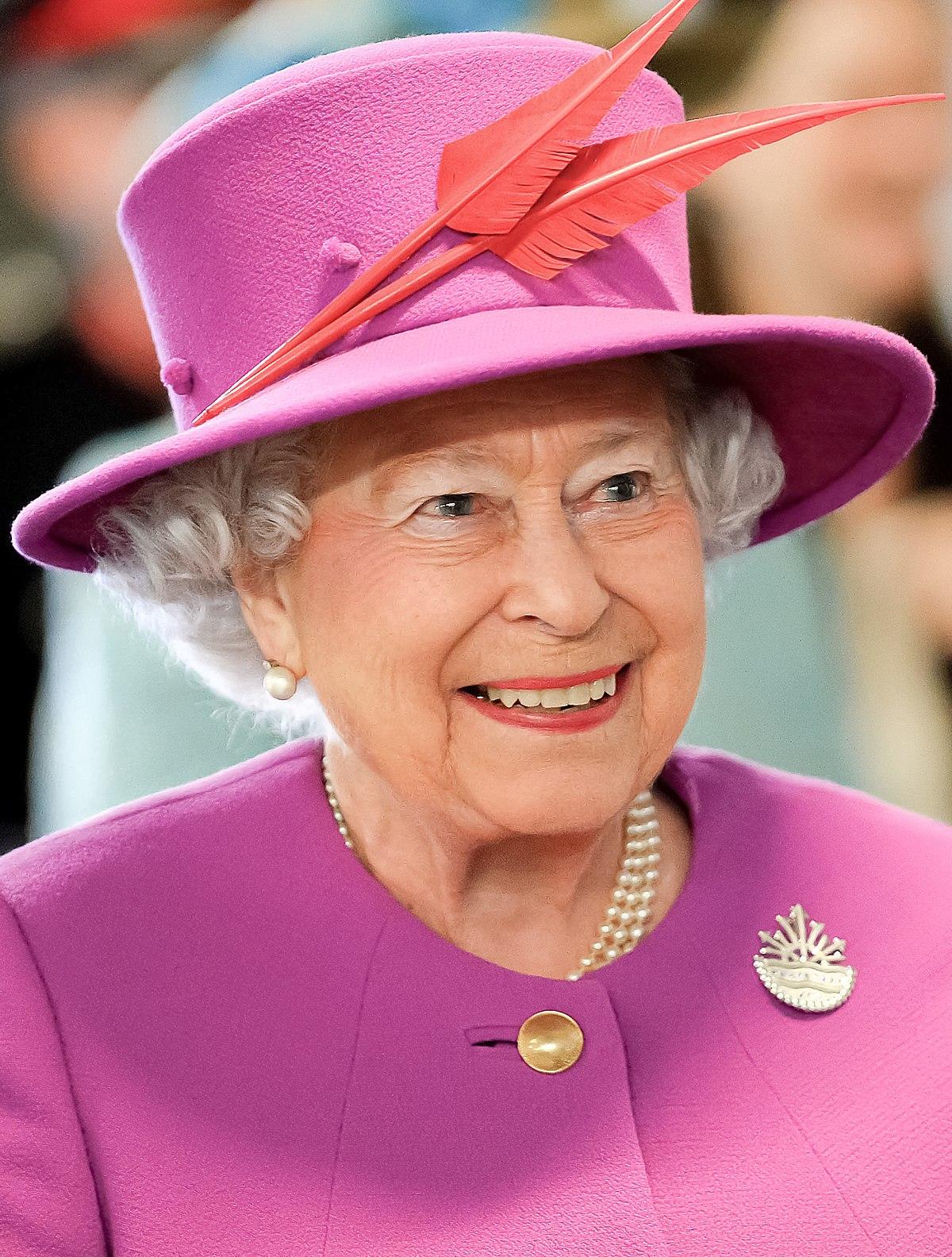 我叫英国女王。
wo jiào yīngguó nüwáng。 
伊丽莎白。
yīlìshābái。
很高兴认识你们！
hen gāoxìng rènshi nimen！
[Speaker Notes: 我是英国女王。
我叫伊丽莎白。]
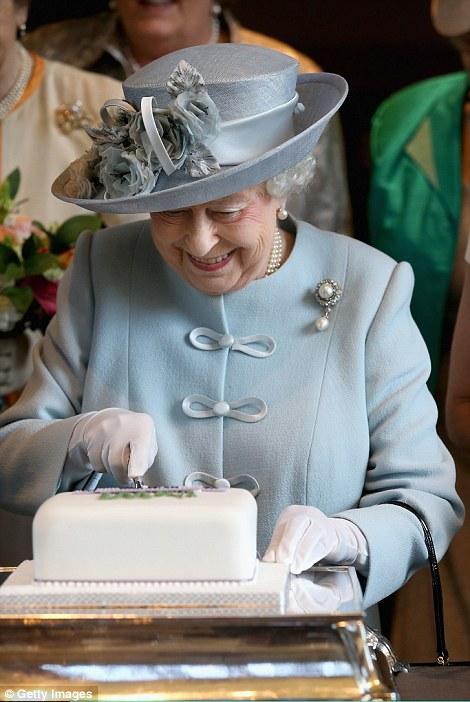 我的生日是 1926 年4 月 21 日。
wo de shēngrì shì 1926 nián 4 yuè 21 rì。
我92岁。
wo 92 suì。
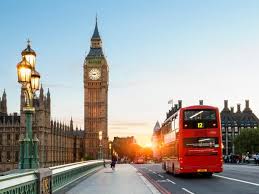 我来自英国。
wo láizì yīngguó。
我是英国人。
wǒ shì yīngguórén。 
我不是中国人。
wǒ búshi zhōngguórén。
[Speaker Notes: 我来自英国。
我是英国人。]
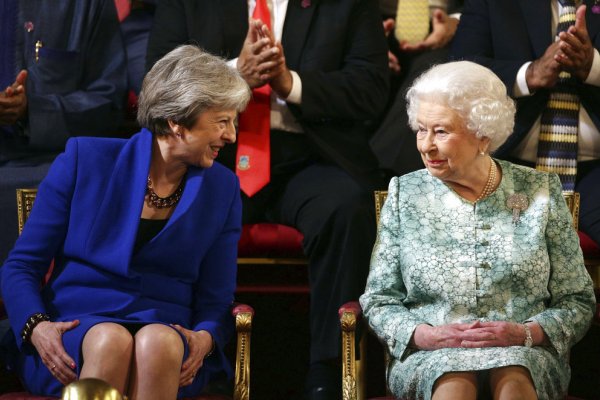 我也是女王。
wǒ yě shì nǚwáng。 
我不是首相。
wǒ búshi shǒuxiàng。
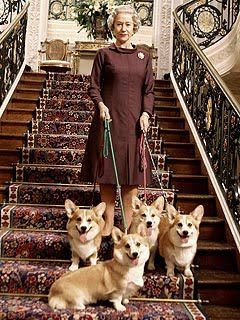 我喜欢狗。
wǒ xǐ huān gǒu。
我很喜欢柯基犬。
wǒ hěn xǐhuan kējī quǎn。
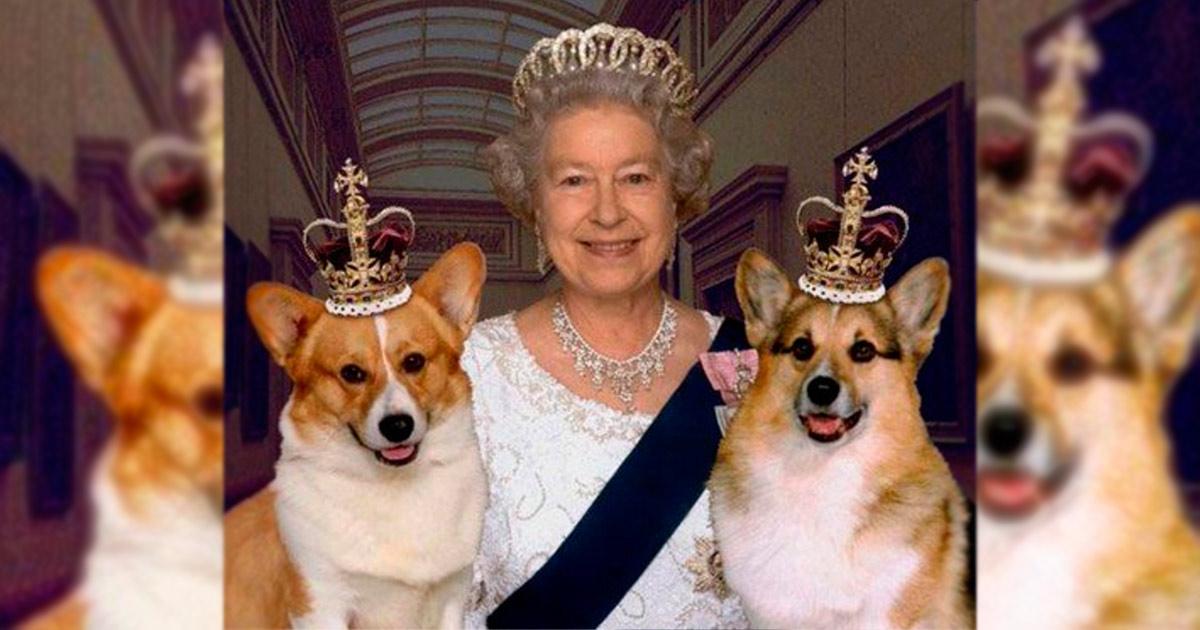 我有两只狗
wǒ yǒu liǎng zhī gǒu
她的名字叫坎睇
tā de míngzi jiào kǎndì
他的名字叫付尔甘
tā de míngzi jiào fúěr gān
[Speaker Notes: arrow]
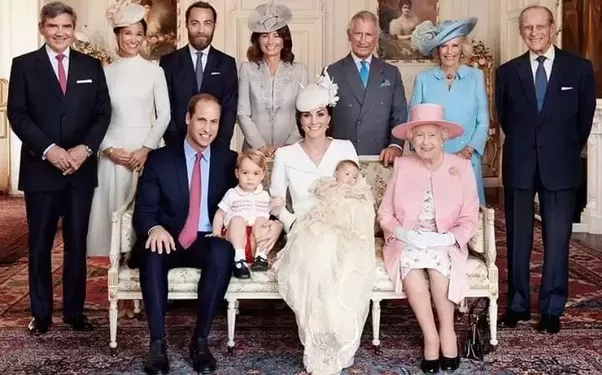 wǒài wǒde jiārén。 
我爱我的家人。
wǒài wǒde zǔguó。 
我爱我的祖国。
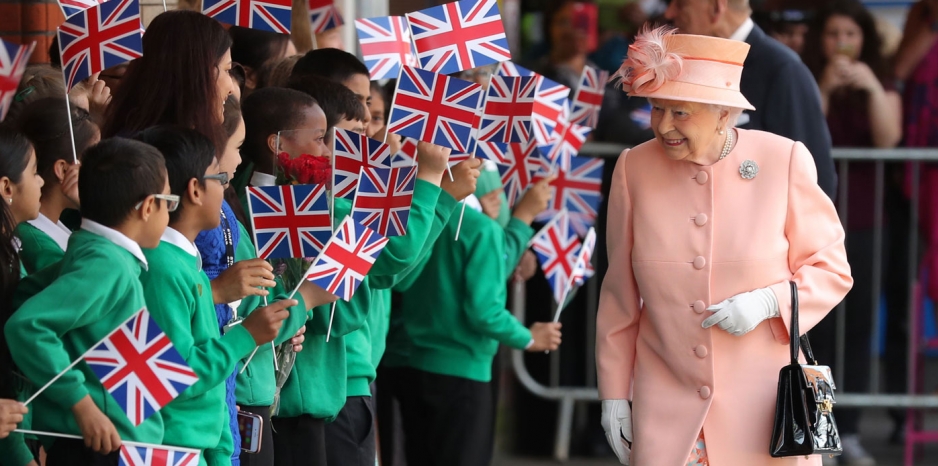 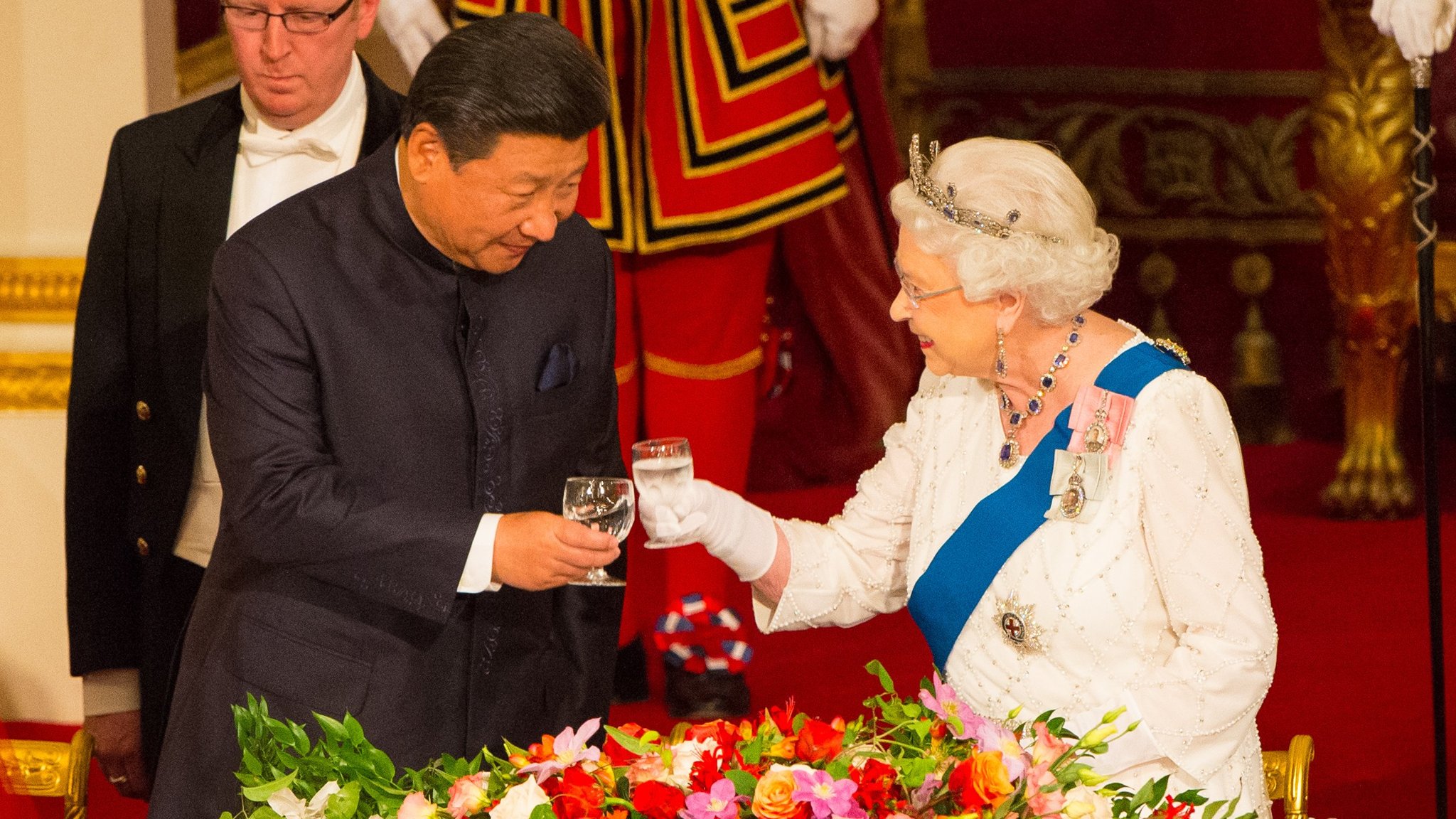 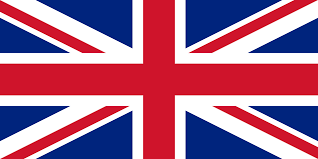 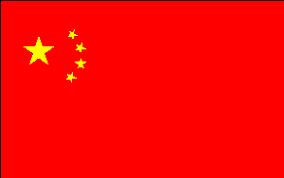 我有很多朋友。
wǒ yǒu hěnduō péngyou。
我有来自英国的朋友。
wǒ yǒu láizì yīngguó de péngyou。
我有来自中国的朋友。
wǒ yǒu láizì zhōngguó de péngyou。
我有来自美国的朋友。
wǒ yǒu láizì měiguó de péngyou。
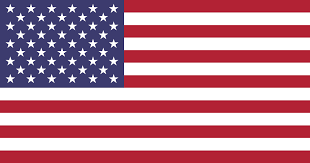 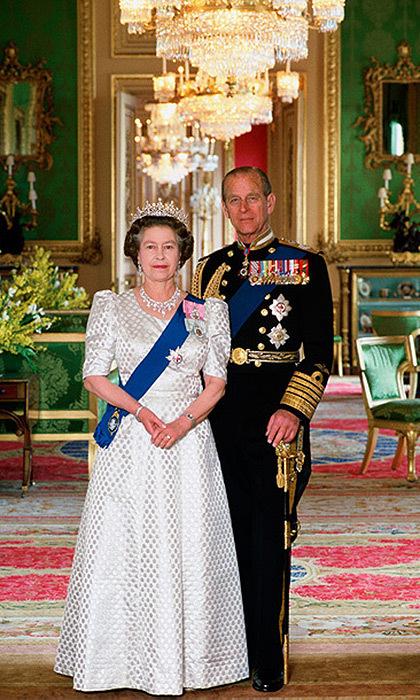 这是我的先生。
zhèshì wǒde xiānsheng。
他的名字叫菲利普。
tā de míngzi jiào fēilìpǔ。
他是王子。
tā shì wángzǐ。
他的生日是1921年6月10日。 
tā de shēngrì shì 1921nián 6 yuè 10 rì 
他 97 岁。 
tā 97 suì 。
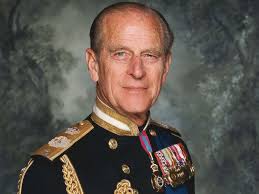 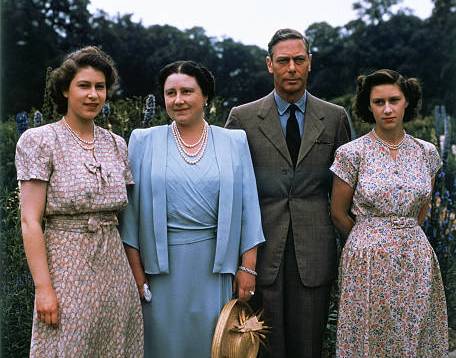 我有一个爸爸和妈妈。
wǒ yǒu yígè bàba hè māma。
我有一个妹妹。
wǒ yǒu yígè mèimei。
我的爸爸妈妈和妹妹都死了。
wǒde bàba māma hè mèimei dōu sǐ le。
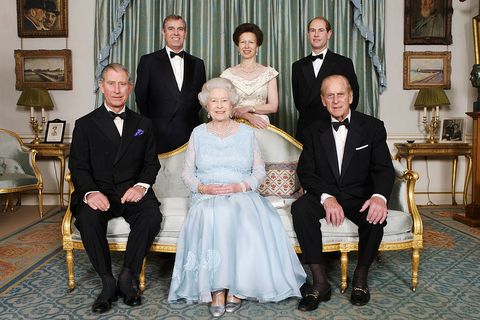 我有一个 女儿。 
wǒ yǒu yígè nǚér。
我有三个儿子。
wǒ yǒu sāngè érzi。
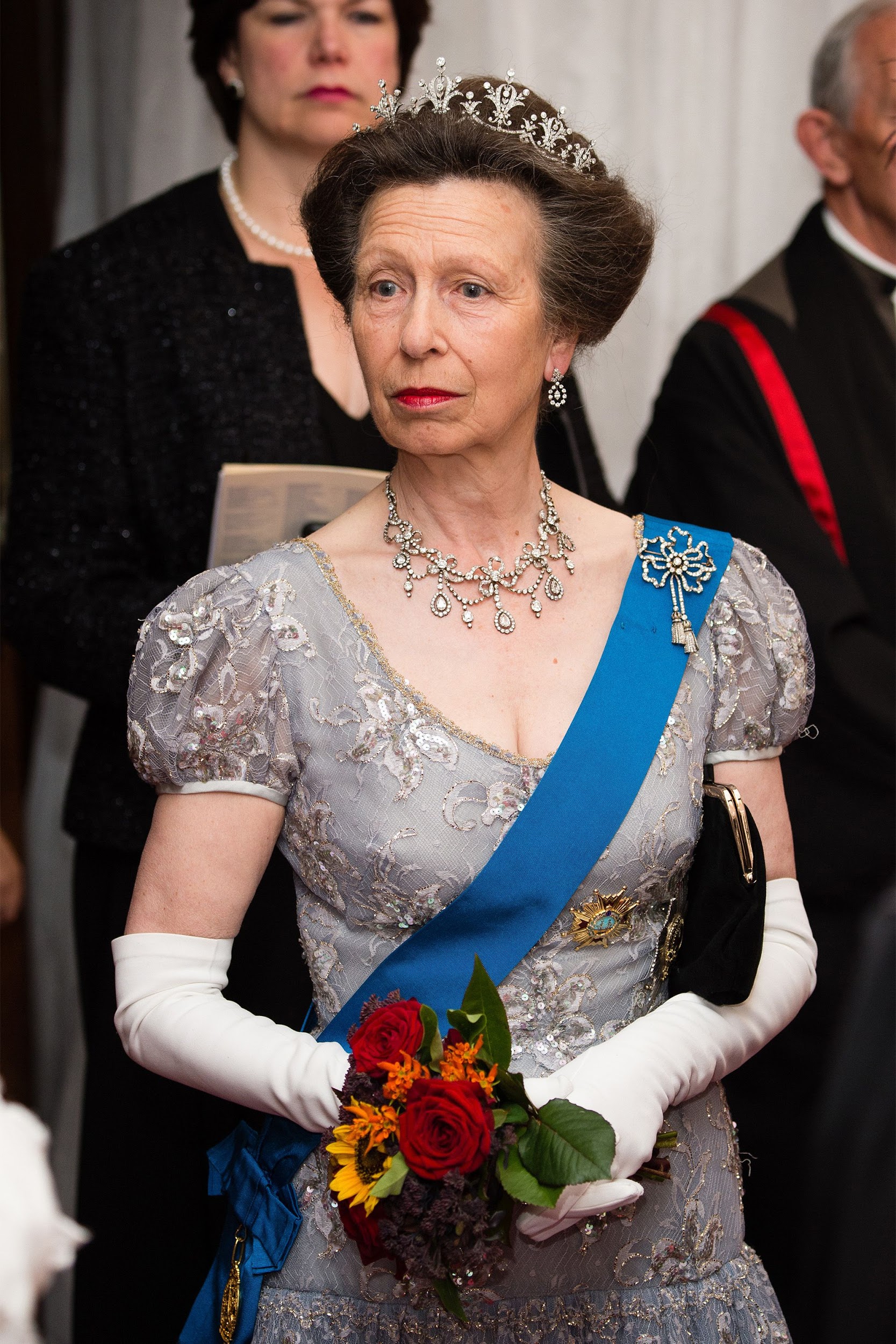 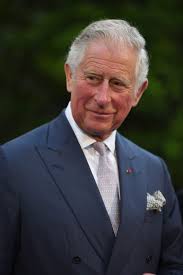 wǒ nǚér de míngzi jiàoĀn nī (Anne)。 
我女儿的名字叫安妮。
wǒ érzi jiào cháěrsī (Charles)。
我儿子叫查尔斯。
wǒ érzi jiàoĀn délǔ (Andrew)。
我儿子叫安德鲁。
wǒ érzi jiào Àìdéhuá (Edward)。 
我儿子叫爱德华。
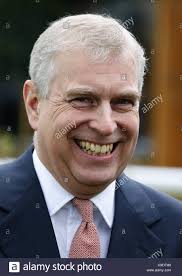 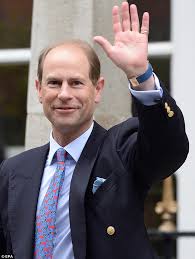 [Speaker Notes: arrow]
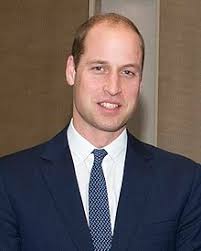 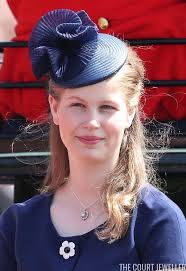 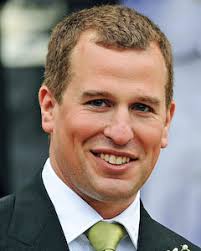 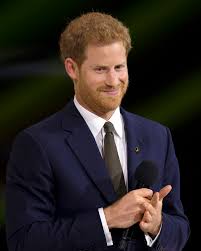 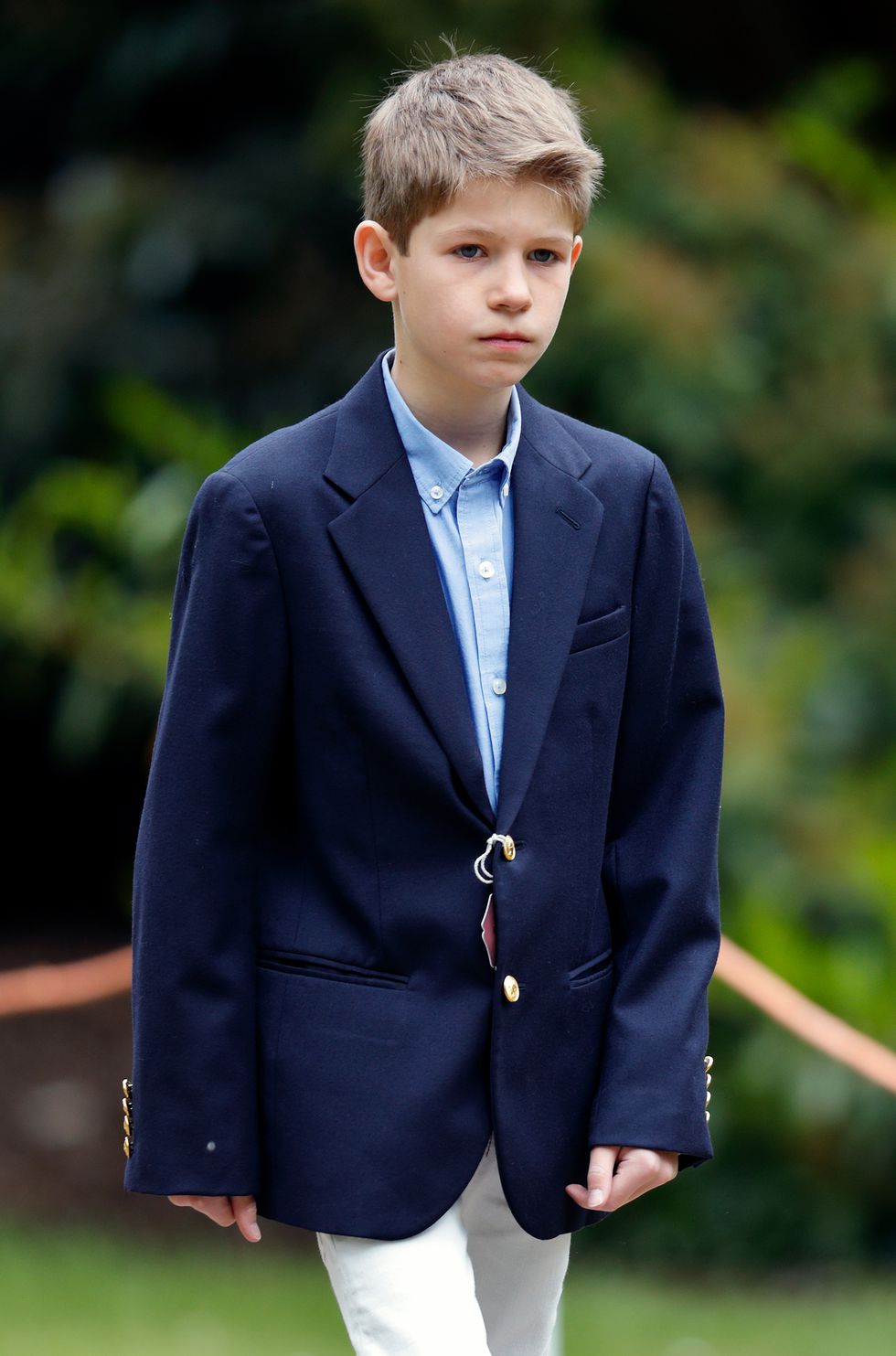 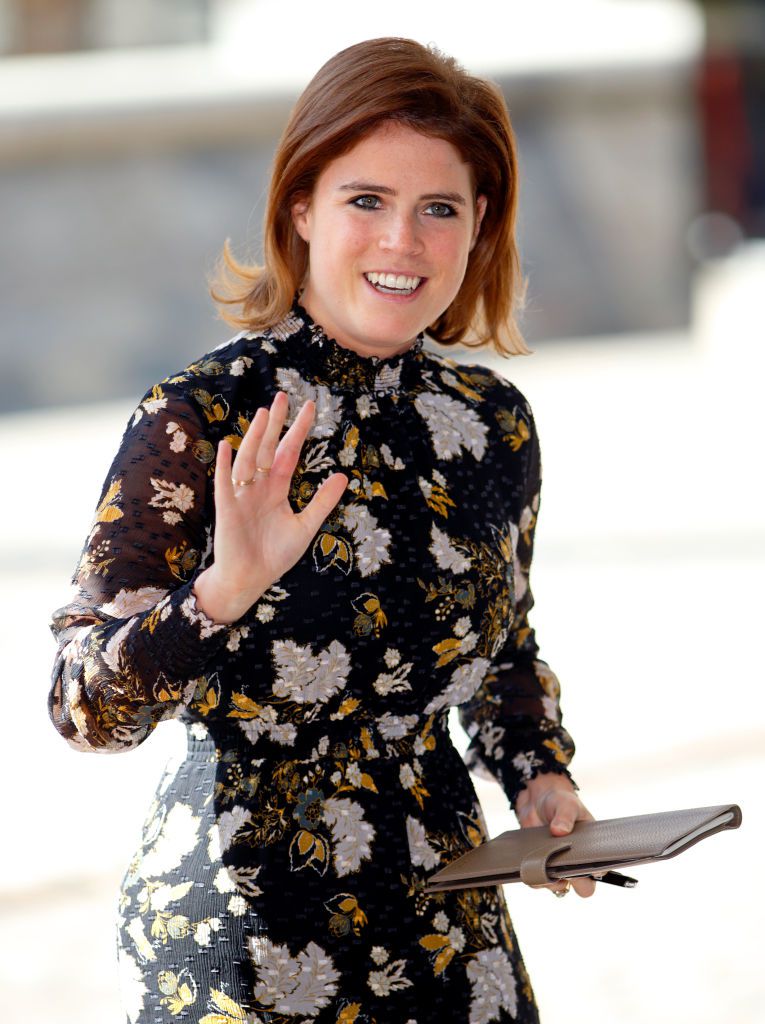 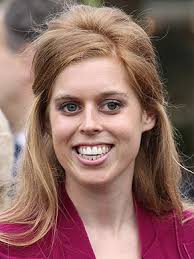 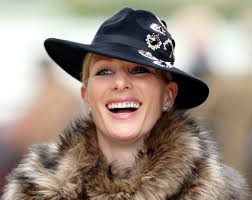 wǒ yǒu sì gè sūnzǐ。 
我有四个孙子 。
wǒ yǒu sì gè sūnnǚ。 
我有四个孙女 。
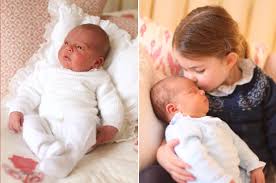 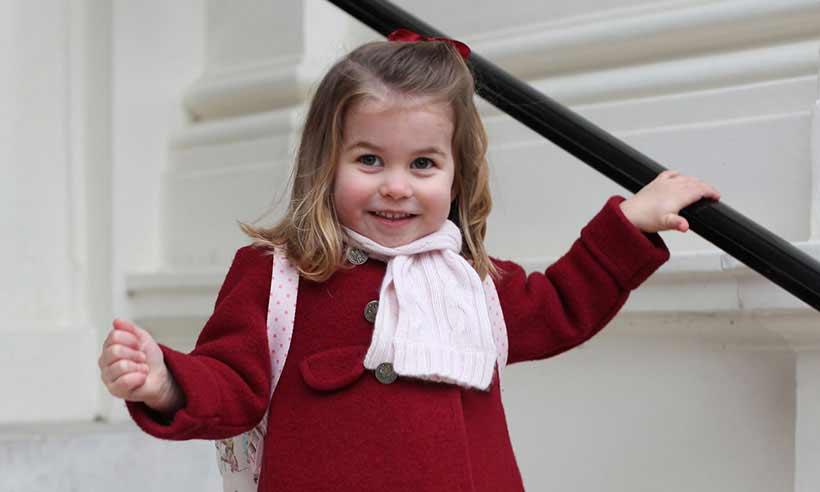 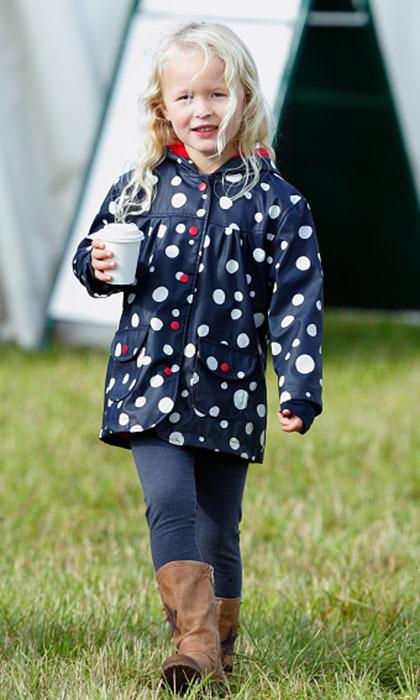 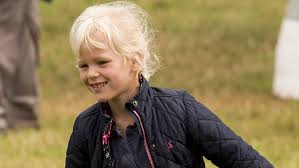 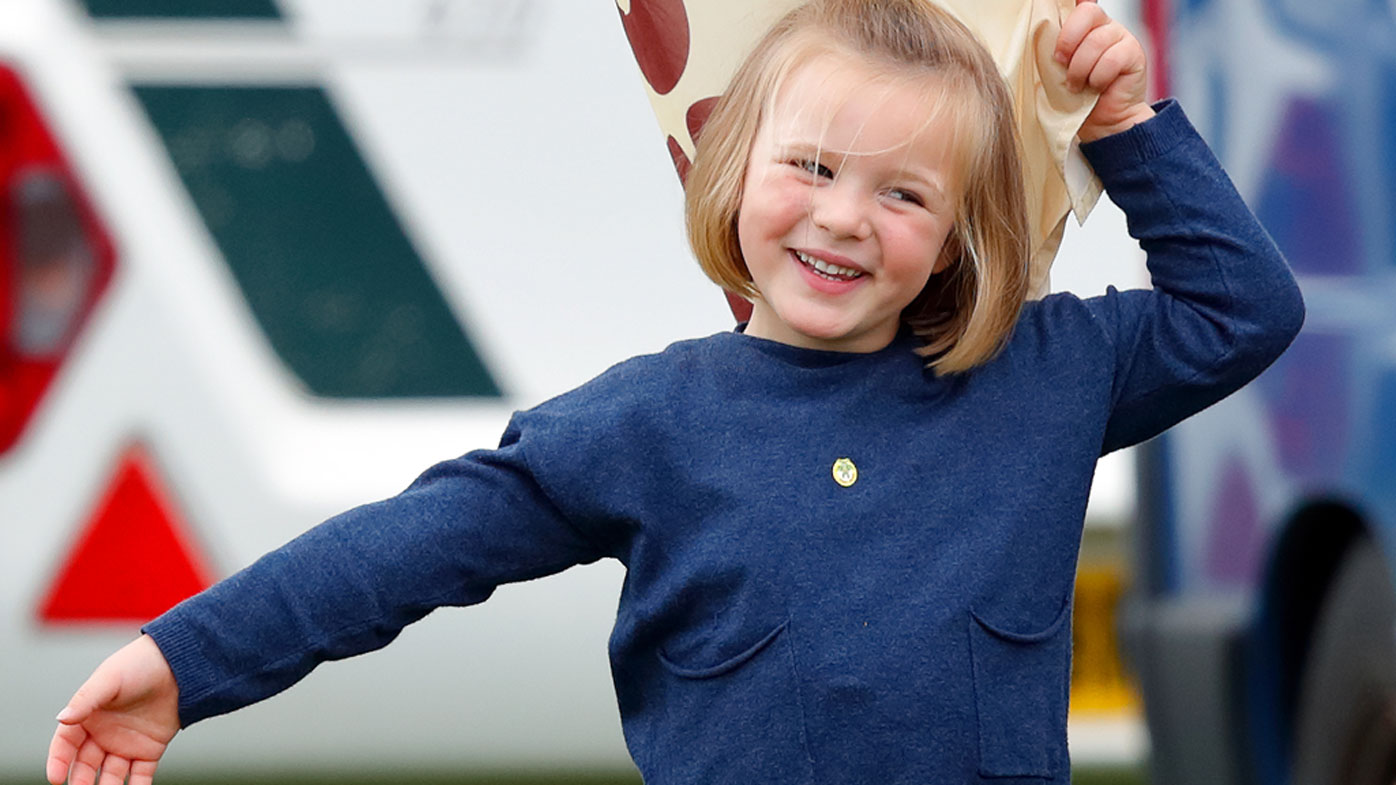 wǒ yǒu qī gè zēngsūn。 
我 有 7 个 曾孙 。
liǎnggè nánhái hè wǔ gè nǚhái。 
两个 男孩 和 5 个 女孩 。
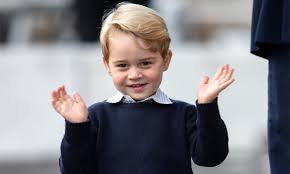 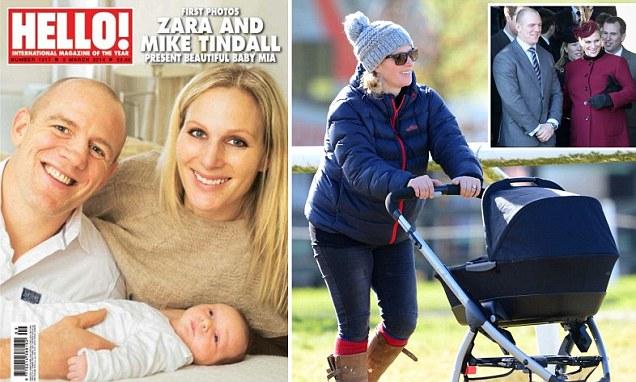 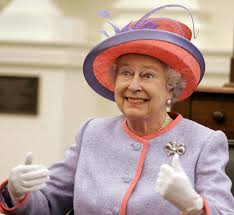 wǒ hěn gāoxìng。 
我 很 高兴 。
wèi shén me？
为什么?
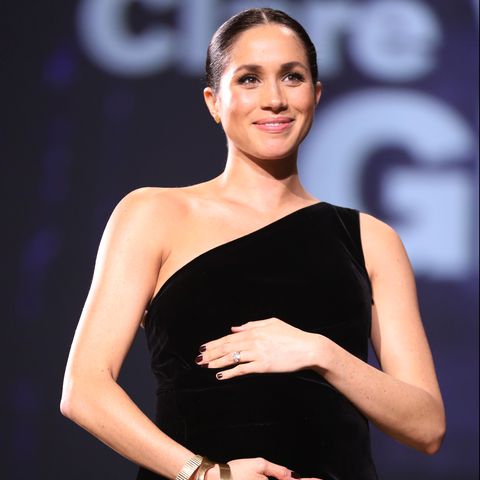 yīnwèi wǒ yǒule xīn de jiātíng。 
因为我有了新的家庭。
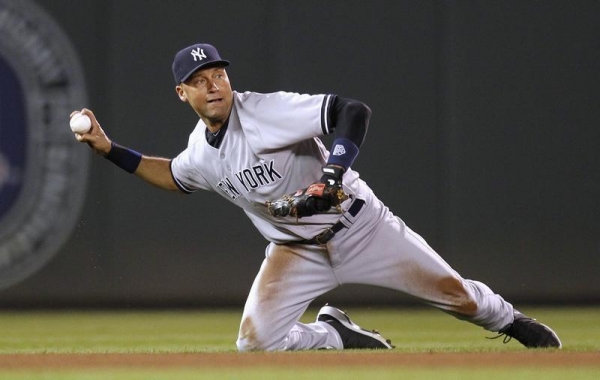 Derek Jeter
龙海飞
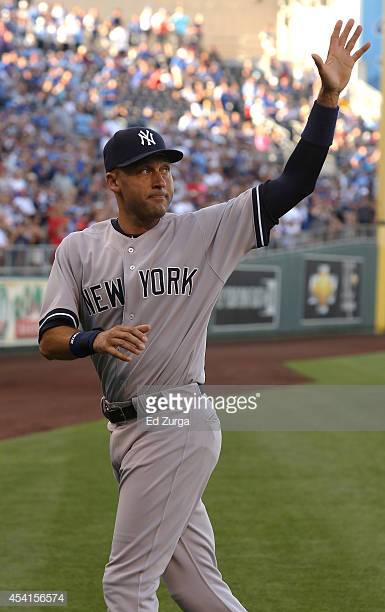 nǐmenhǎo 
你们好！
hěn gāoxìng rènshi nǐ 
很高兴认识你！
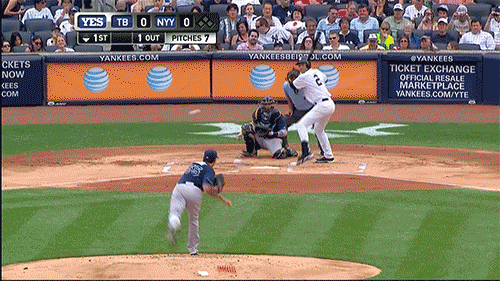 wǒ jiào déruìkè jītè 
我叫德瑞克·基特。

wǒ yě jiào duìzhǎng 
我也叫队长。
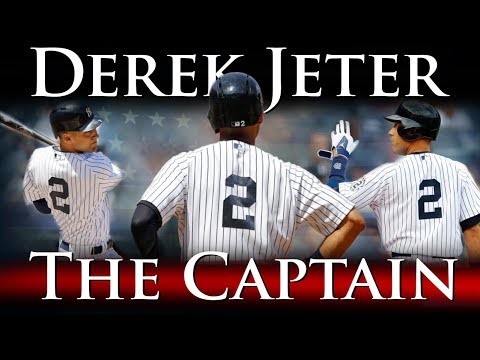 [Speaker Notes: 队长]
wǒde shēngrì shì 1974 nián 6 yuè 26 rì   
我的 生日 是 1974 年 6 月 26 日 。 
wǒ 44 suì   
我 44 岁 。
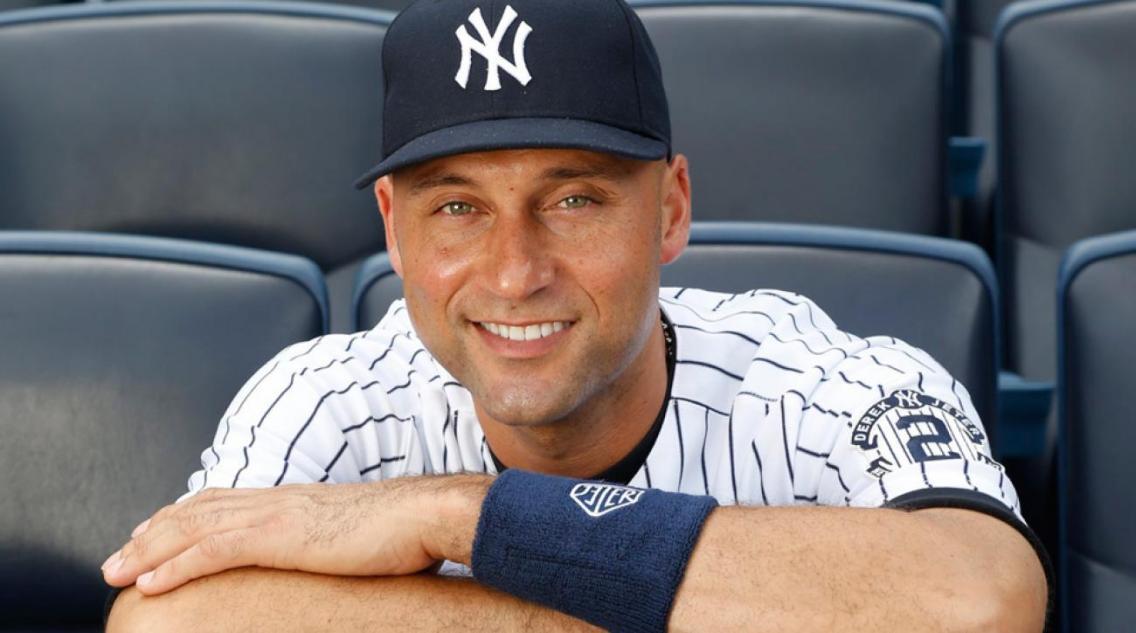 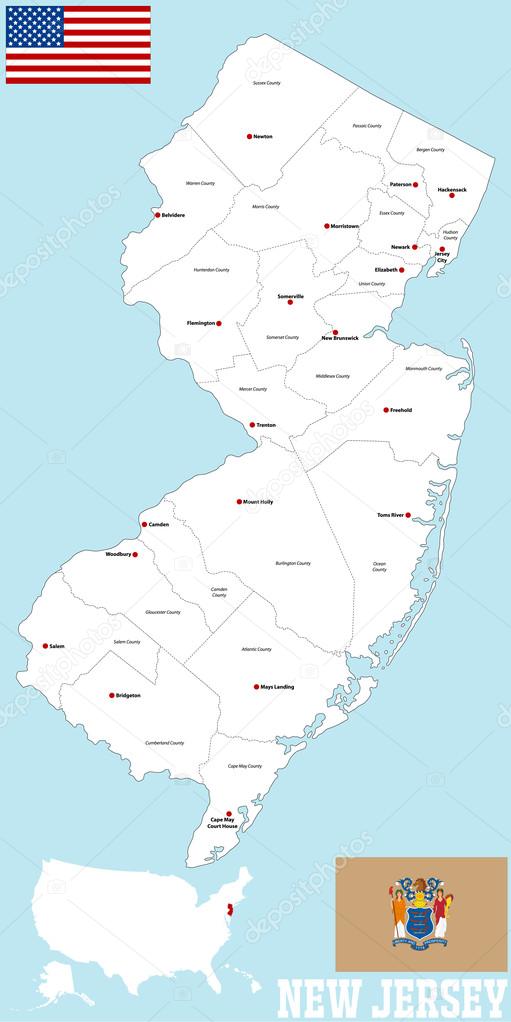 wǒ láizì měiguó xīnzéxī 
我来自美国，新泽西。

wǒxǐhuān měiguó 
我喜欢美国。

zhèshì xīnzéxī 
这是新泽西。
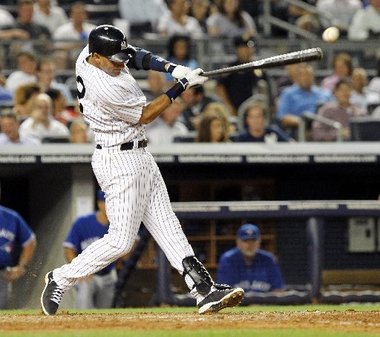 wǒ dǎ bàngqiú 
我打棒球。

wǒ hěn ài bàngqiú 
我很爱棒球。

wǒ dǎ bàngqiú yǐjīng nián le 
我打棒球已经20年了。
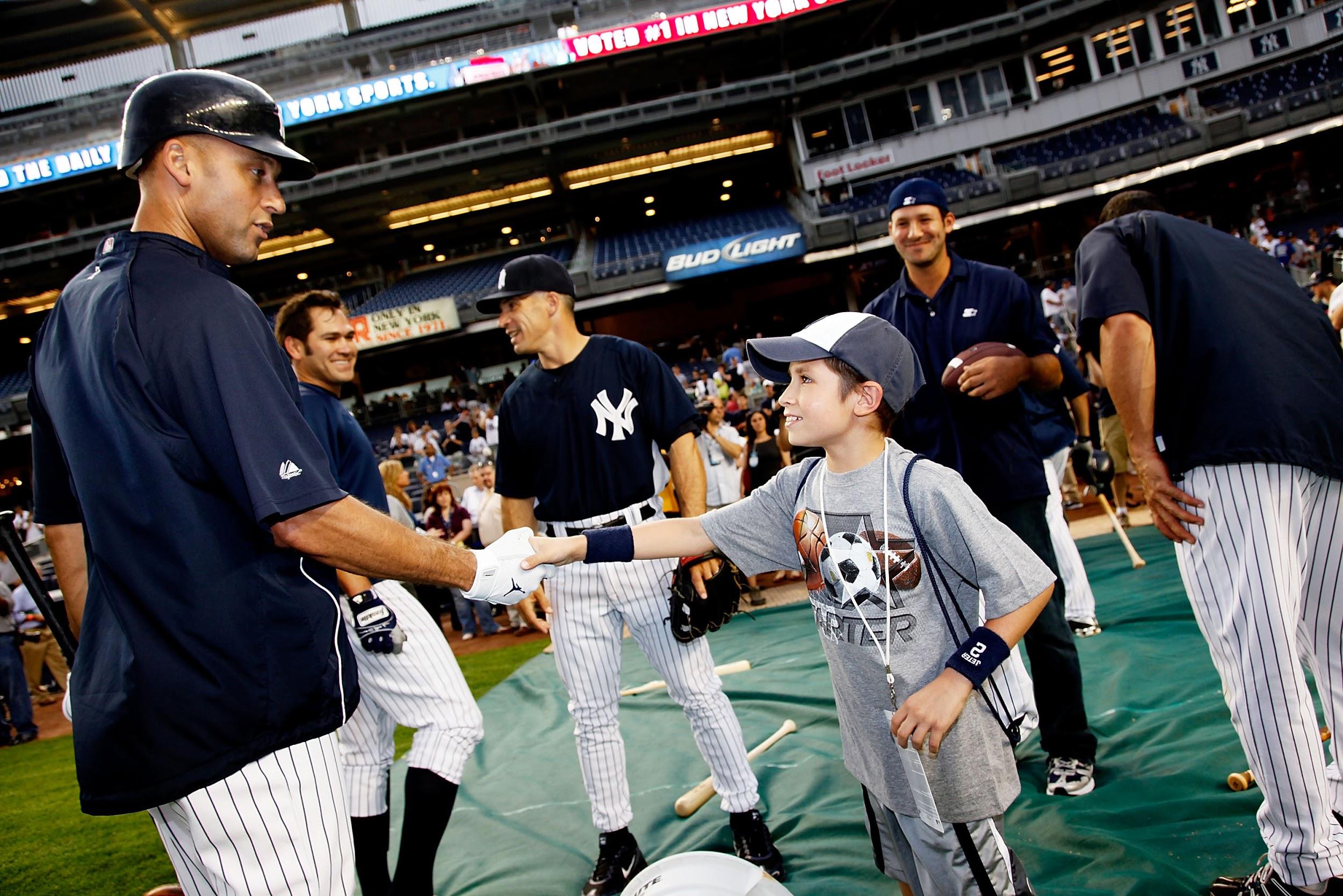 wǒxǐhuān hè háizimen yìqǐ wán 
我喜欢和孩子们一起玩。

wǒ yǒu yígè nǚér 
我有一个女儿。

tā jiào Bella Jeter 。tā suì 
她叫Bella Jeter。她1岁。
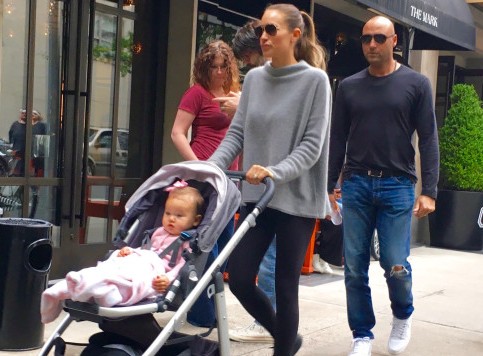 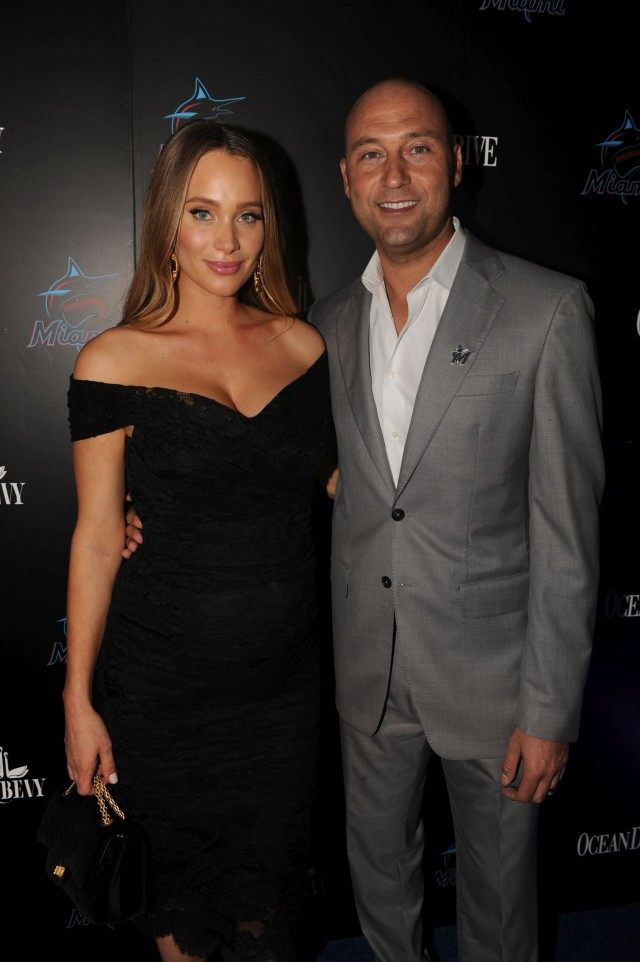 zé shì wǒde qīzǐ 
这是我的妻子。

tā jiào 
她叫Hannah Jeter。

tā suì 
她28岁。
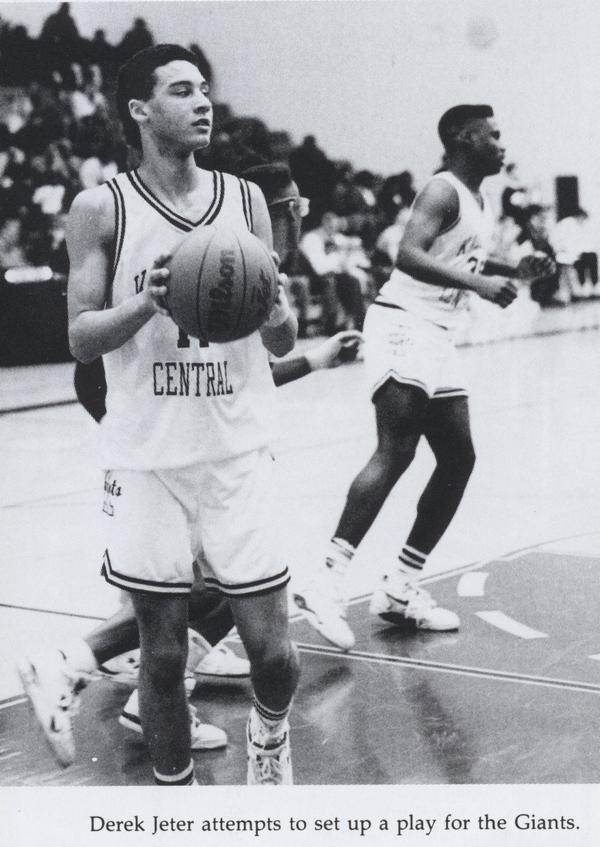 wǒ dǎlánqiú 
我打篮球。

wǒ bù dǎ bàngqiú 
我不打棒球。
[Speaker Notes: 我打篮球。
我不打棒球。]
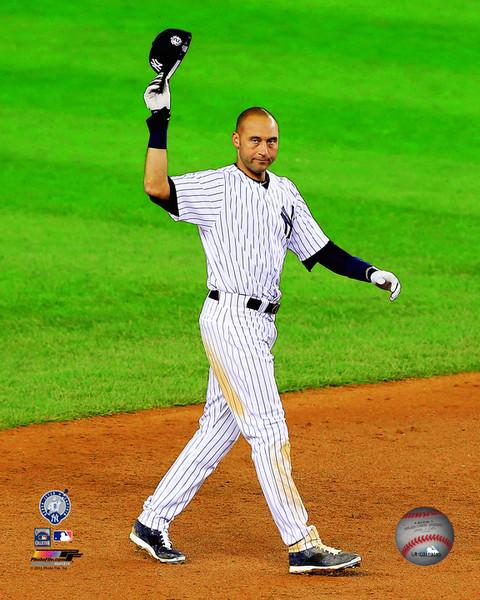 xièxie hěn gāoxìng rènshi nǐ 
谢谢，很高兴认识你！

zàijiàn 
再见。